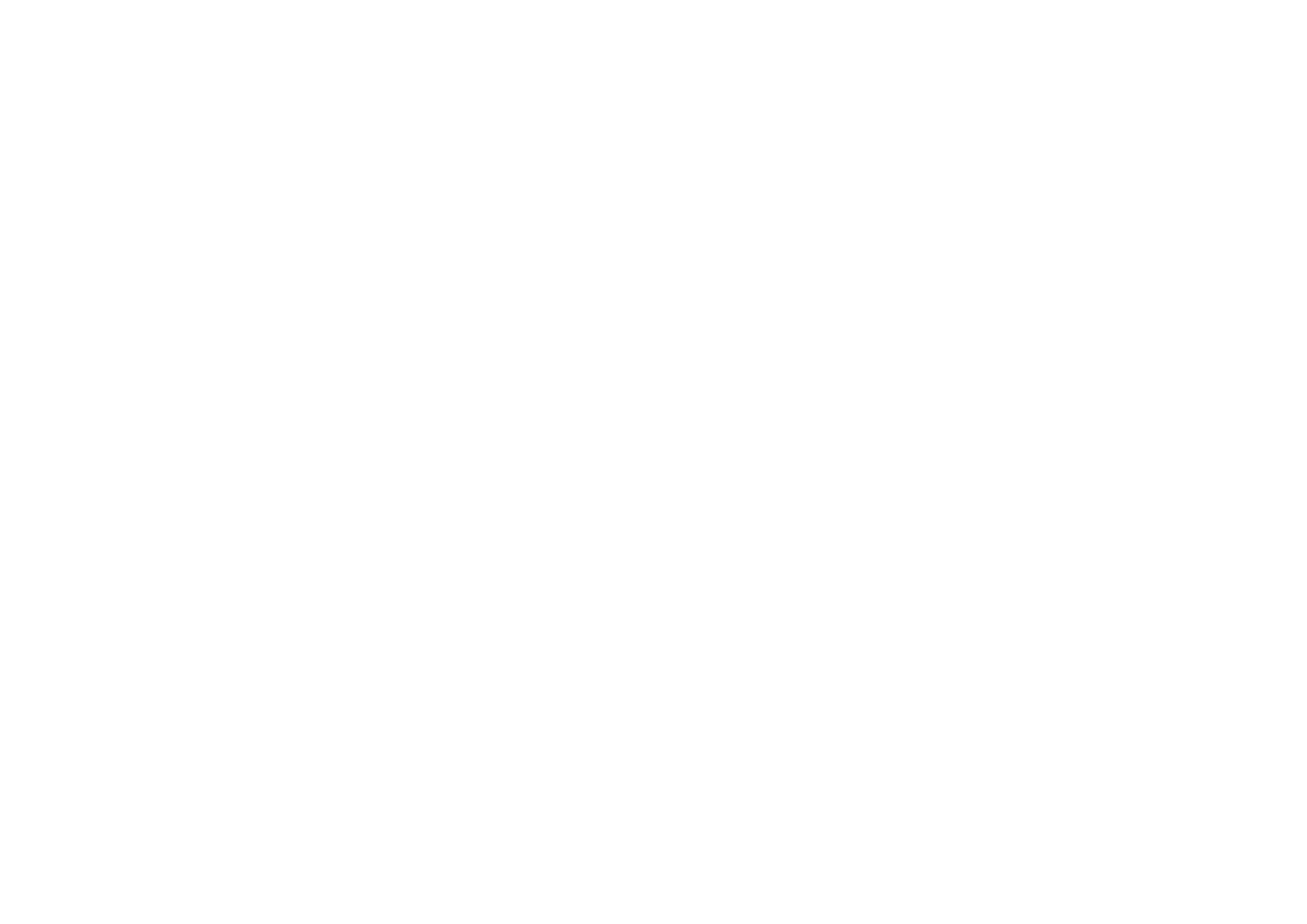 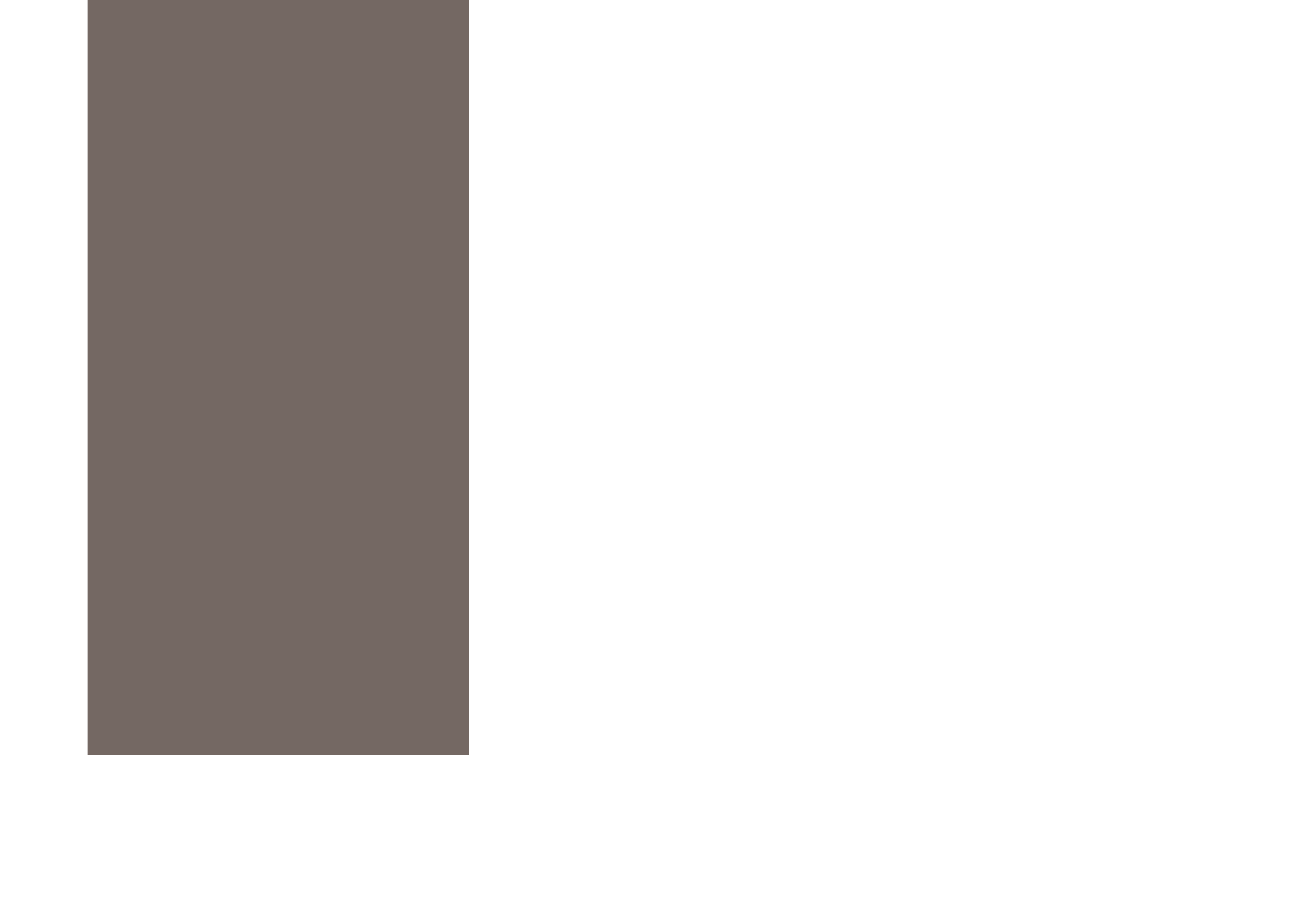 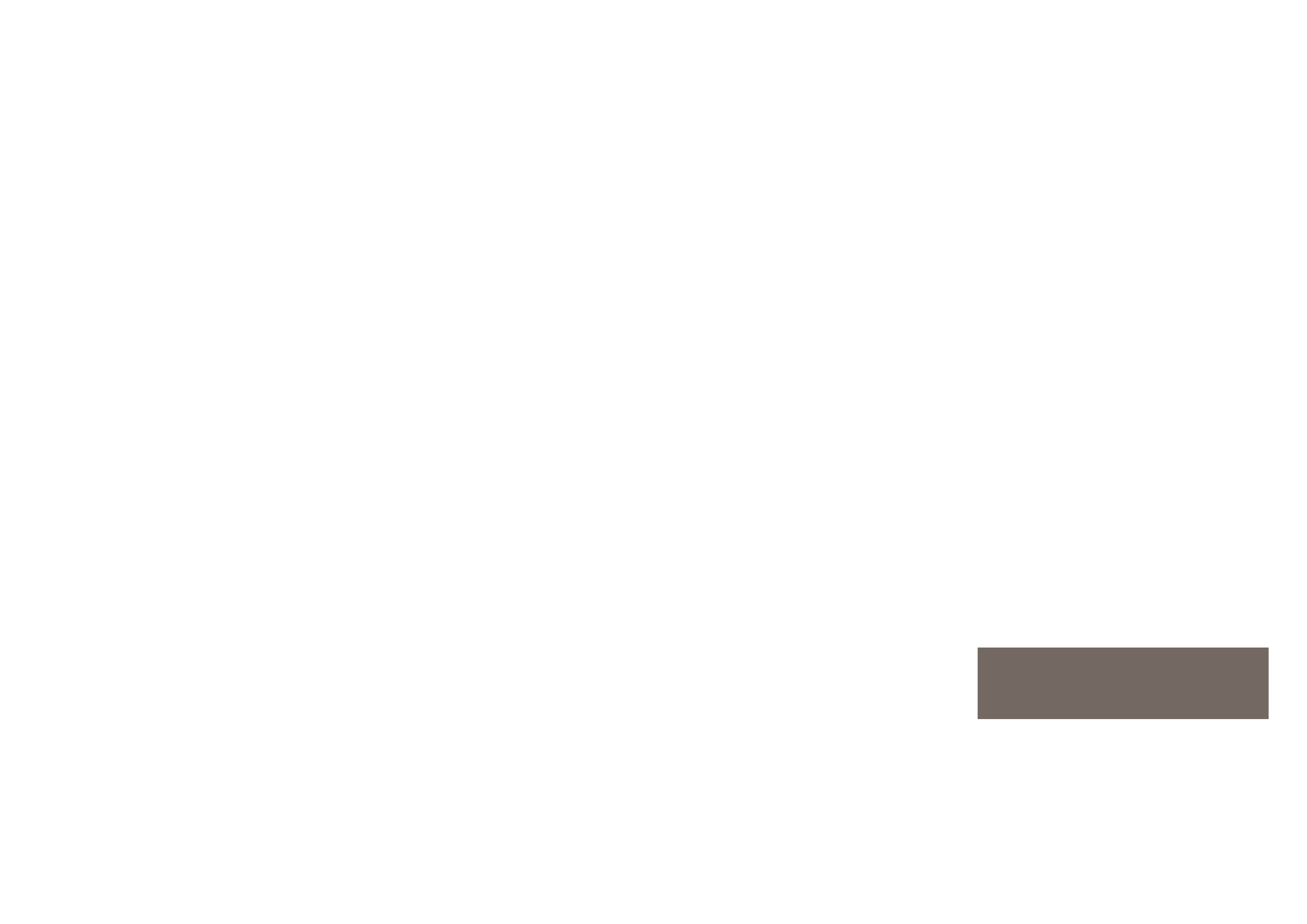 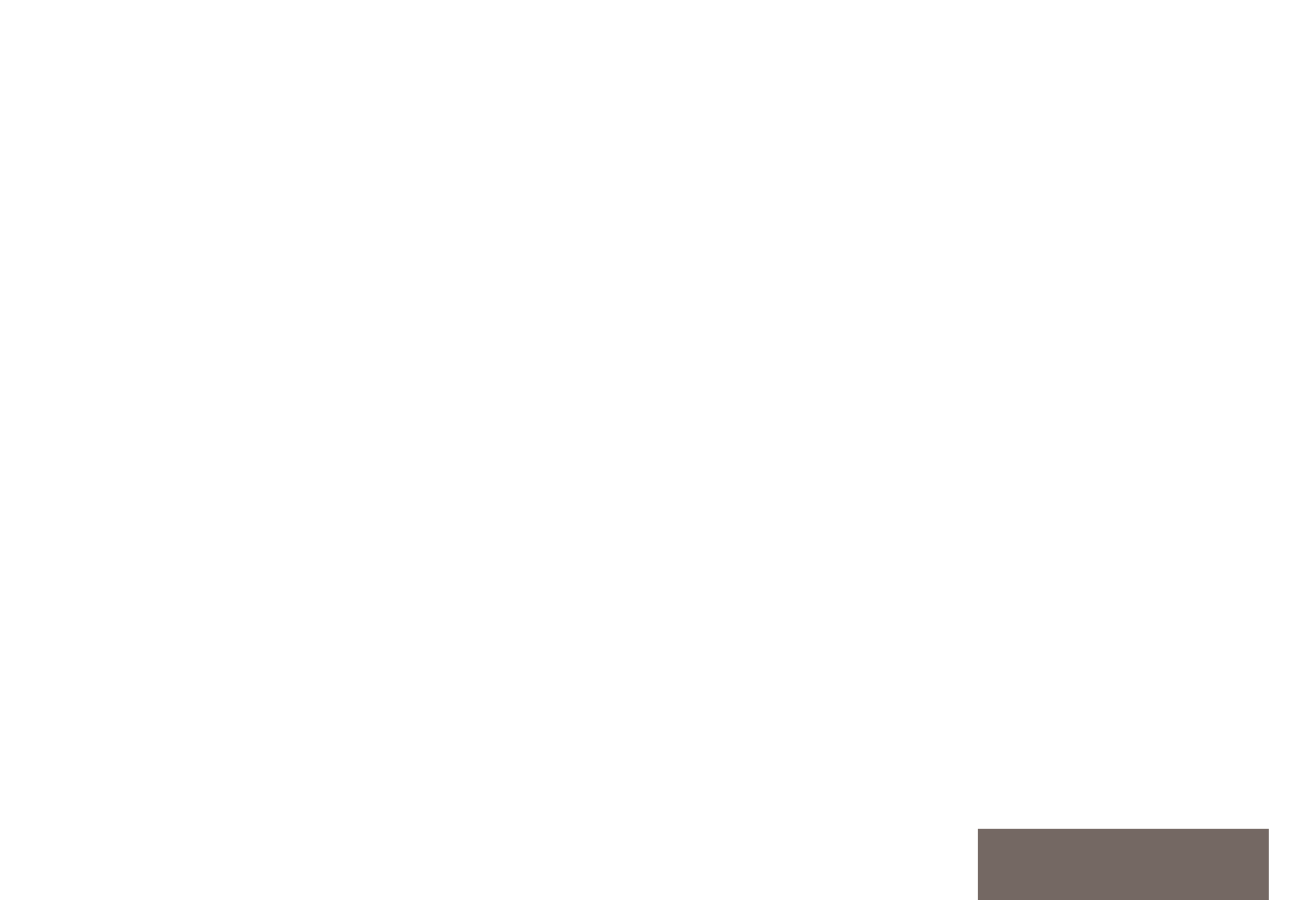 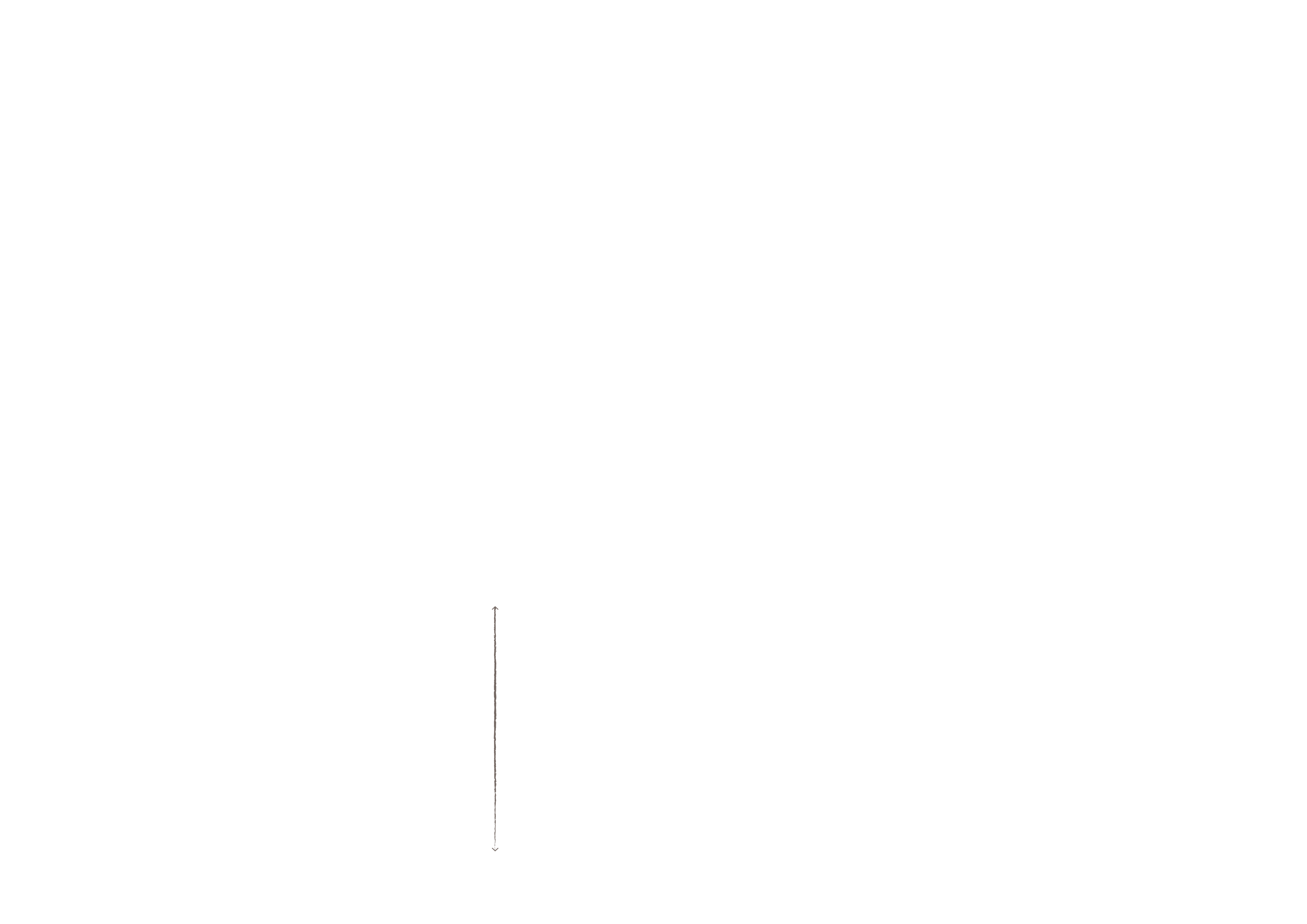 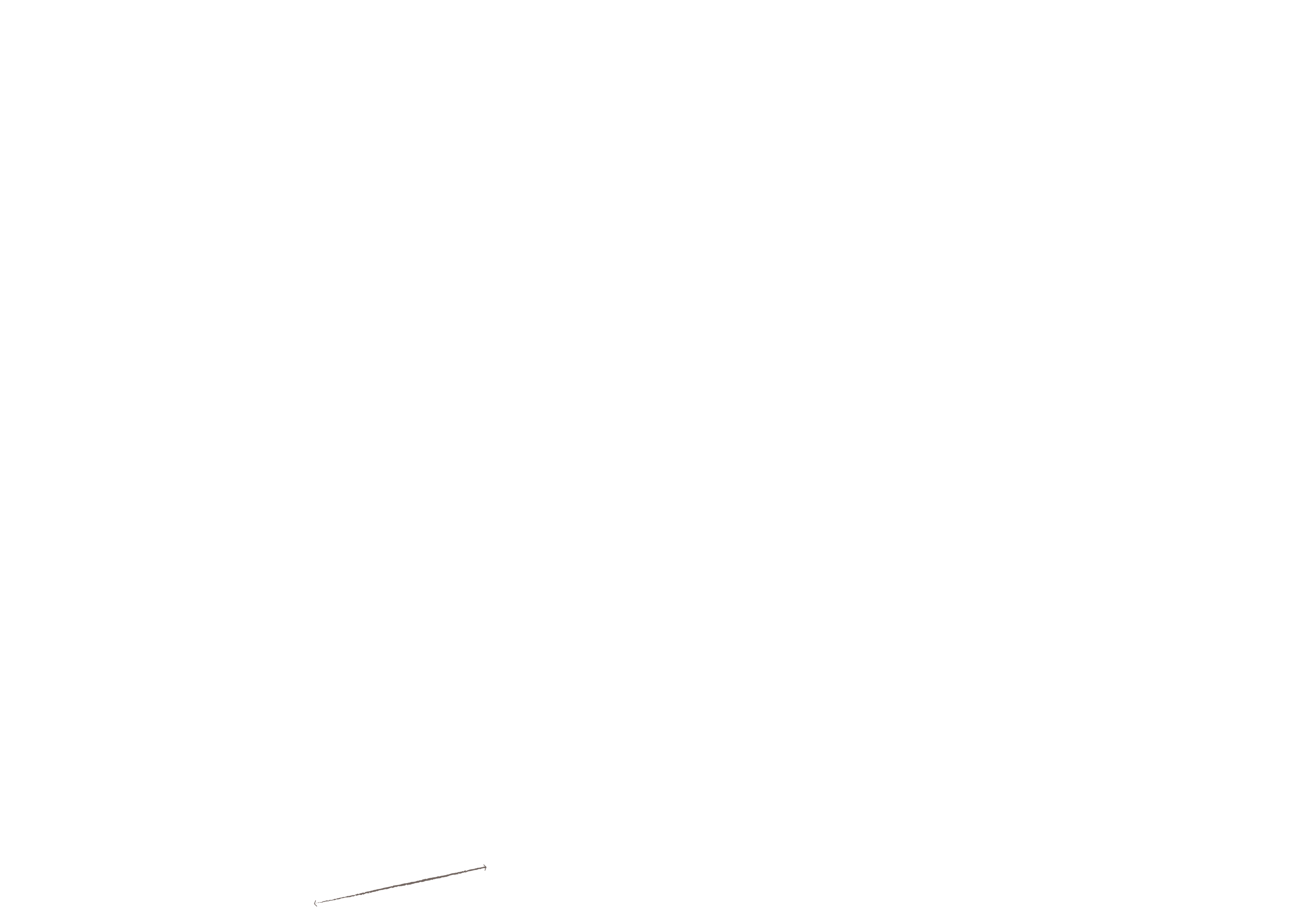 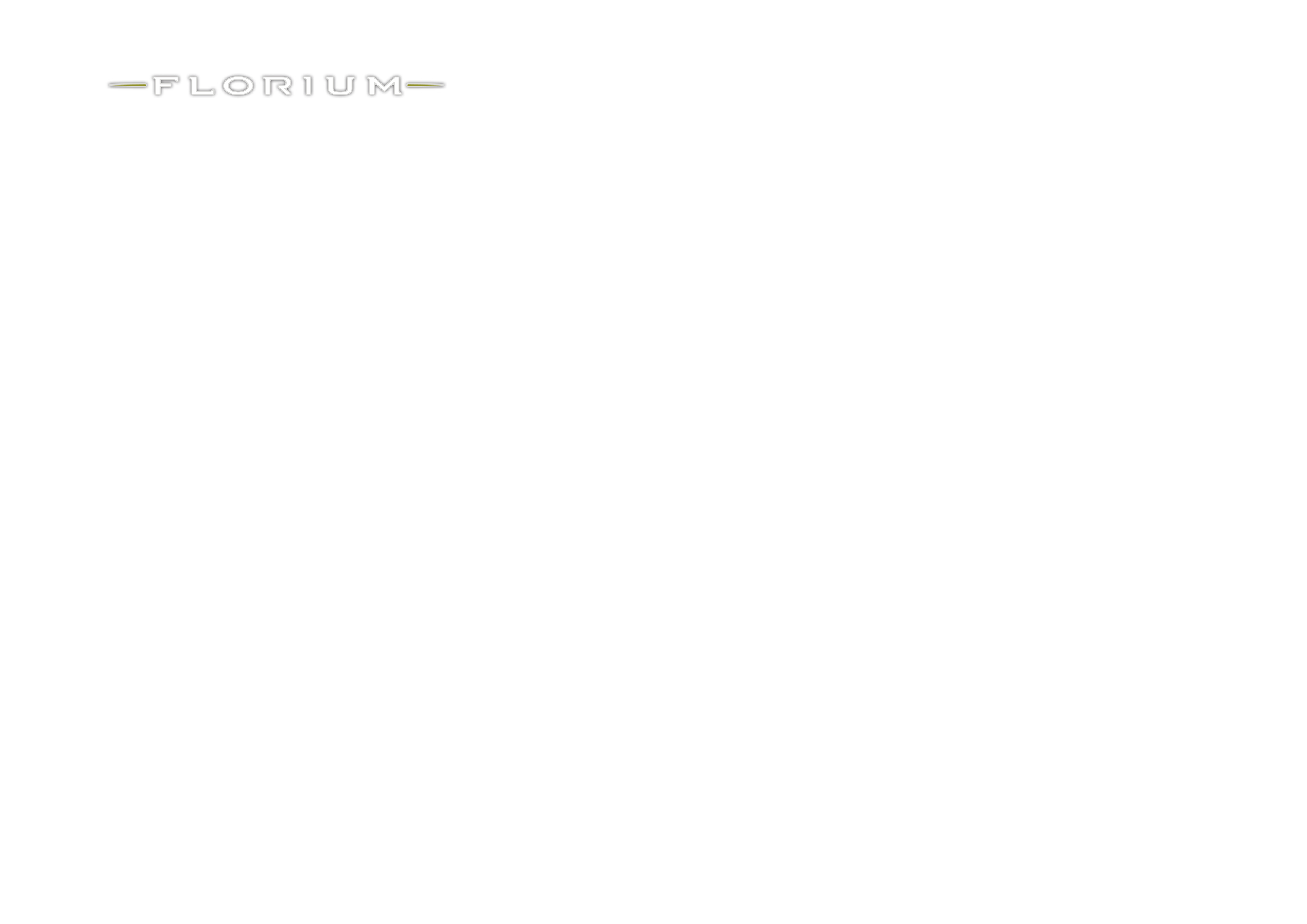 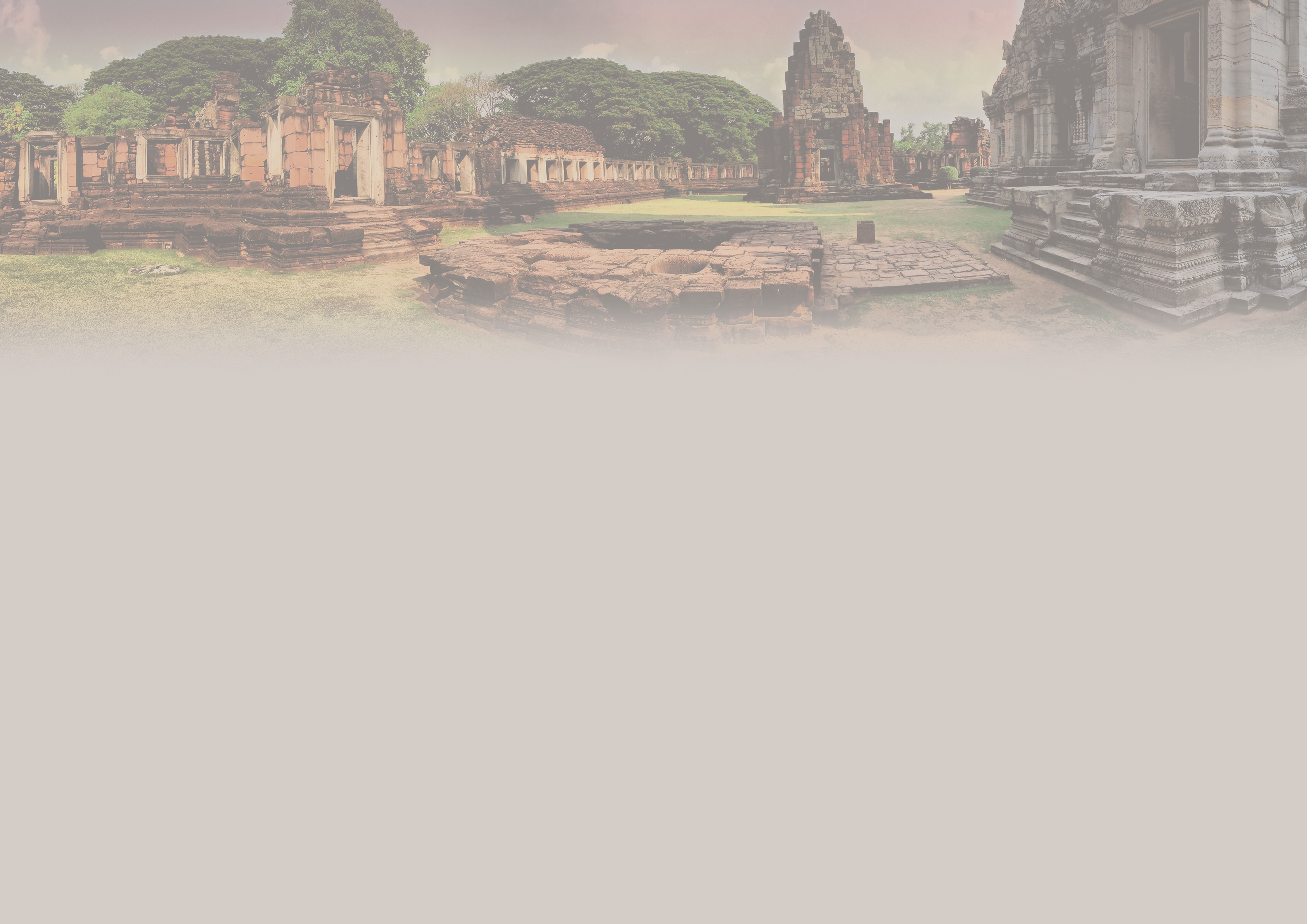 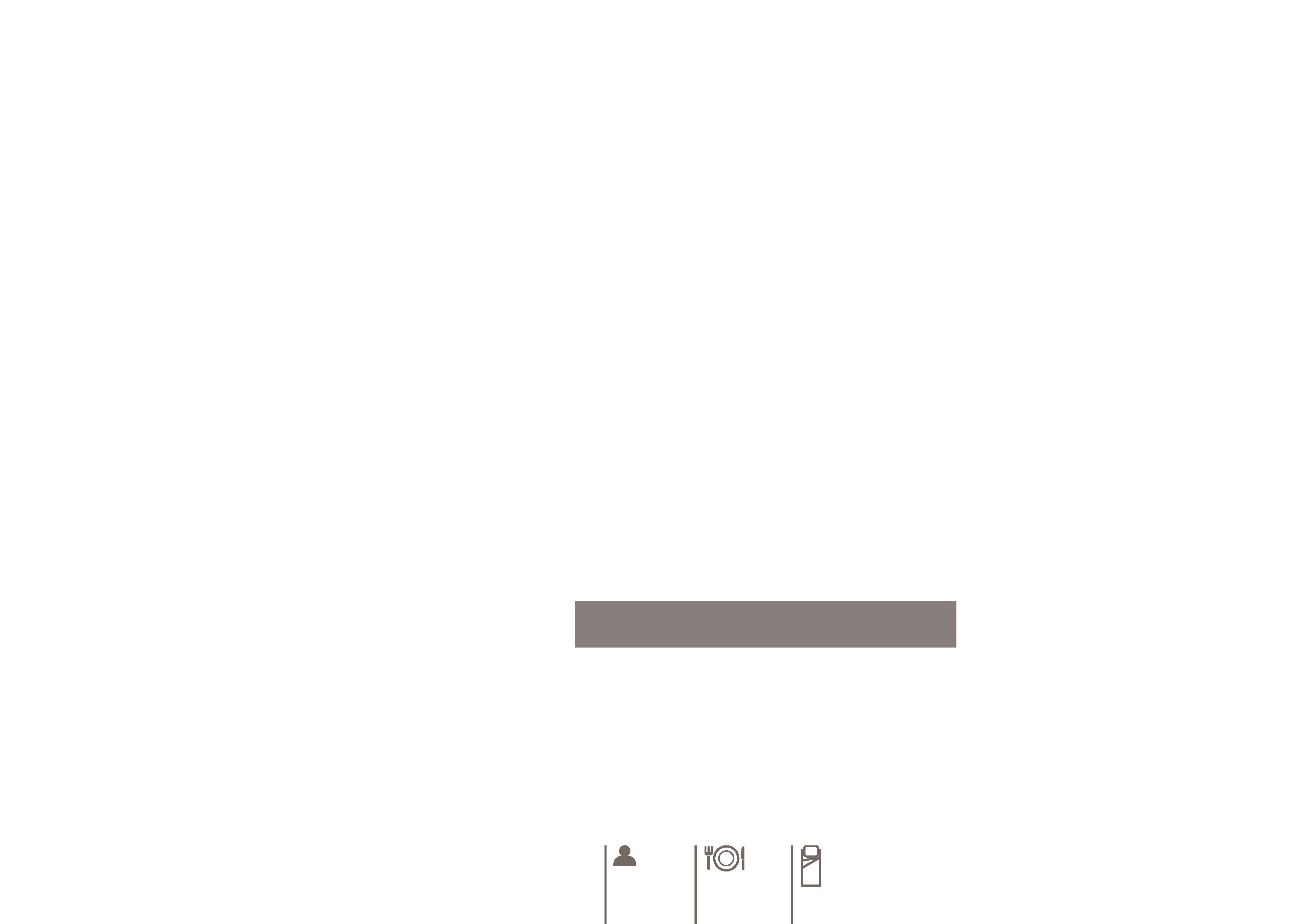 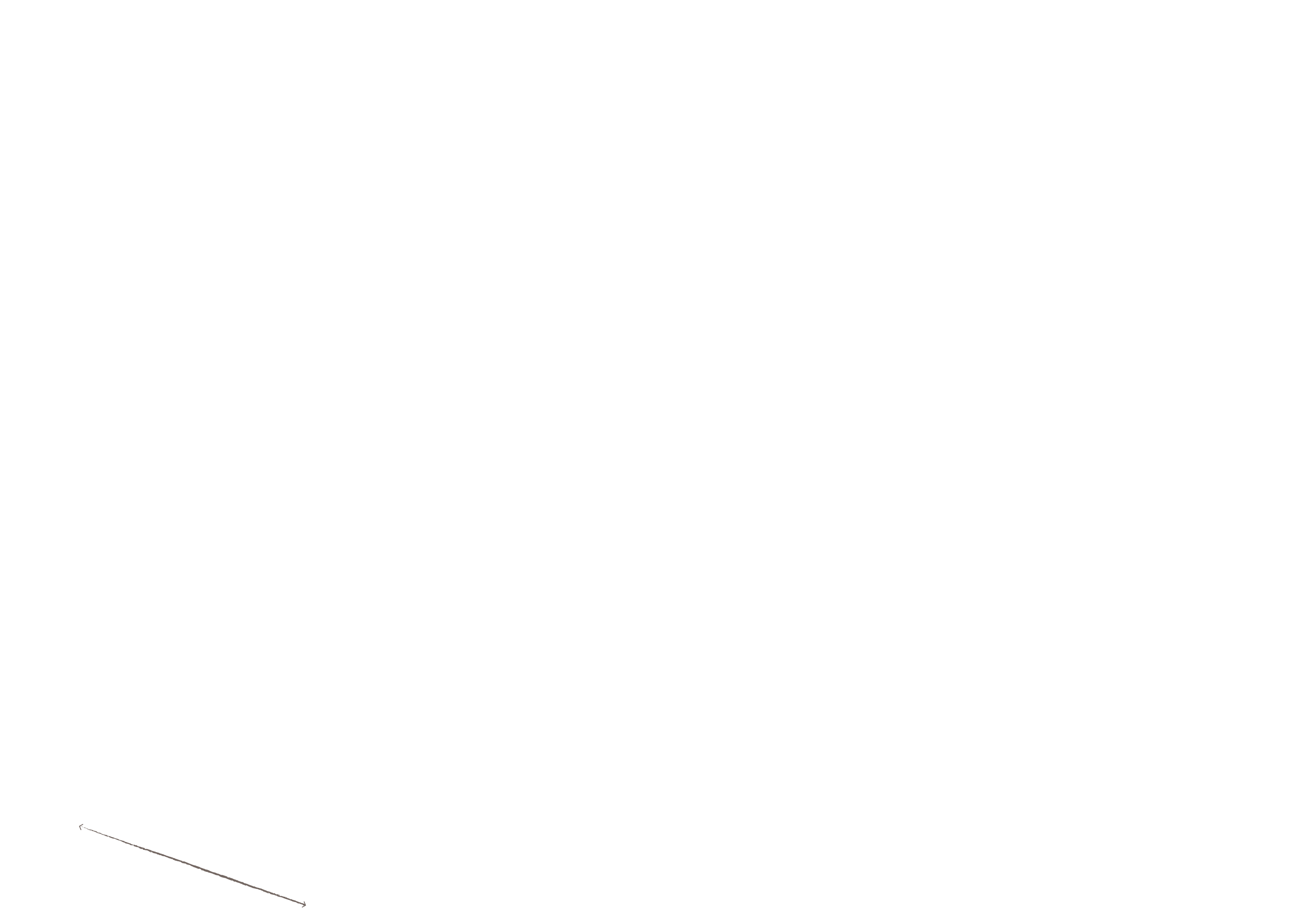 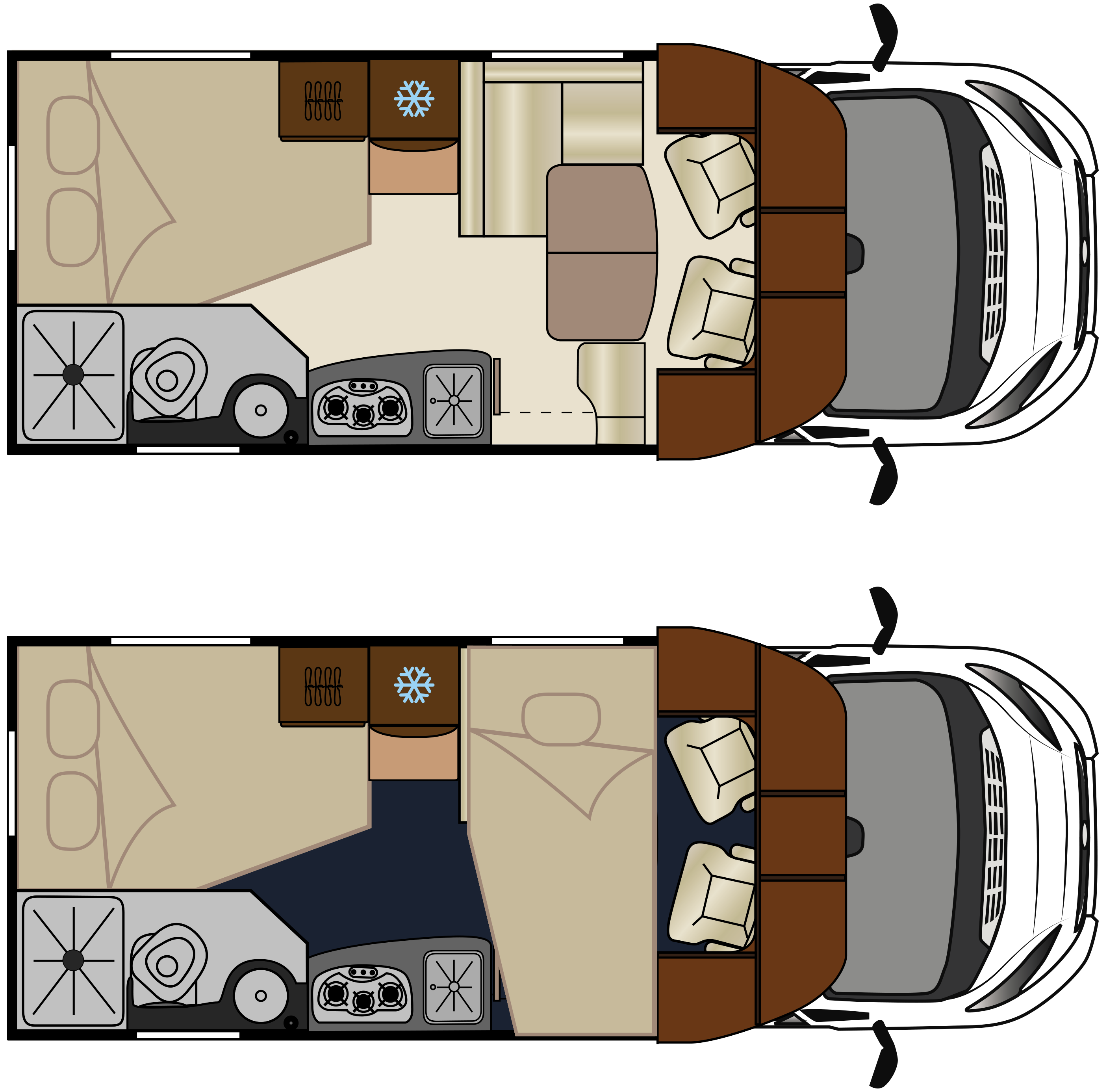 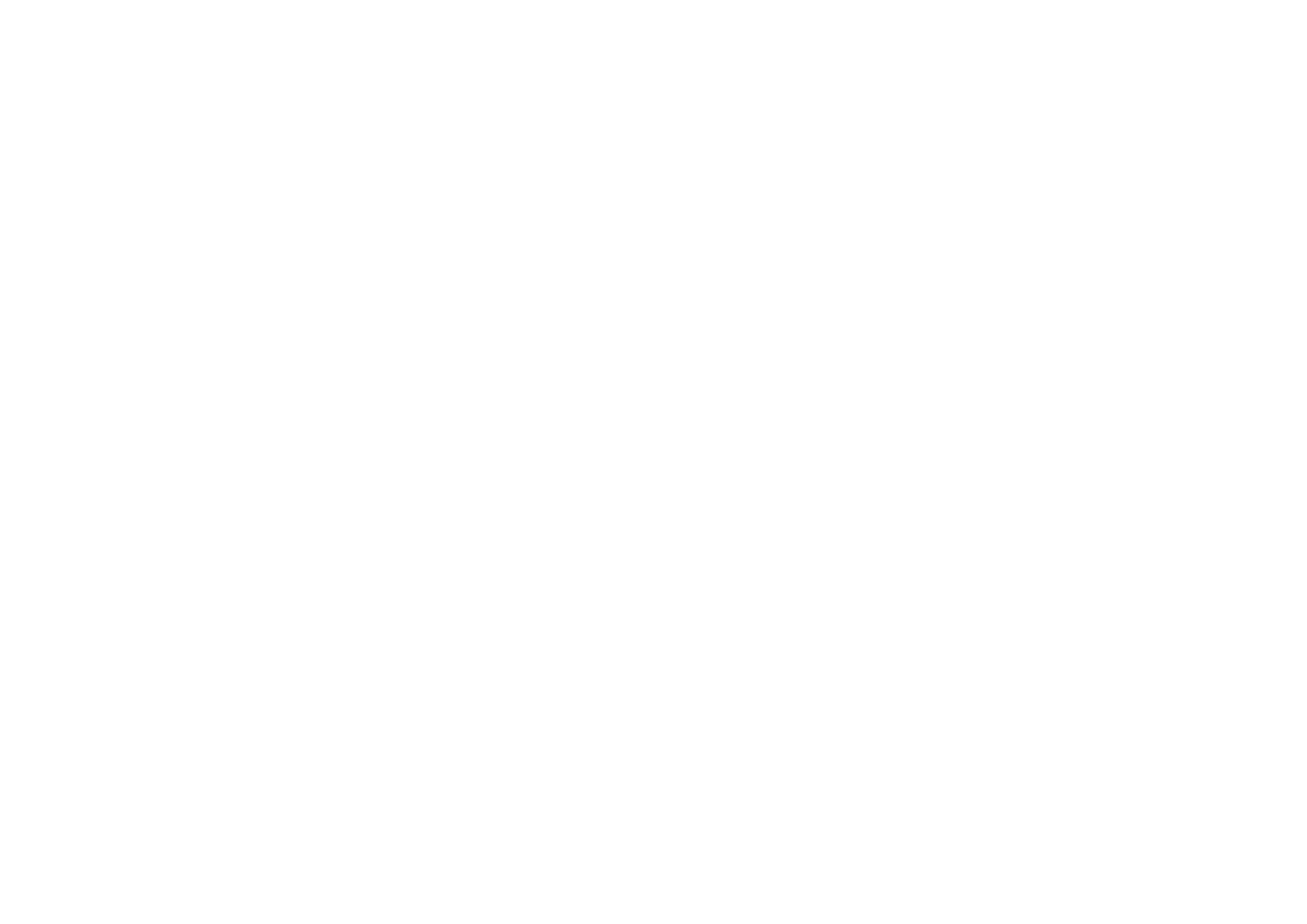 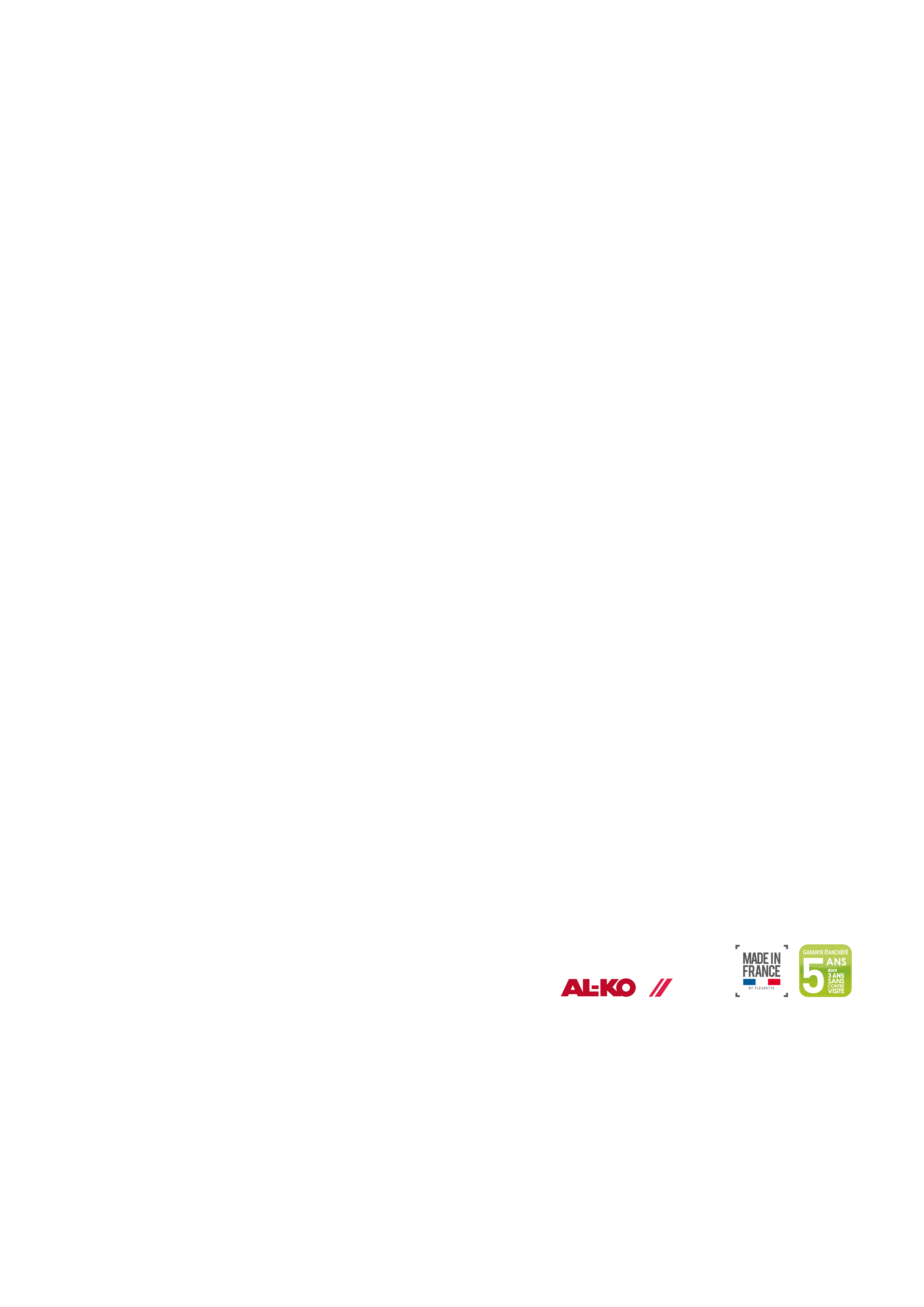 BAXTER
60 LG Lit Gauche
ÉQUIPEMENTS DE SÉRIE
Cellule 100% Polyester
Climatisation Cabine
Airbags conducteur et passager
Régulateur de vitesse
Autoradio CD MP3 USB
Grand réfrigérateur
Toit décaissé
Echelle et galerie de toit
Eclairage intérieur 100 % LED
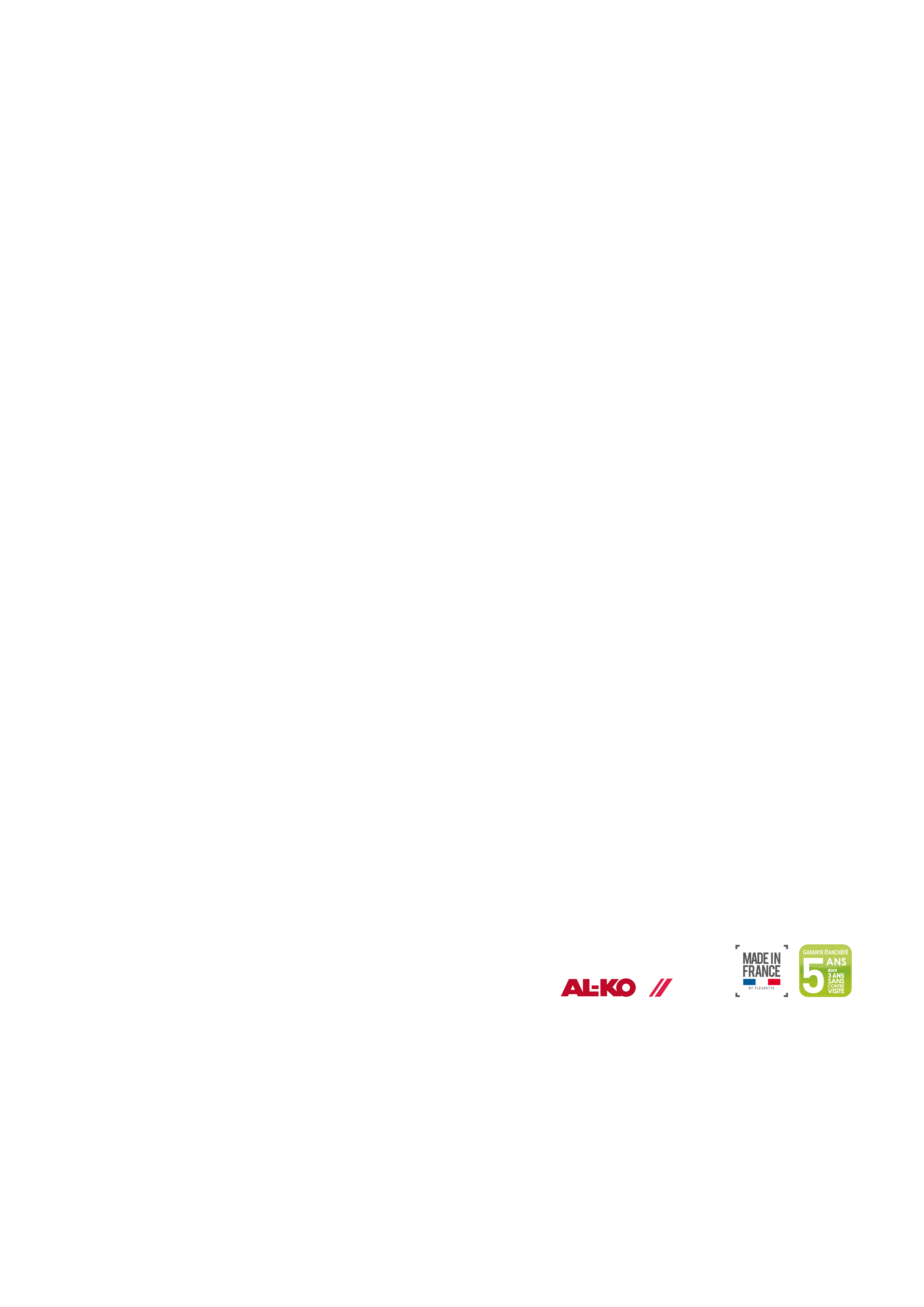 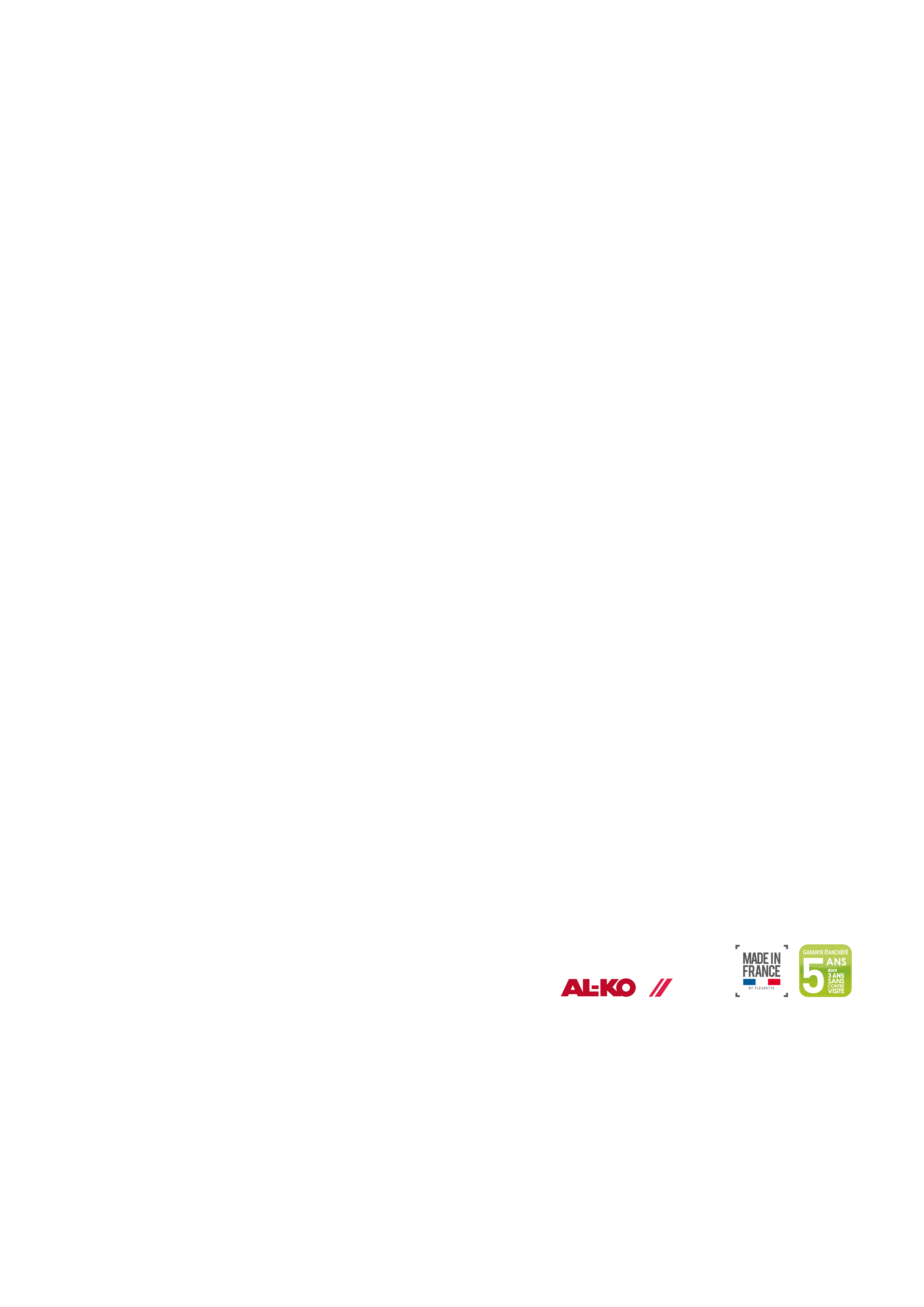 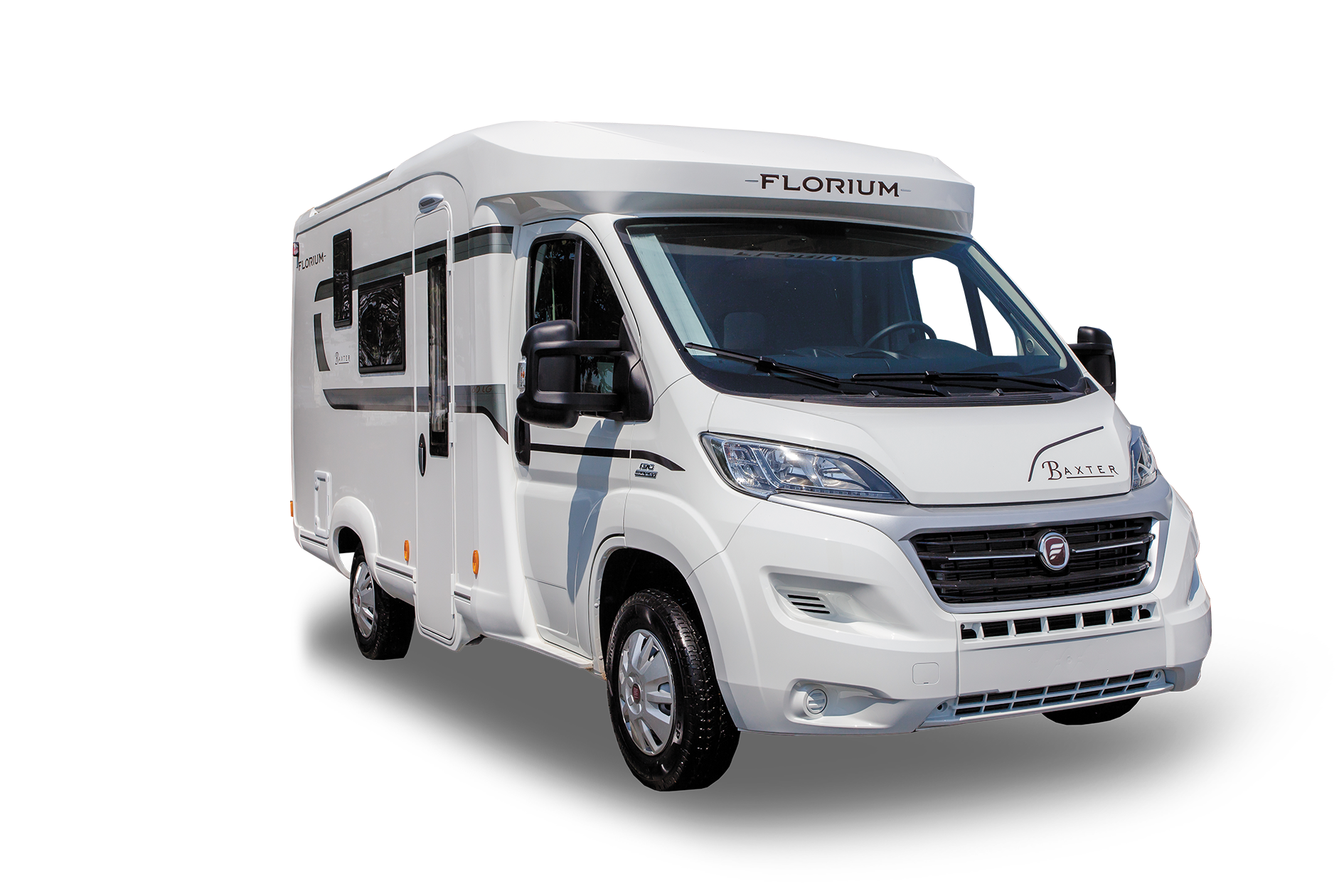 Caractéristiques :
Motorisation...................Fiat 115 ch Multijet
PTAC...............................3 500 kg
Poids à vide*..................2 796 kg
porte de soute...............H 41x L 70

*Avec conducteur, 90% d’eau propre, 90% gaz, 90% gasoil et outillage.
** Nombre de places carte grise maximum en version véhicule léger, variable selon 
configuration. Merci de vous rapprocher de votre concessionnaire pour plus de précision.
Prix TTC 
catalogue 	         56 900,00 €
2m65
- Motorisation 130cv	1350,00 €
- Feux diurnes LED	  486,00 €
- Pack confort		1290,00 €
Prix TTC 
modèle exposé        60 026,00€
x4
x4
x3/4
5m99
2m23
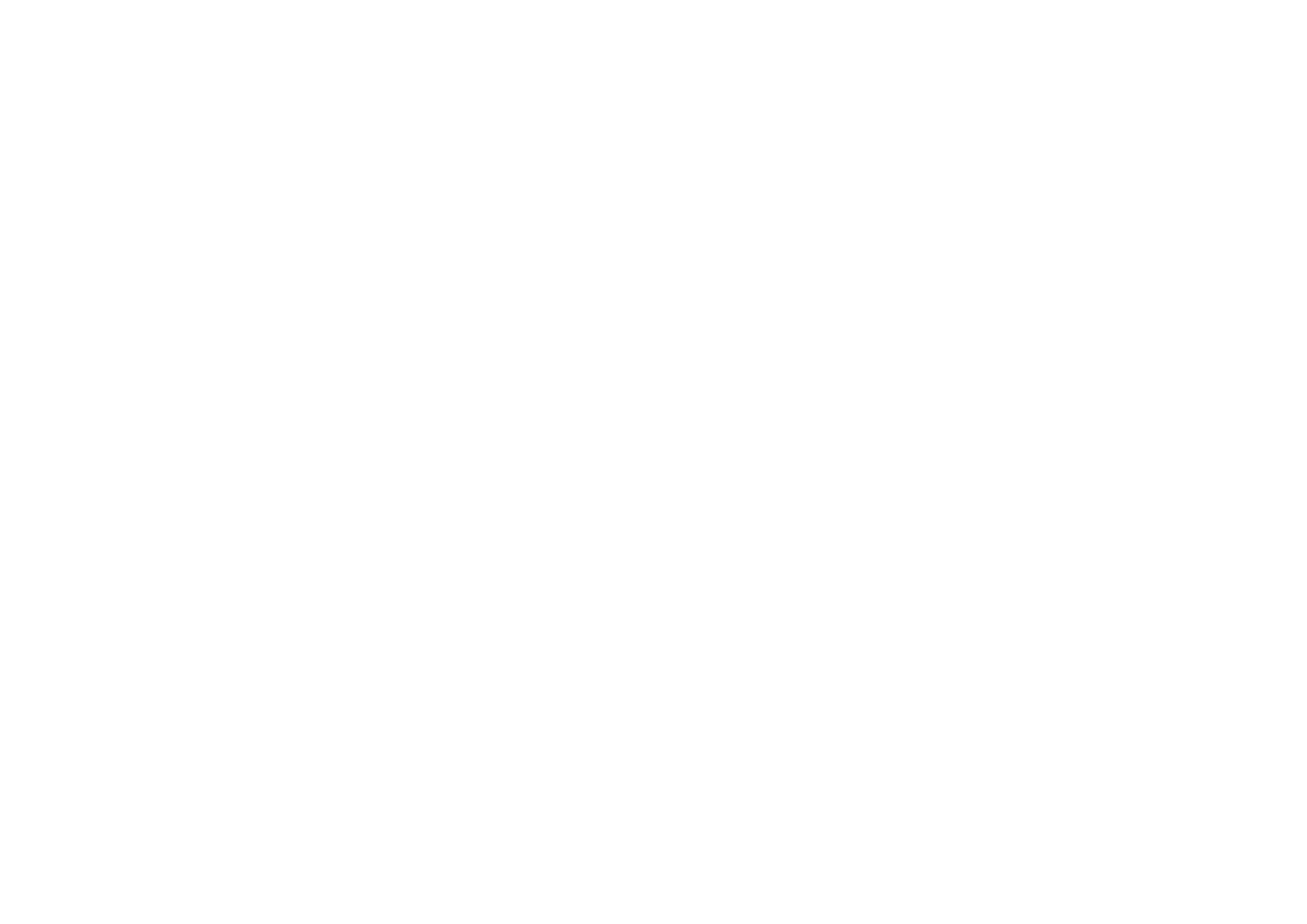 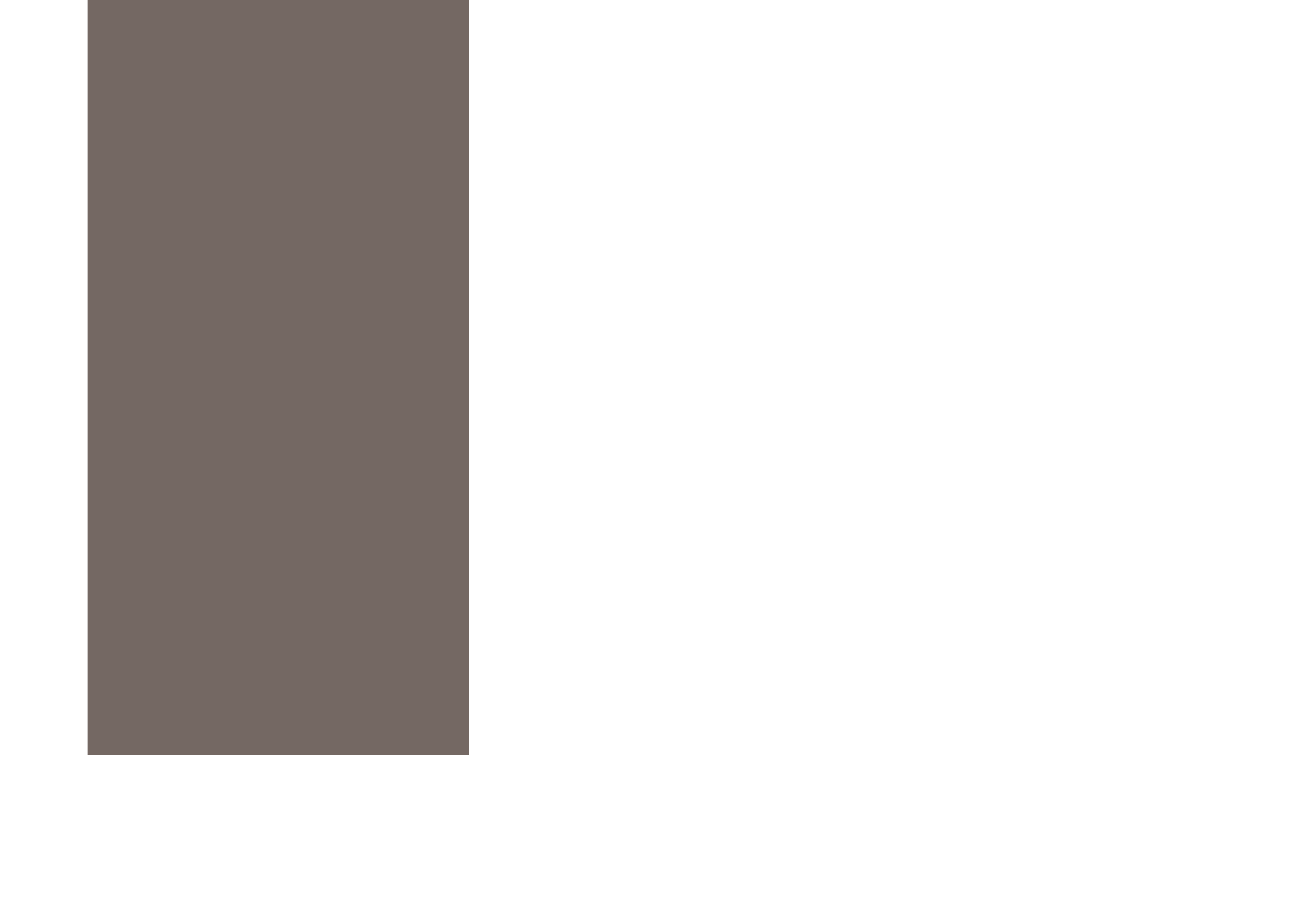 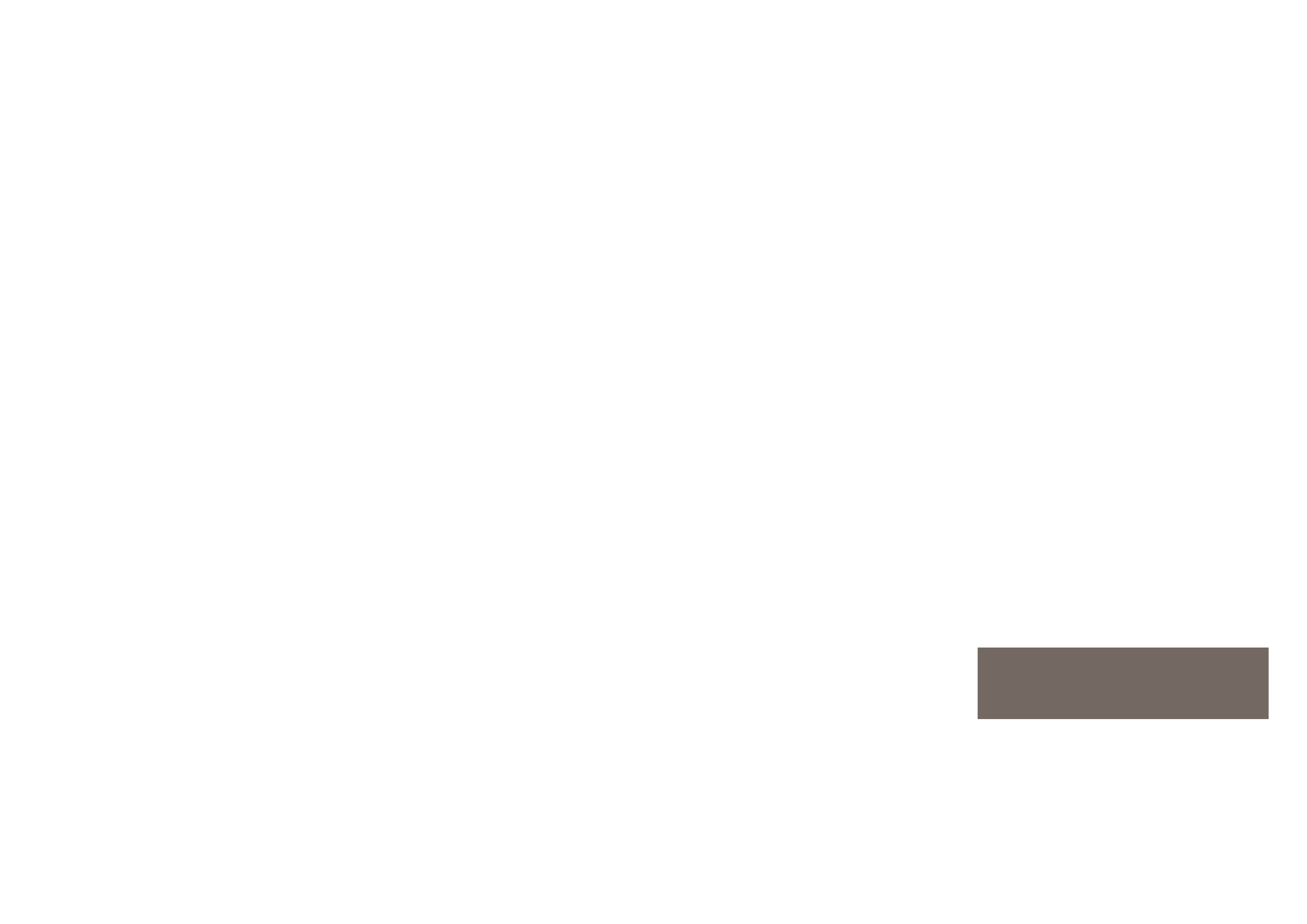 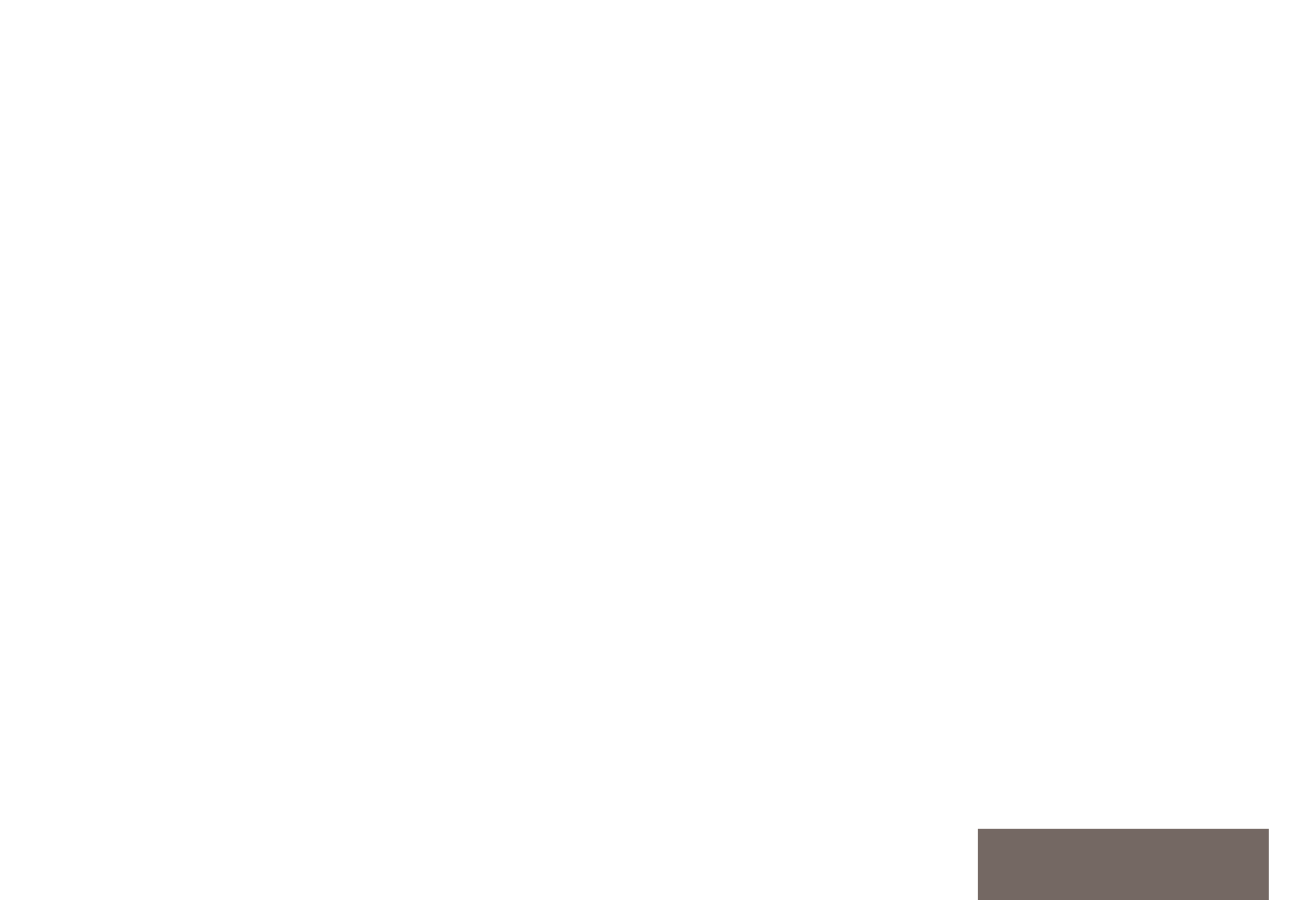 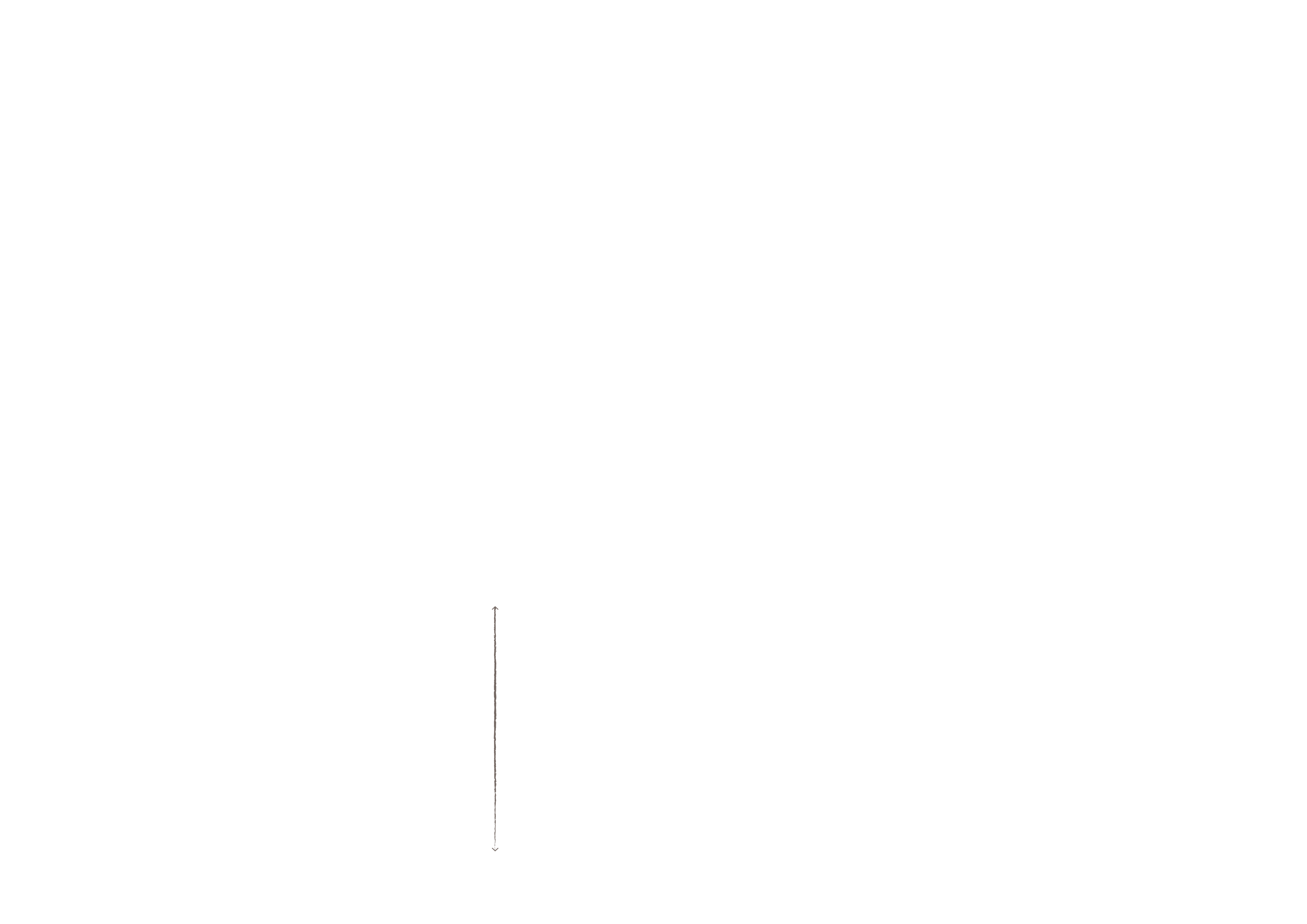 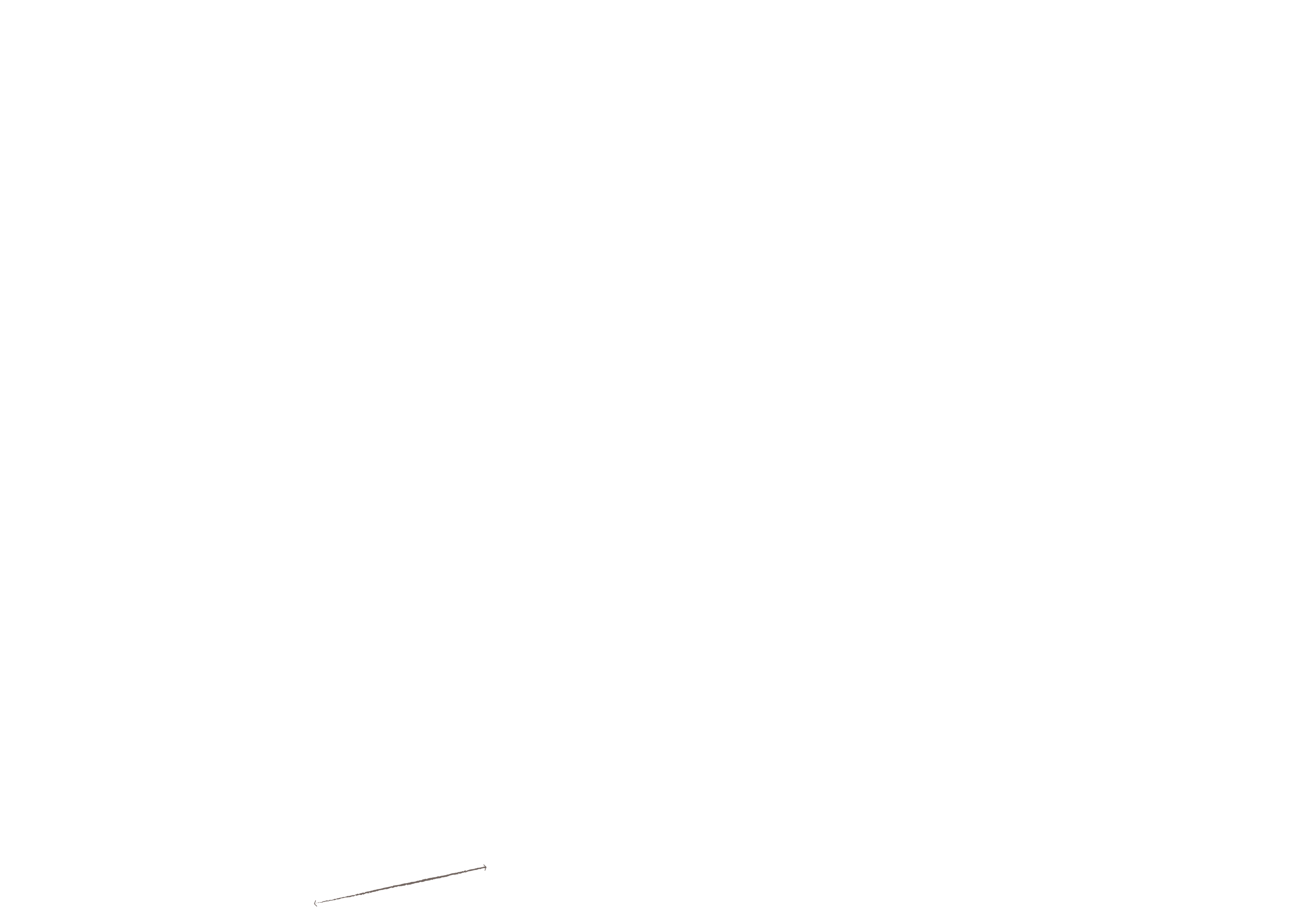 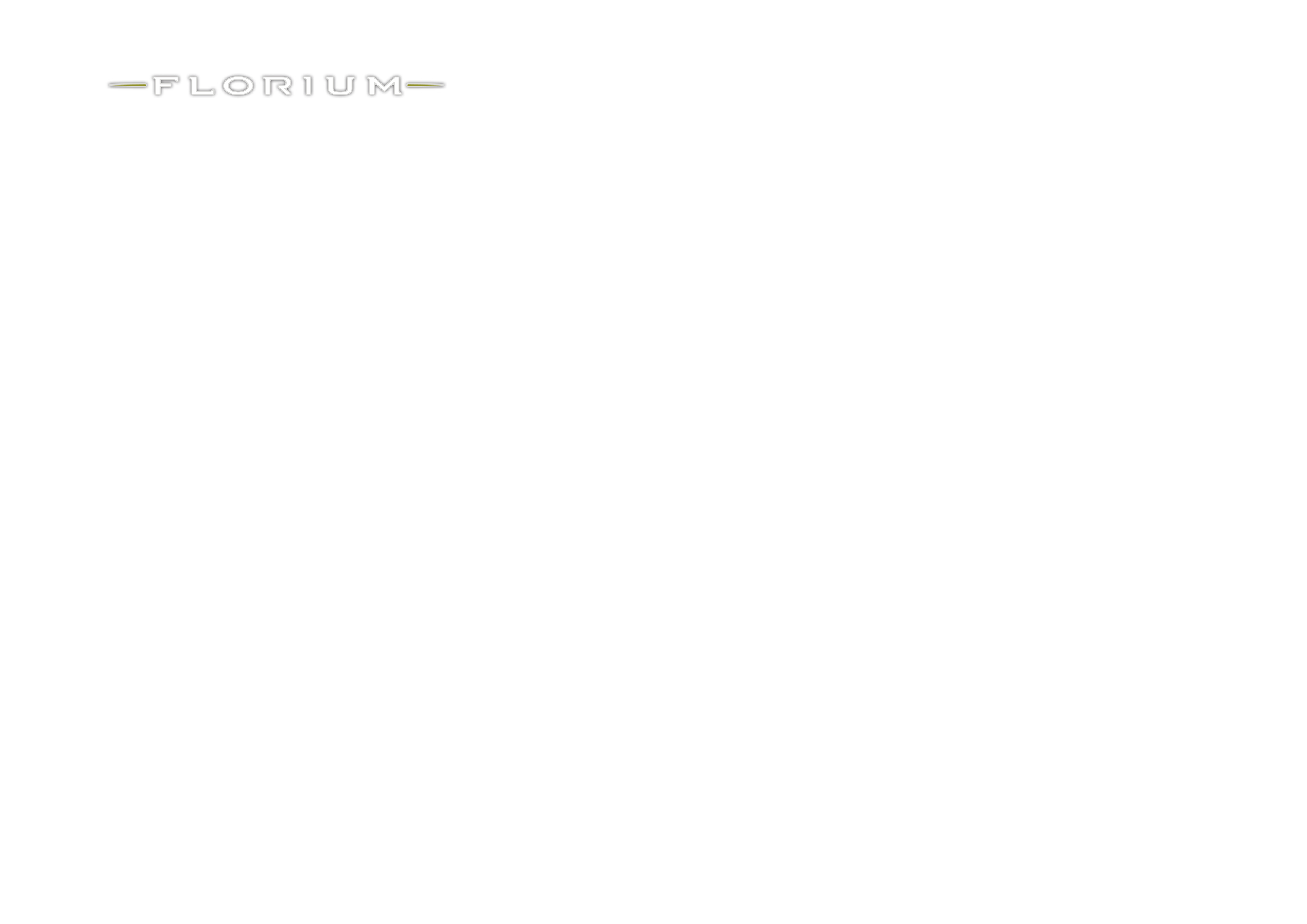 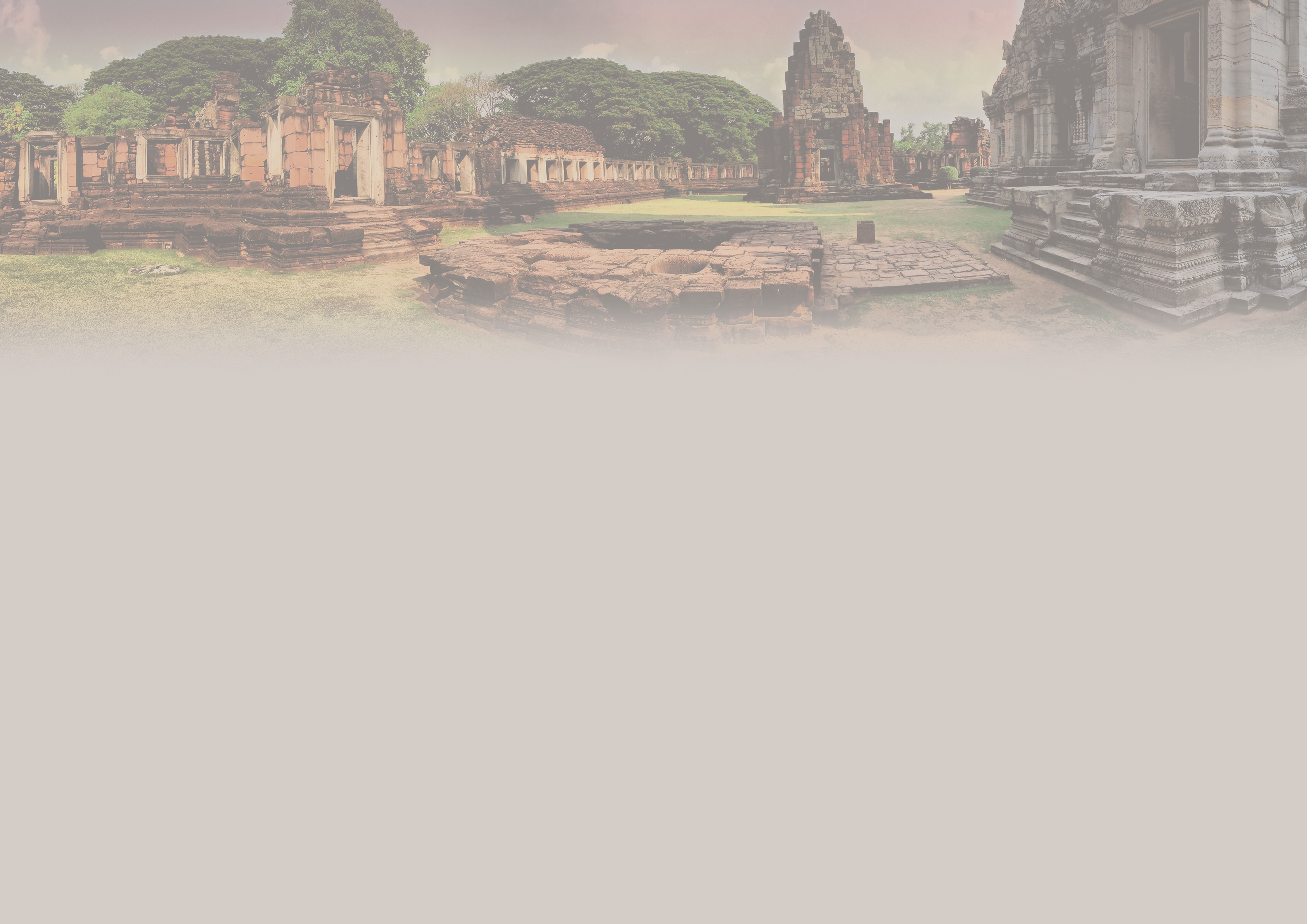 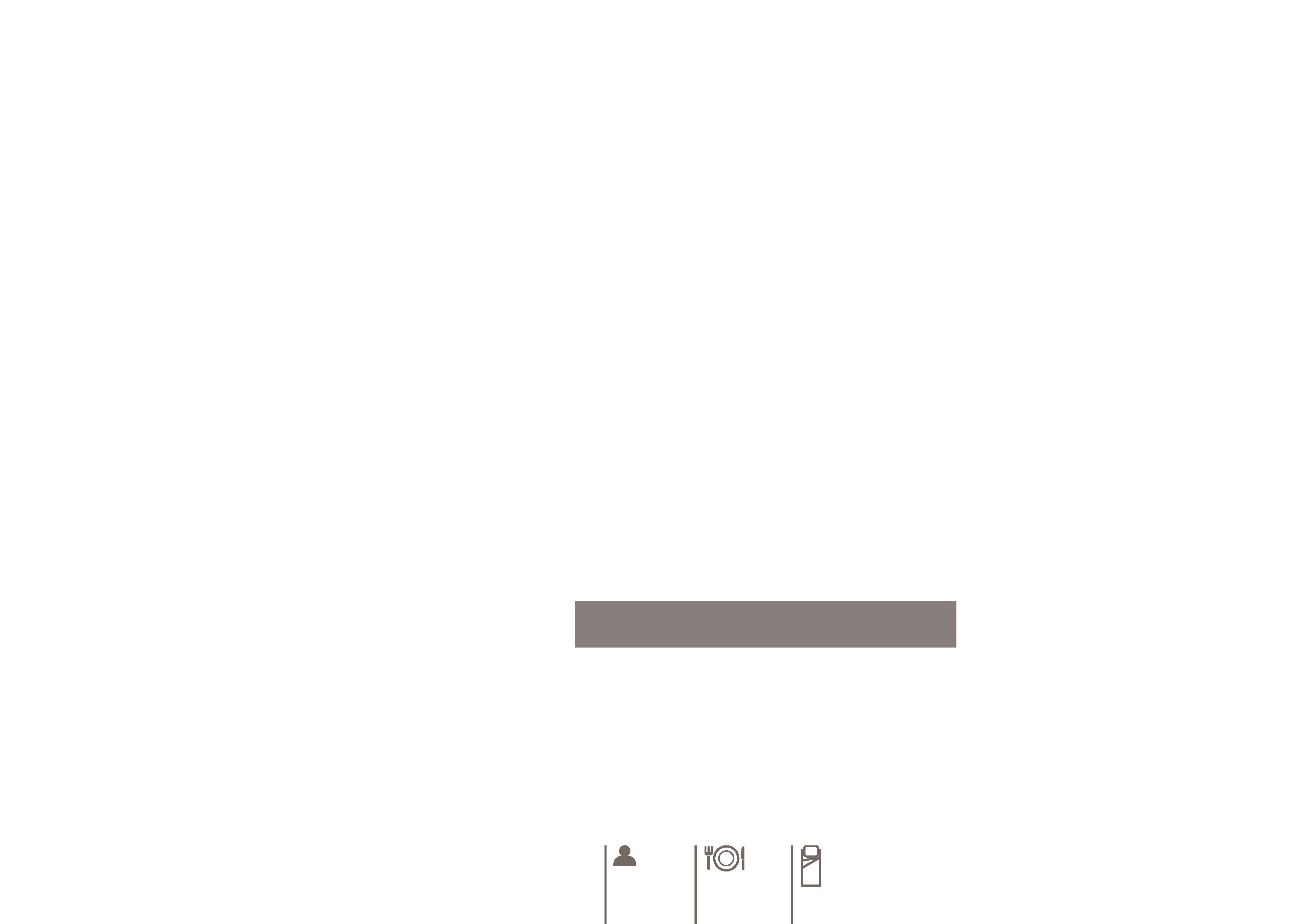 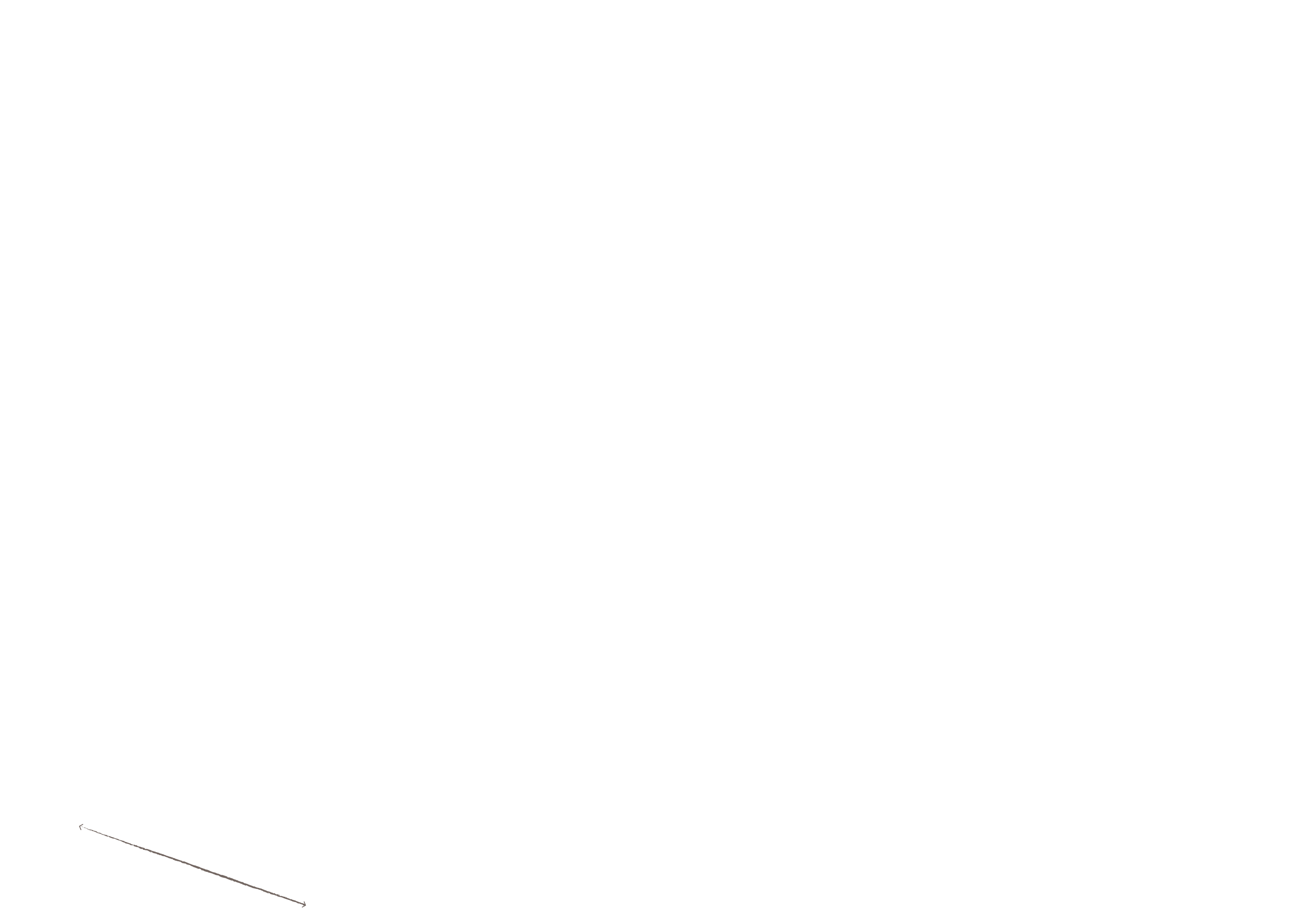 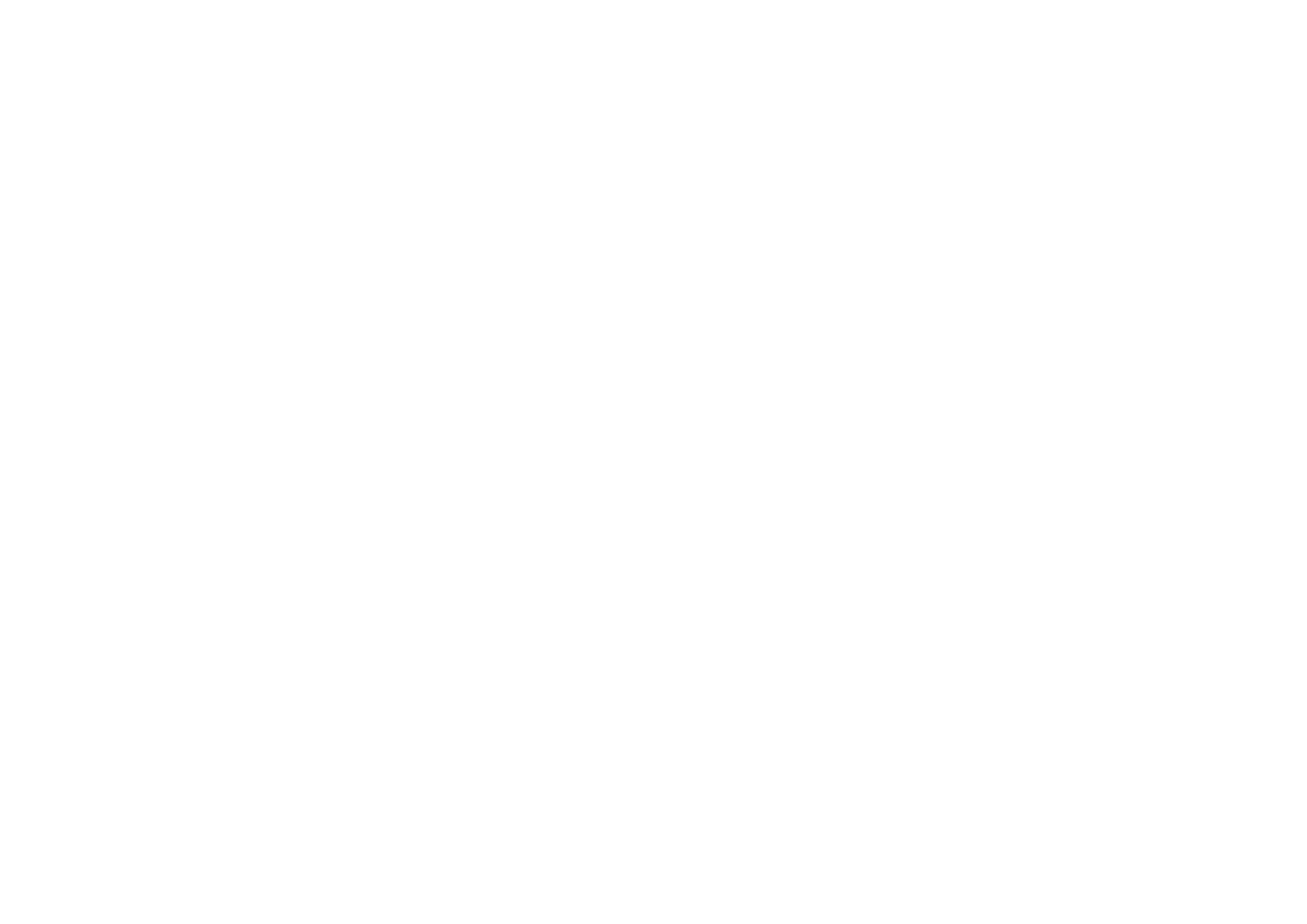 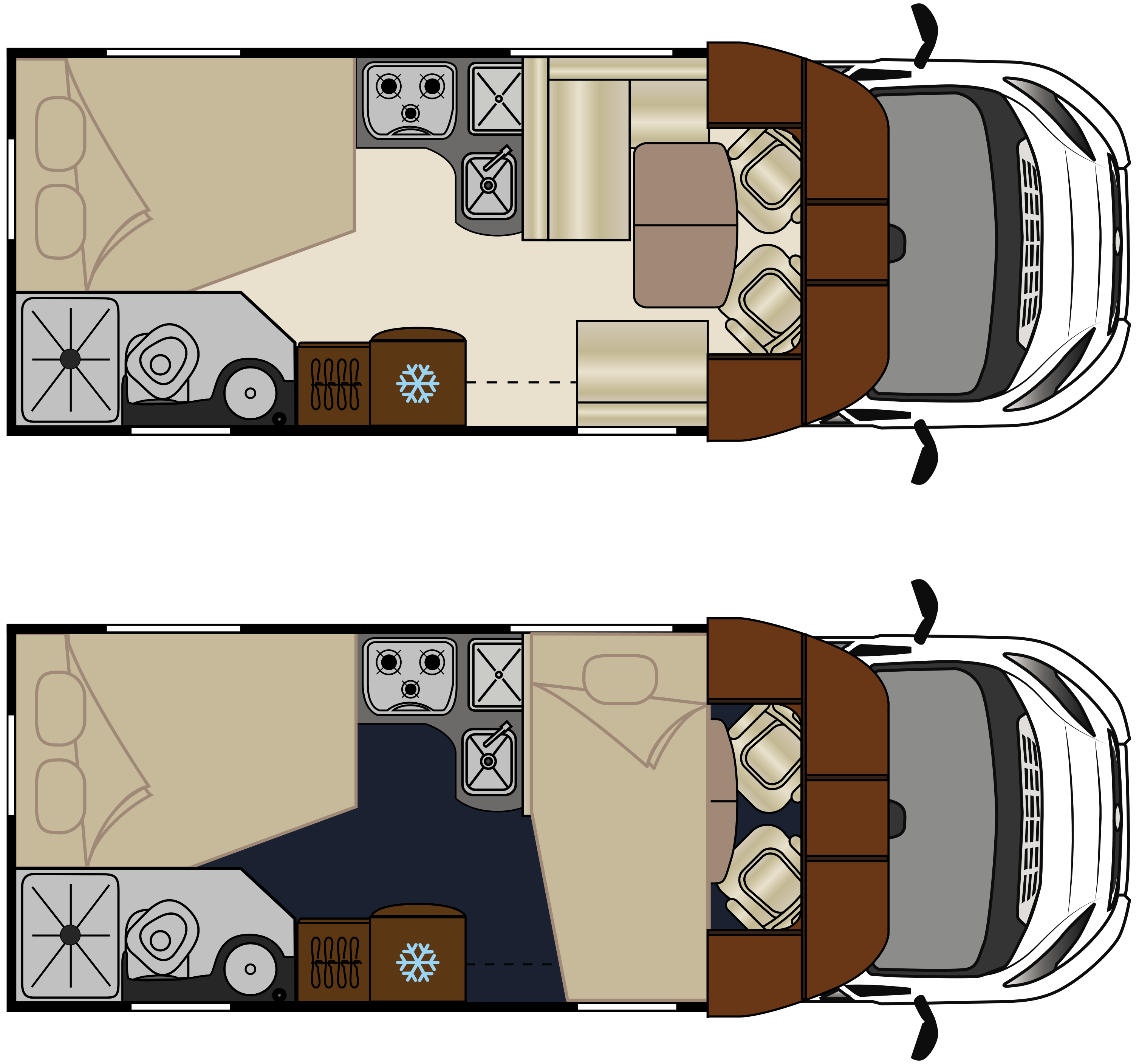 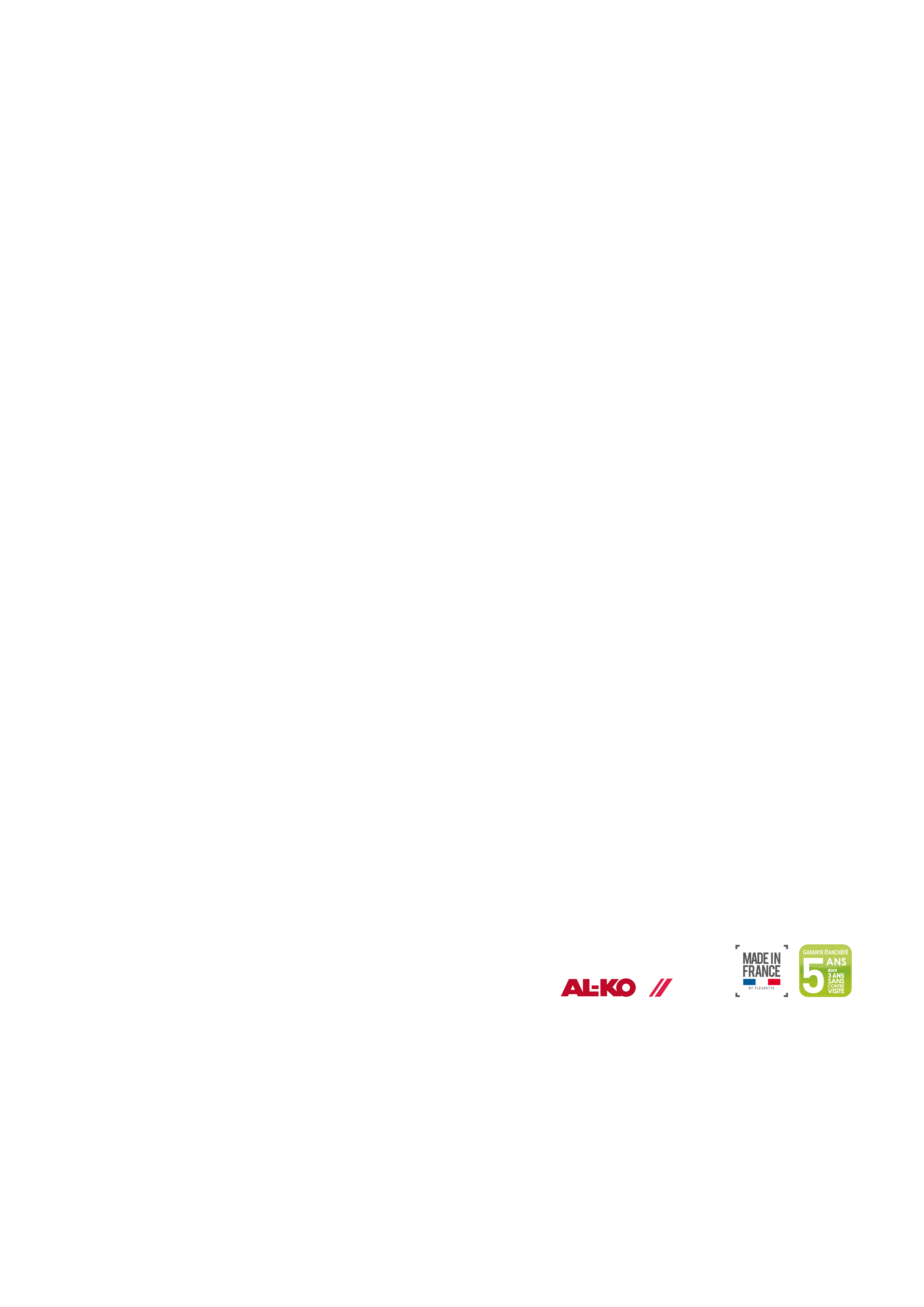 BAXTER
63 LG Lit Gauche
ÉQUIPEMENTS DE SÉRIE
Cellule 100% Polyester
Climatisation Cabine
Airbags conducteur et passager
Régulateur de vitesse
Autoradio CD MP3 USB
Grand réfrigérateur
Toit décaissé
Echelle et galerie de toit
Eclairage intérieur 100 % LED
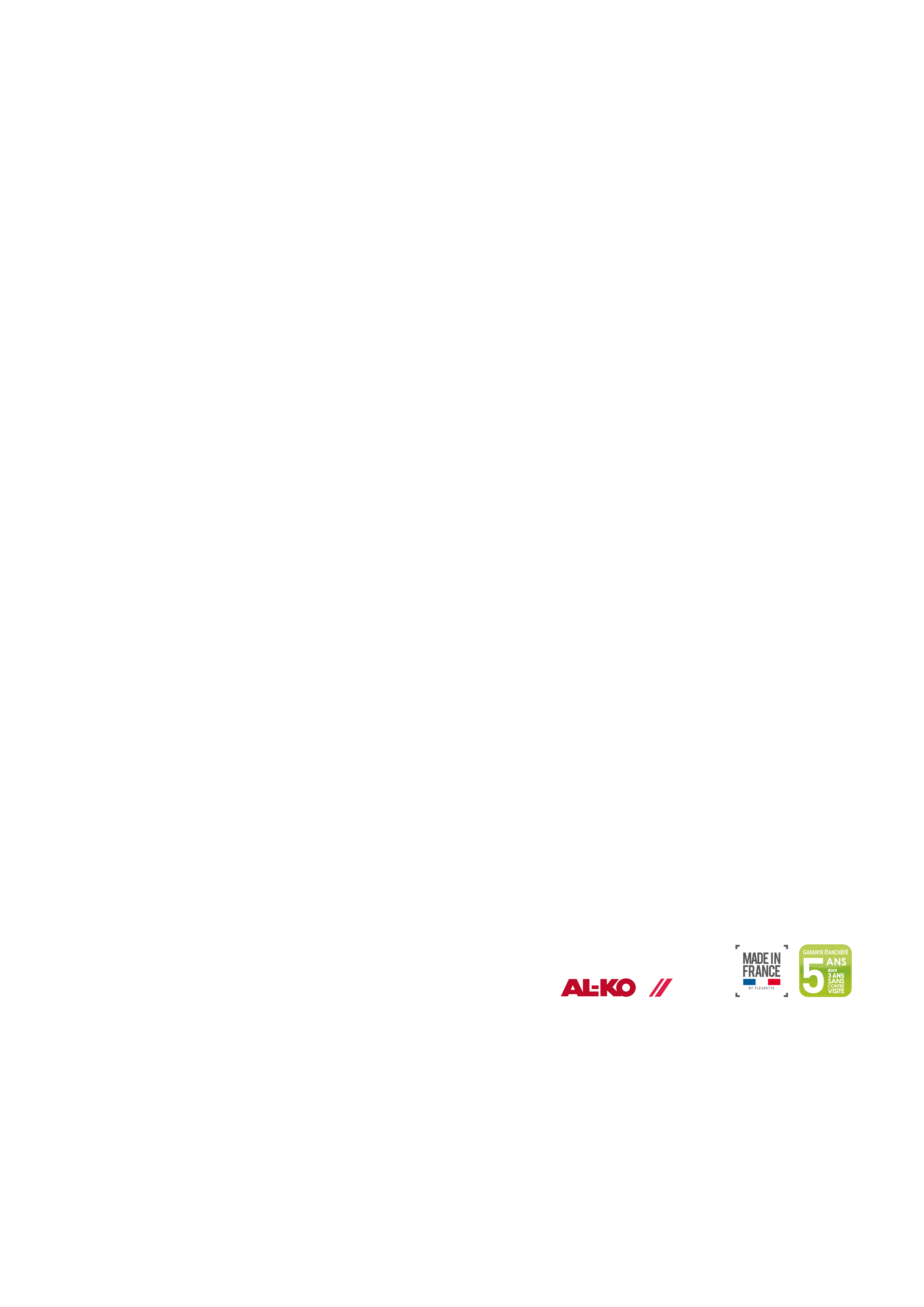 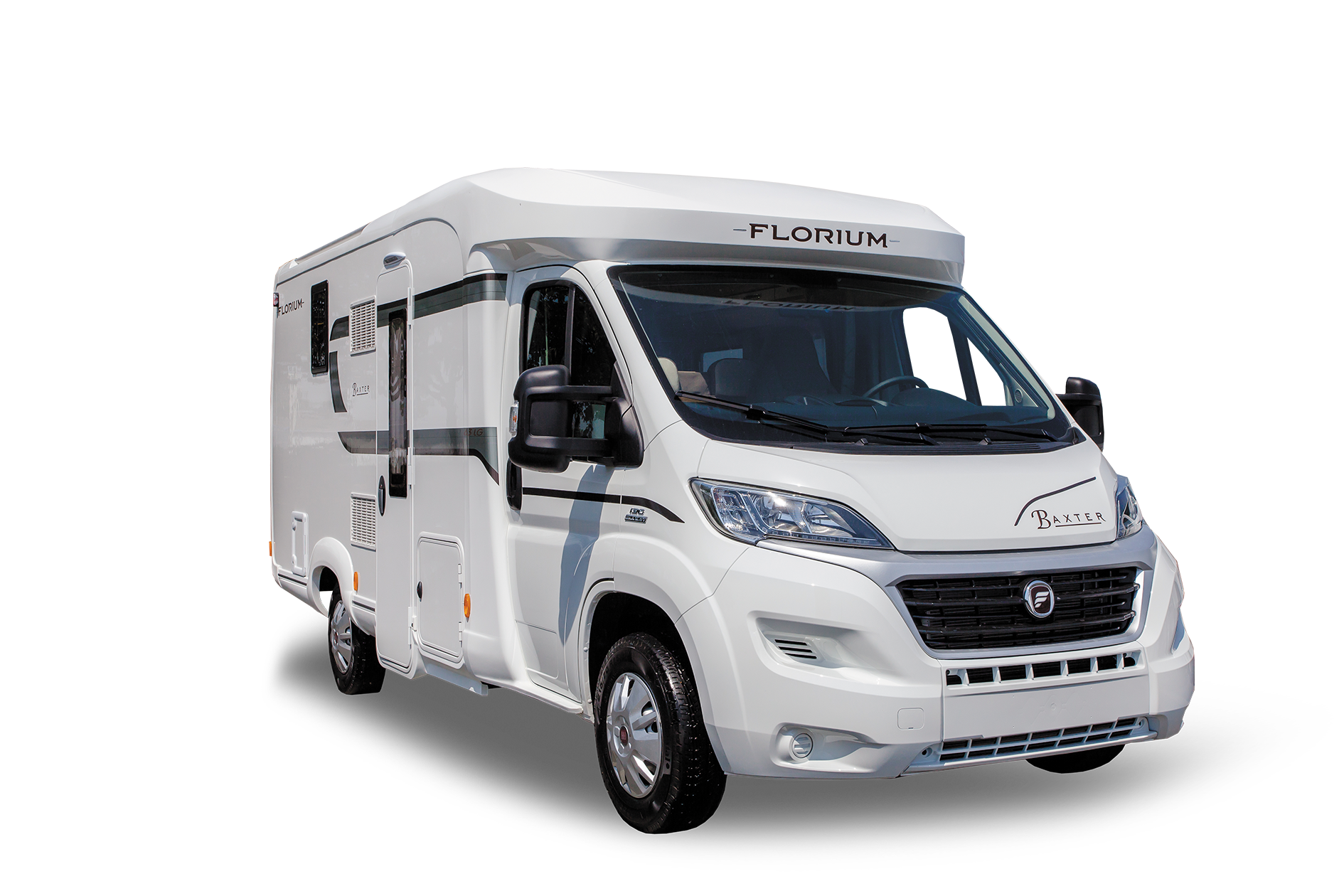 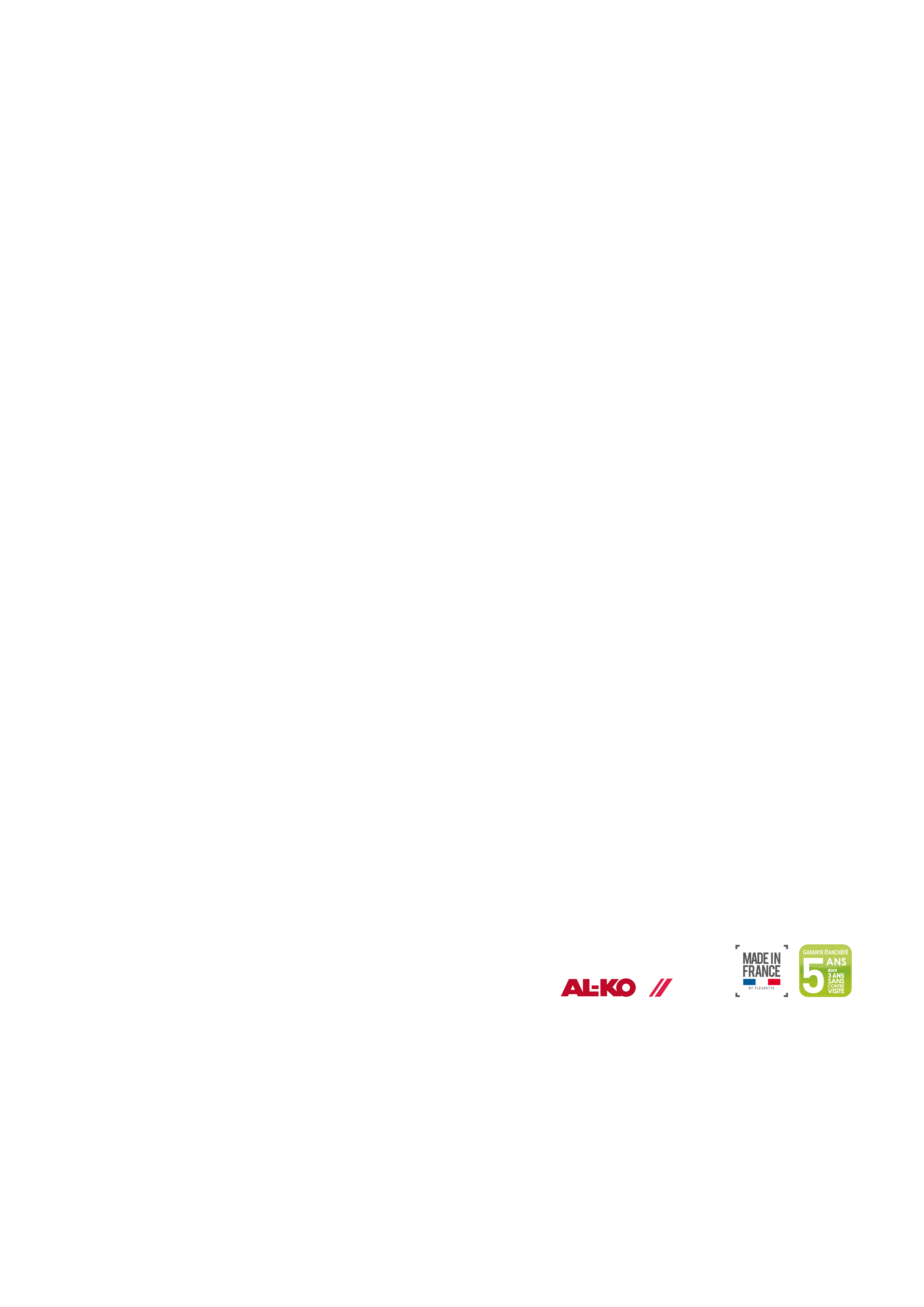 Caractéristiques :
Motorisation...................Fiat 115 ch Multijet
PTAC...............................3 500 kg
Poids à vide*..................2 948 kg
porte de soute...............H 41x L 96

*Avec conducteur, 90% d’eau propre, 90% gaz, 90% gasoil et outillage.
** Nombre de places carte grise maximum en version véhicule léger, variable selon 
configuration. Merci de vous rapprocher de votre concessionnaire pour plus de précision.
Prix TTC 
catalogue 	         59 500,00 €
2m65
x3/4
3 adultes ou  2 adultes + 2 enfants
Prix TTC 
modèle exposé        59 500,00€
x4
x4
6m37
2m23
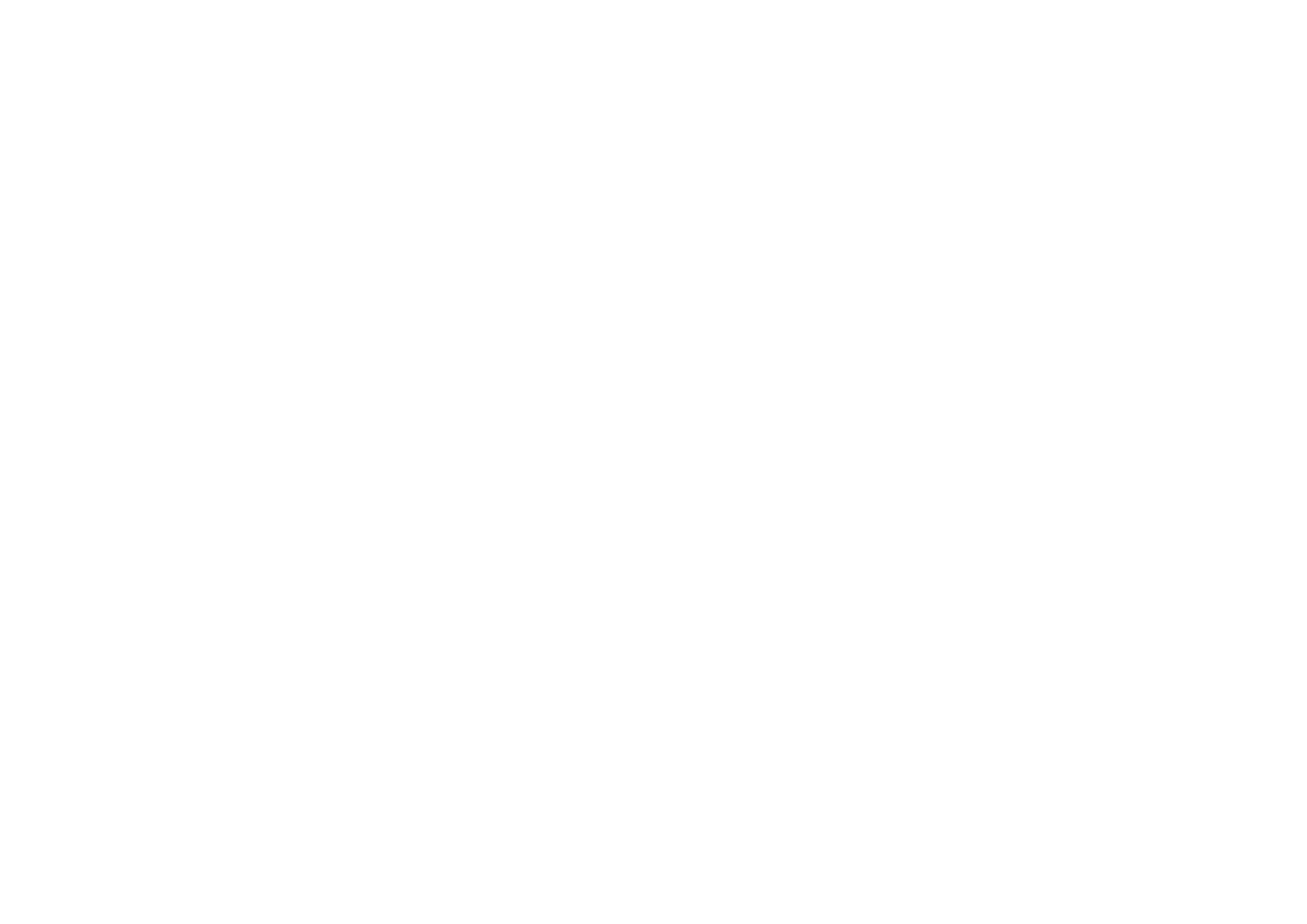 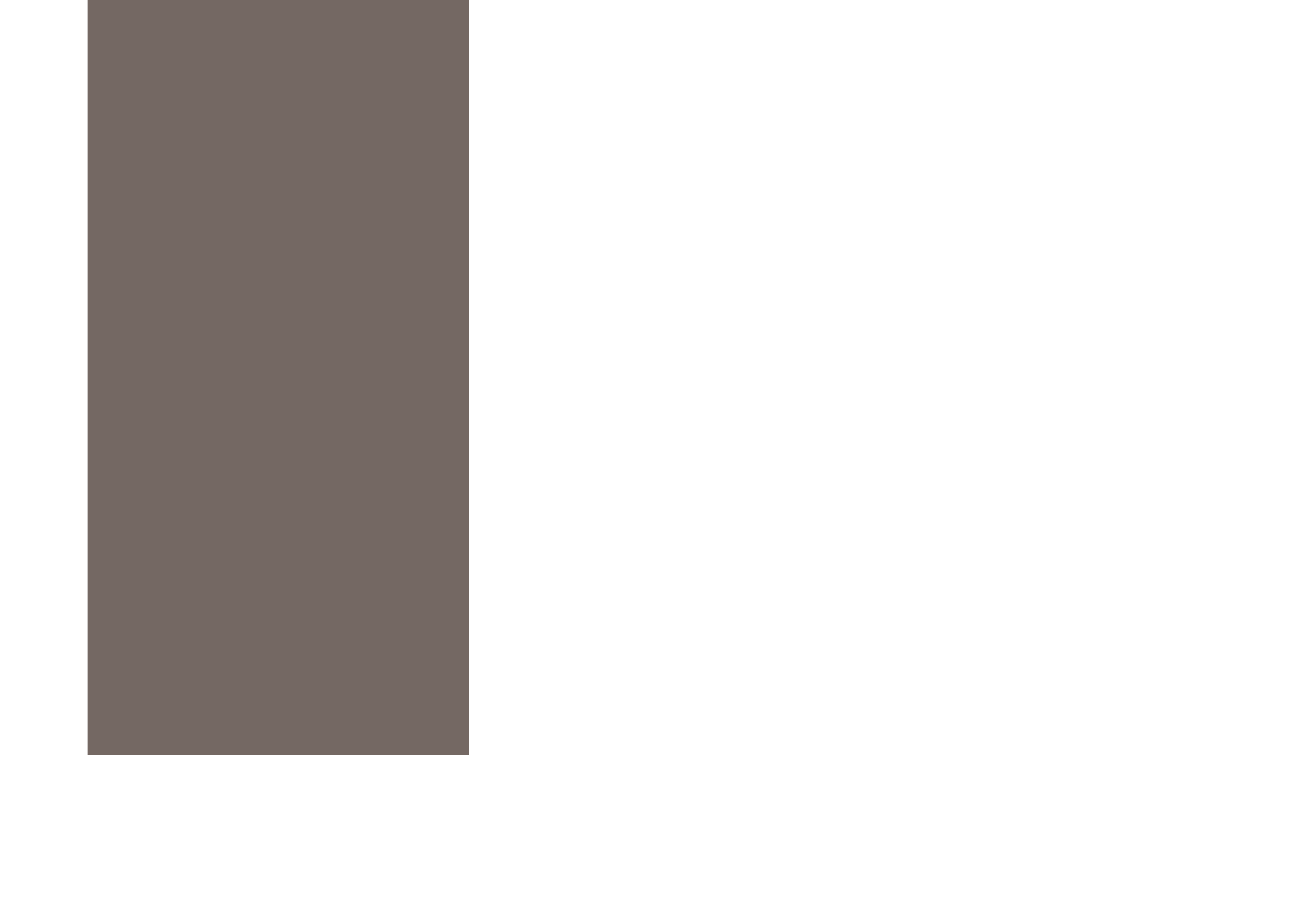 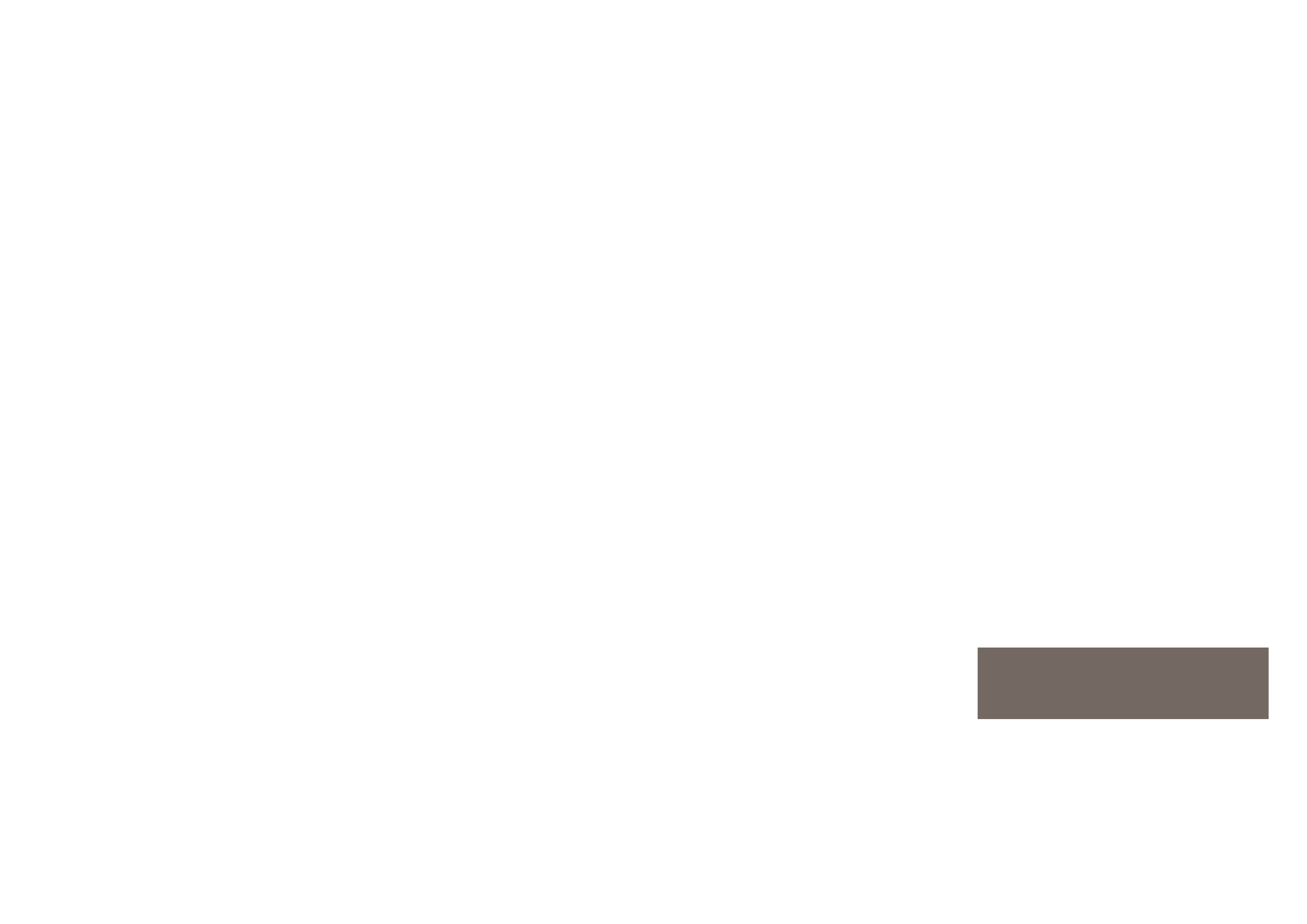 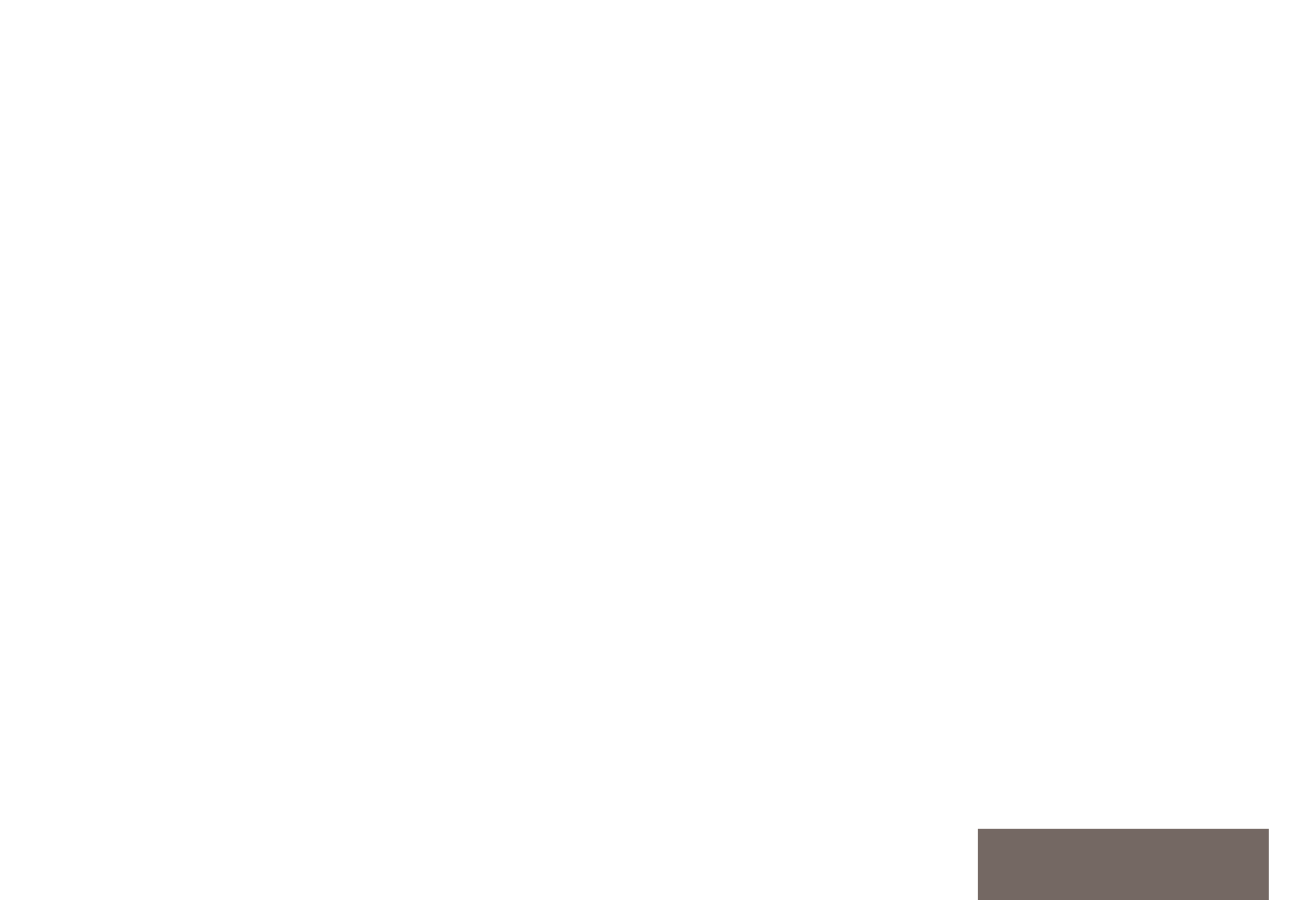 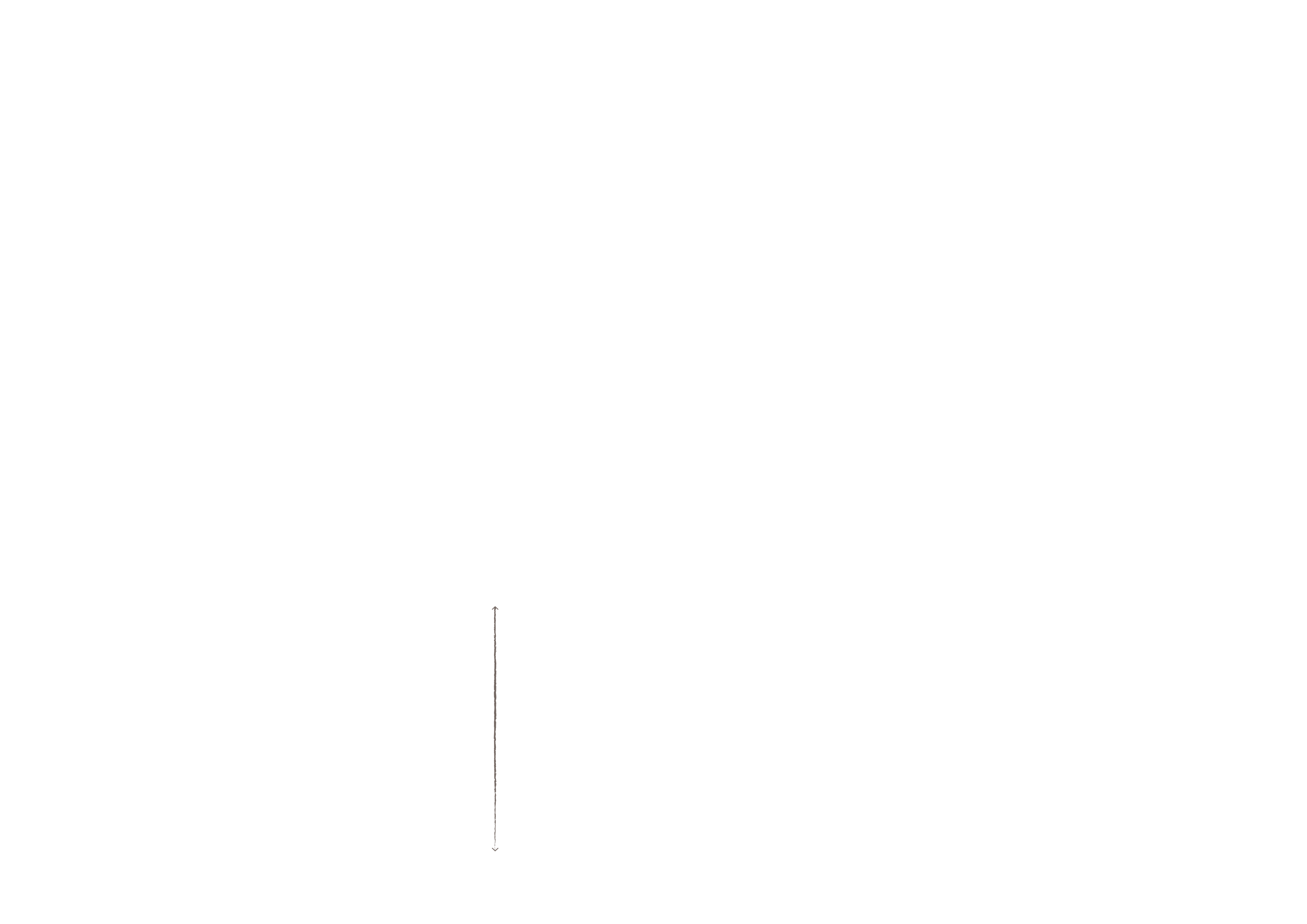 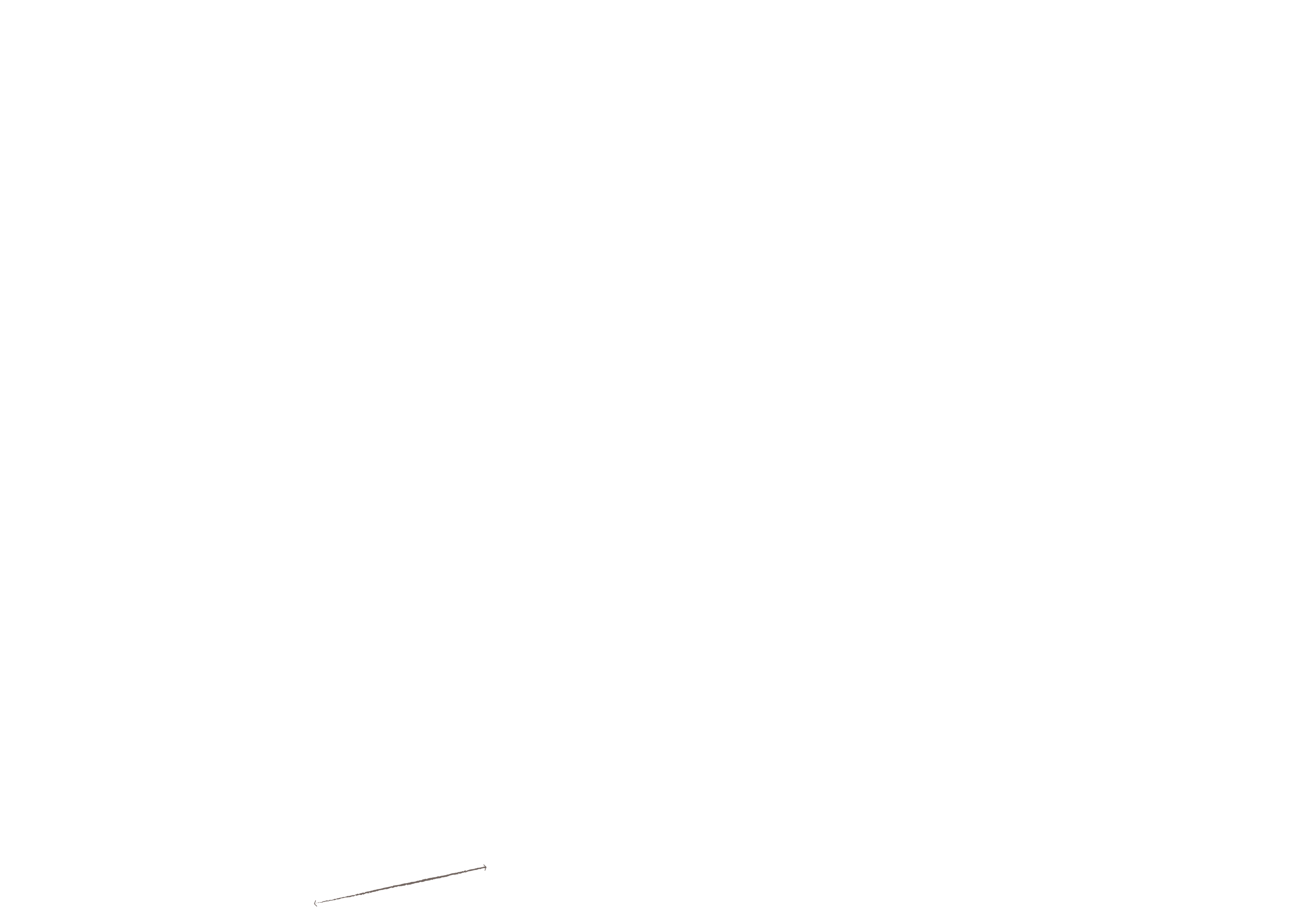 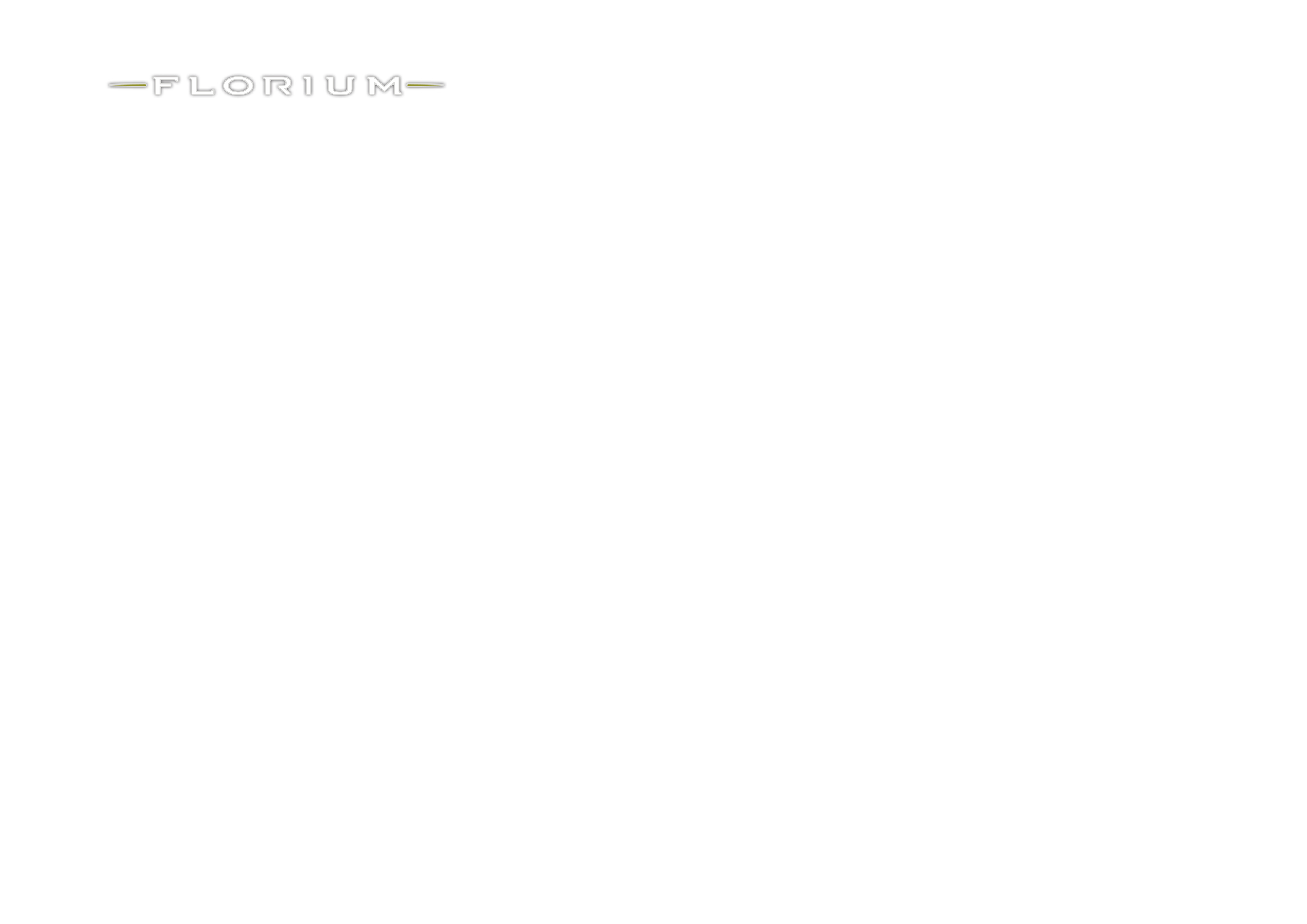 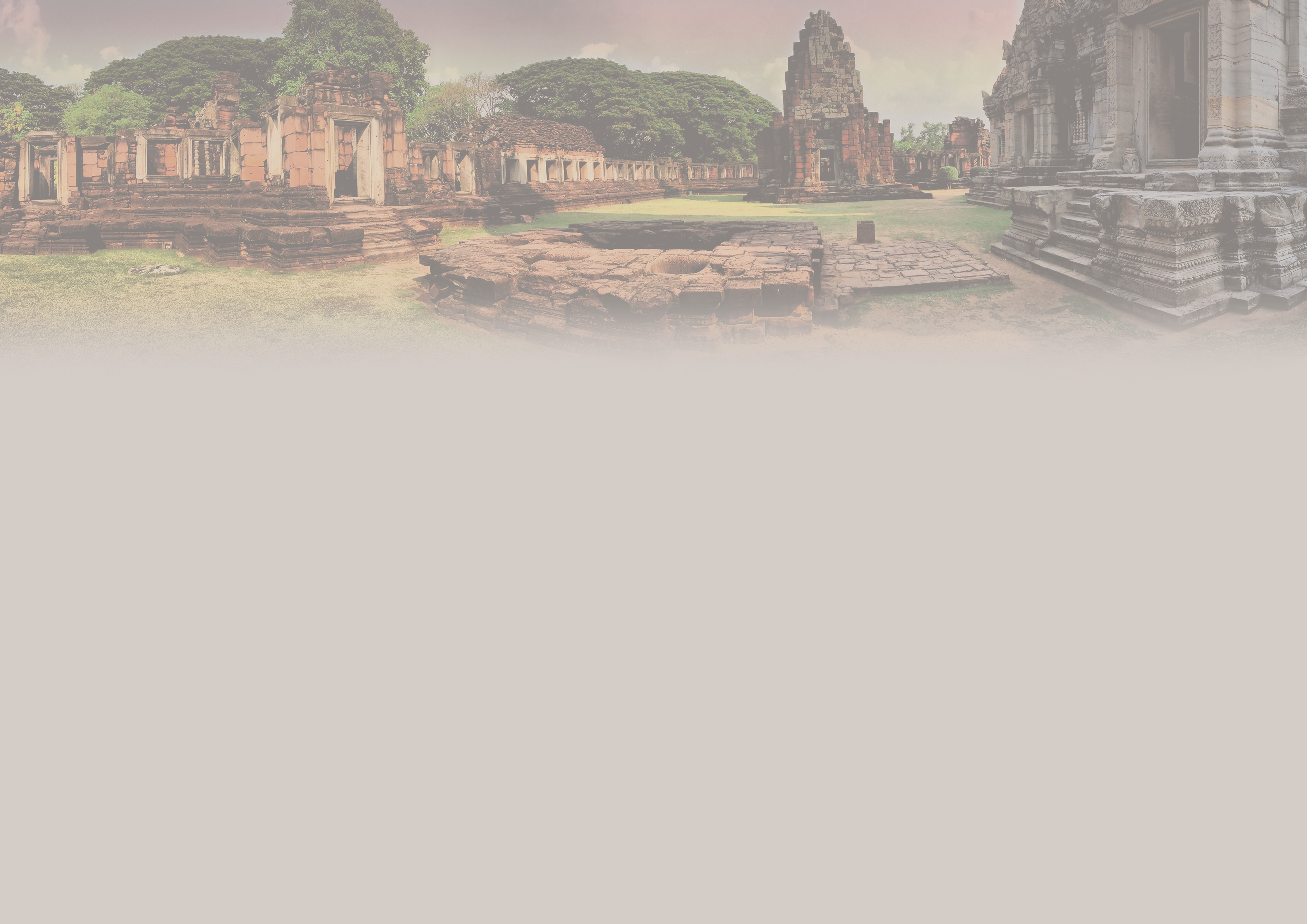 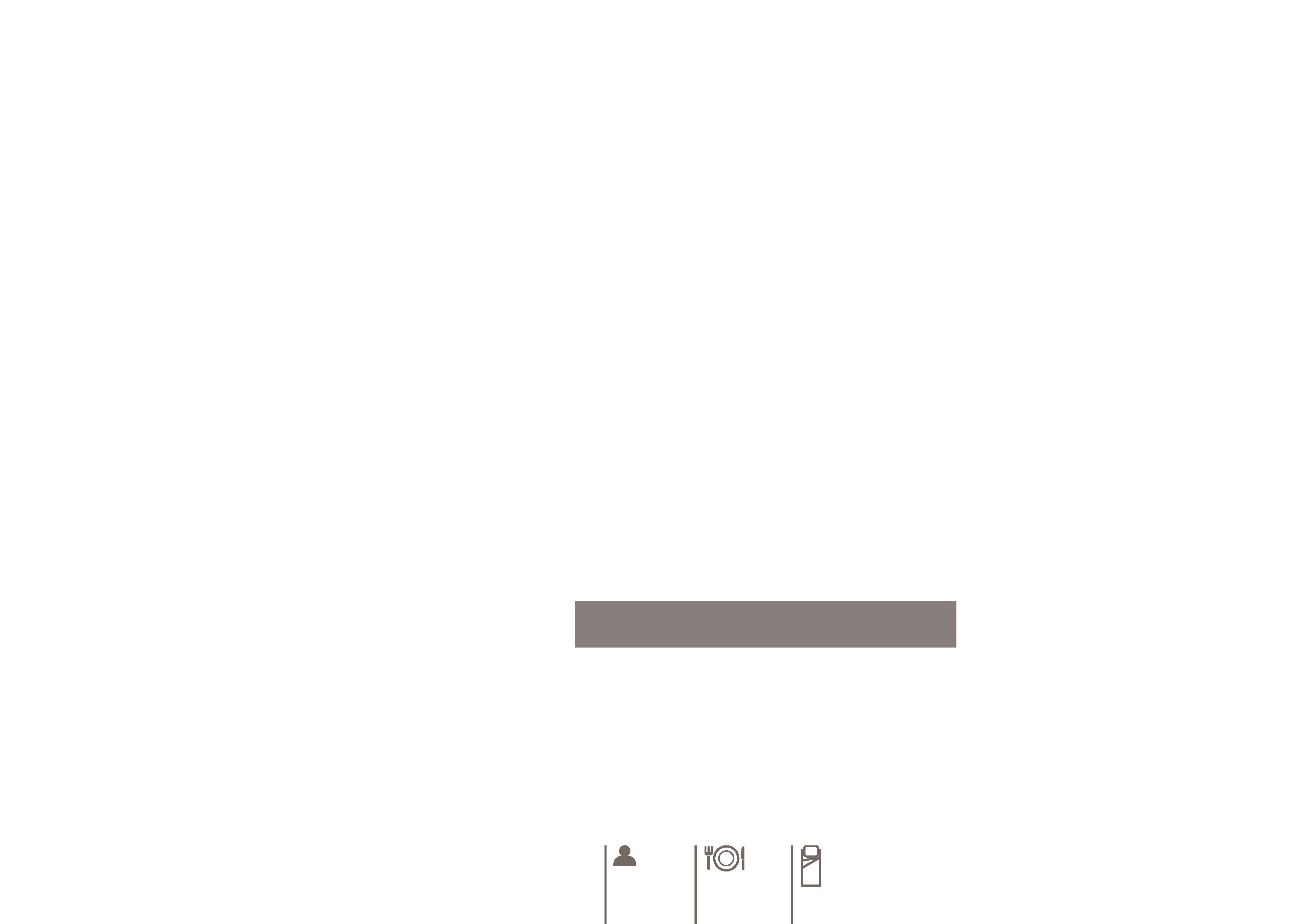 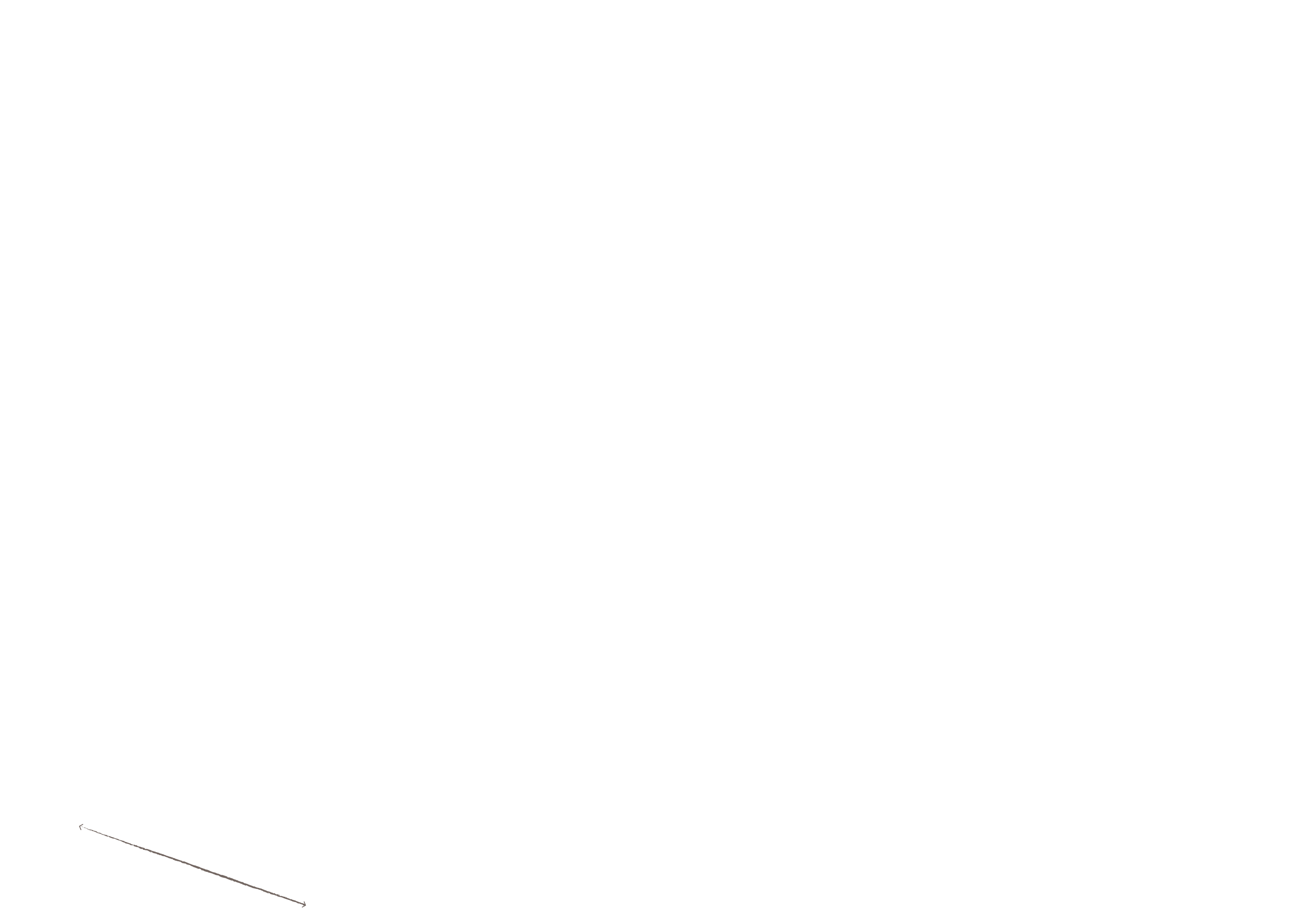 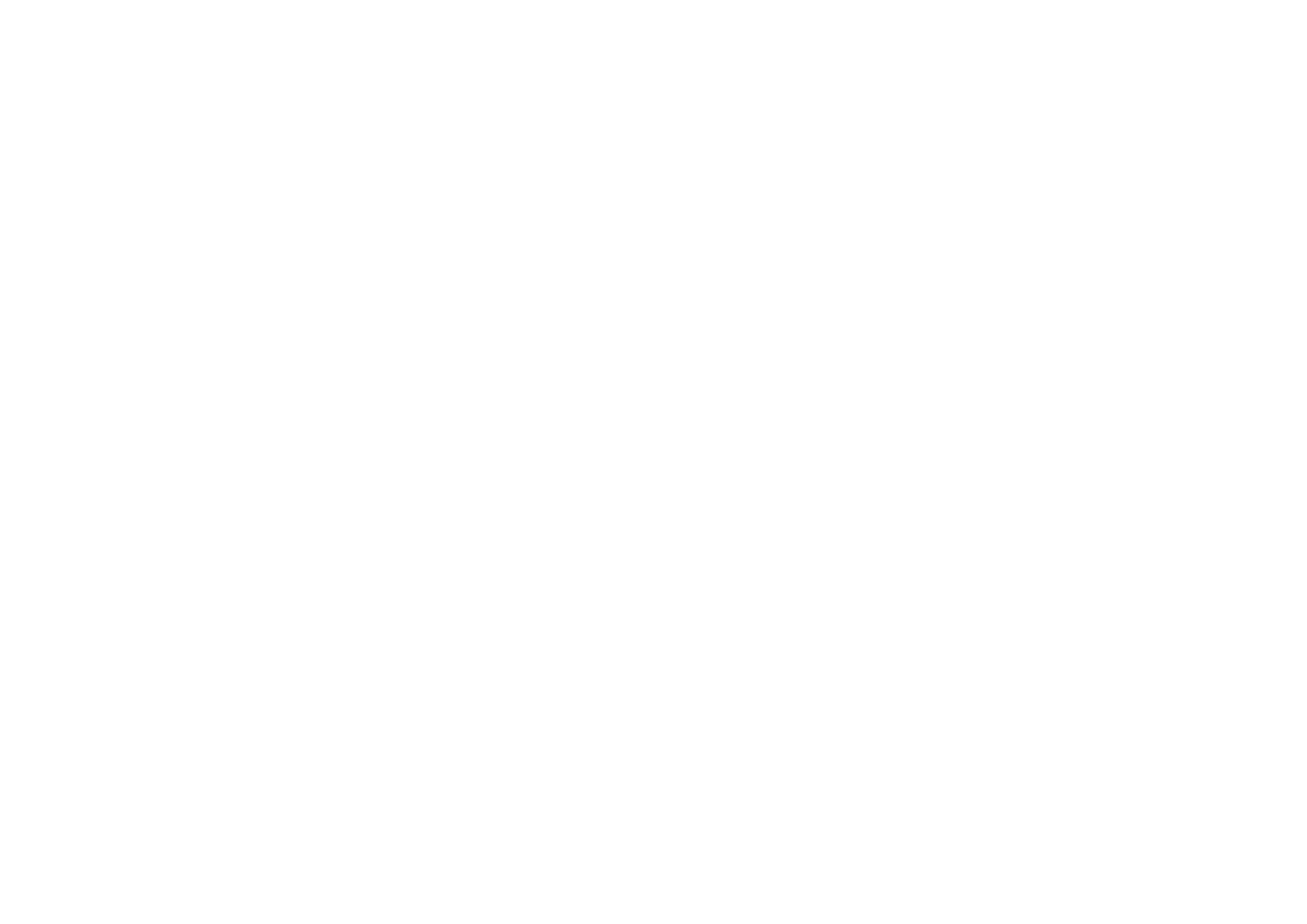 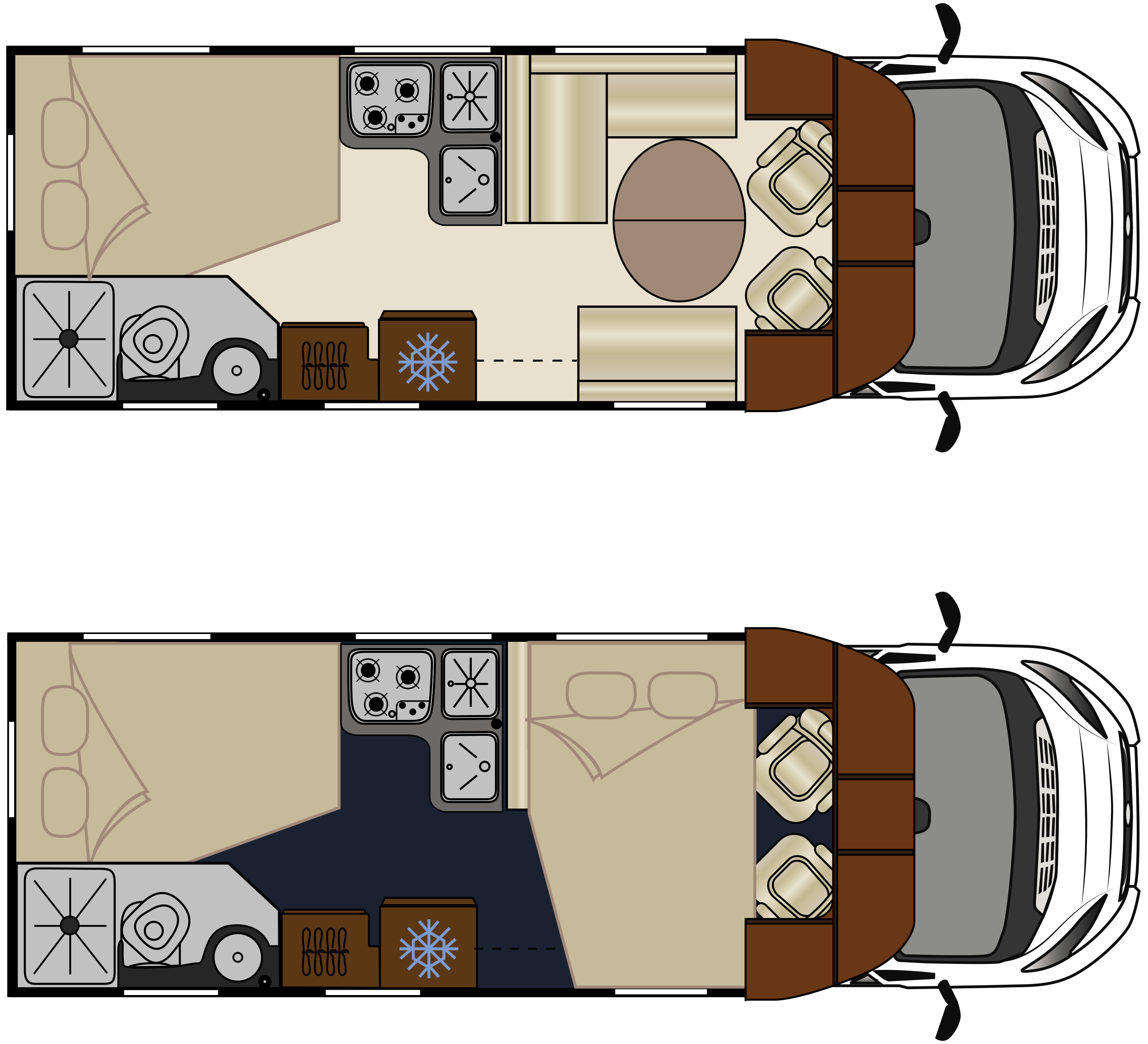 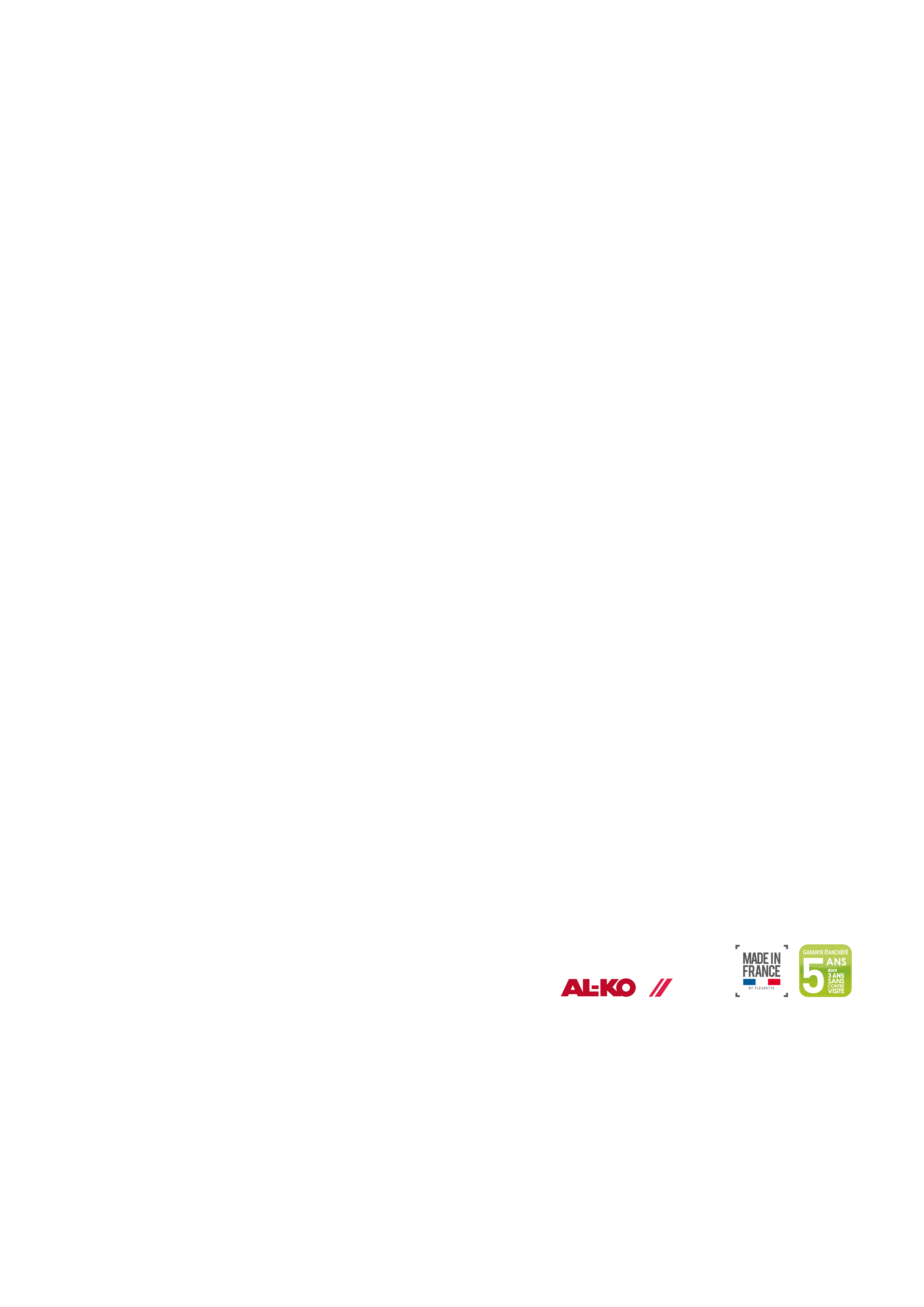 BAXTER
67 LG Lit Gauche
ÉQUIPEMENTS DE SÉRIE
Cellule 100% Polyester
Climatisation Cabine
Airbags conducteur et passager
Régulateur de vitesse
Autoradio CD MP3 USB
Grand réfrigérateur
Toit décaissé
Echelle et galerie de toit
Eclairage intérieur 100 % LED
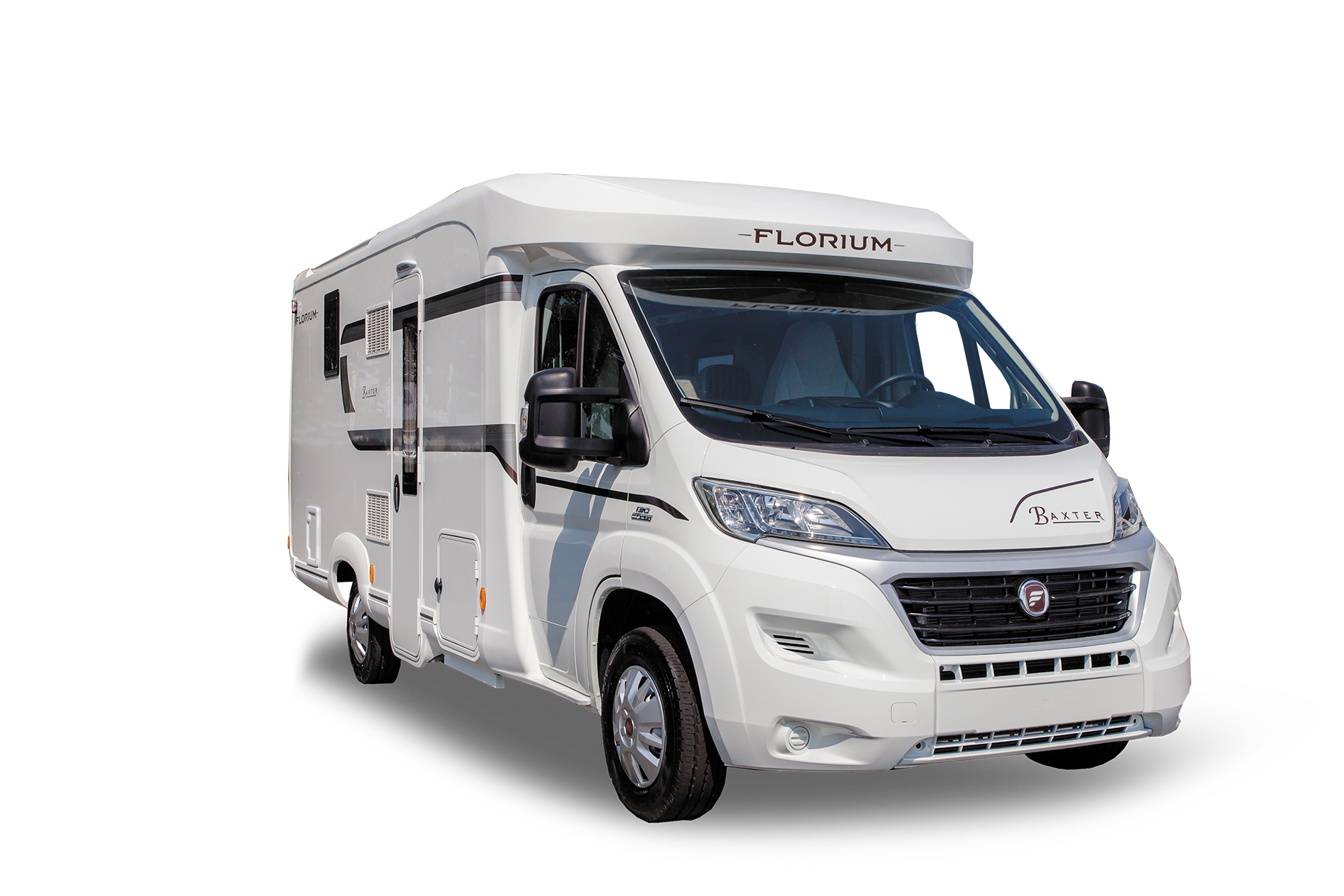 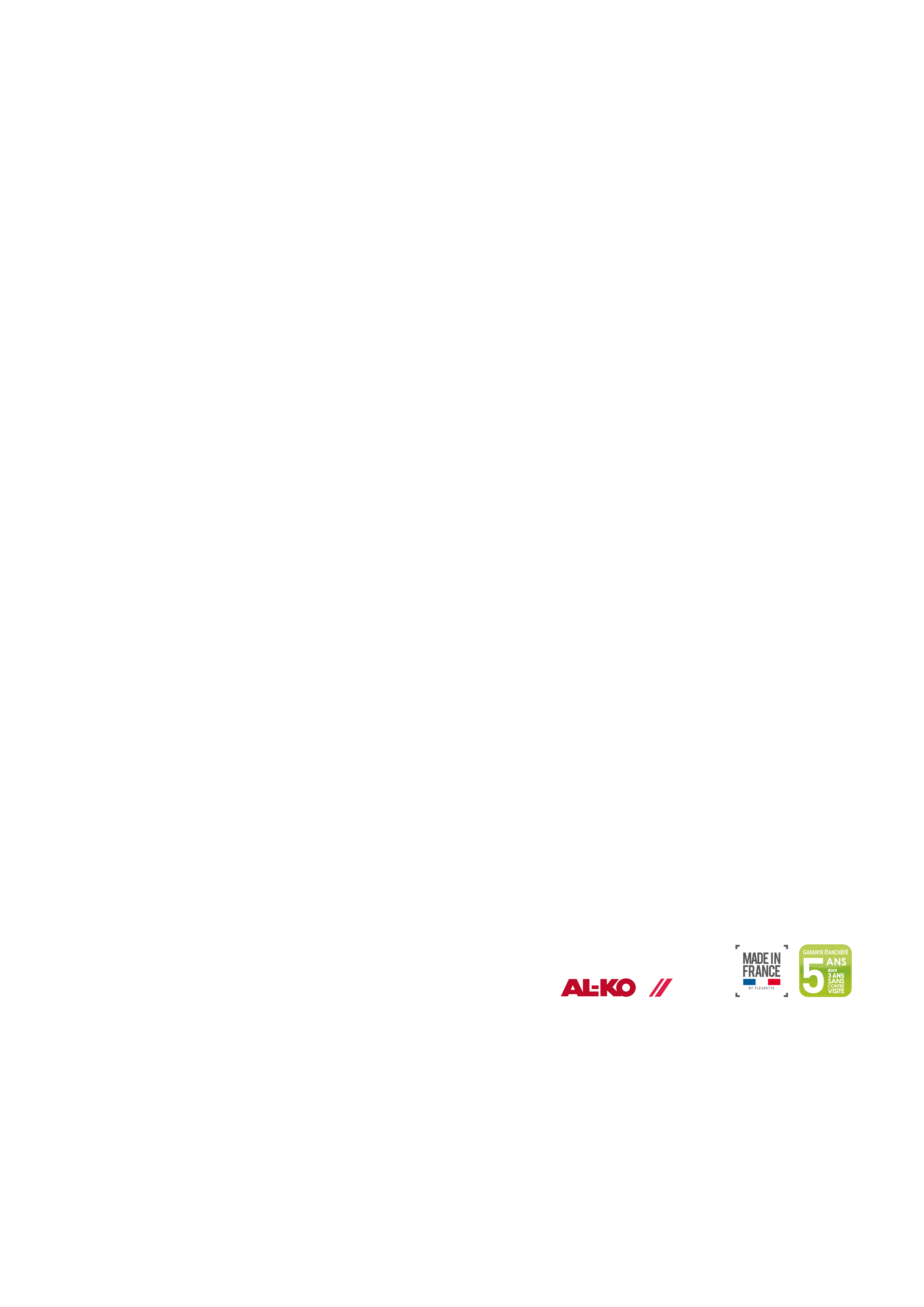 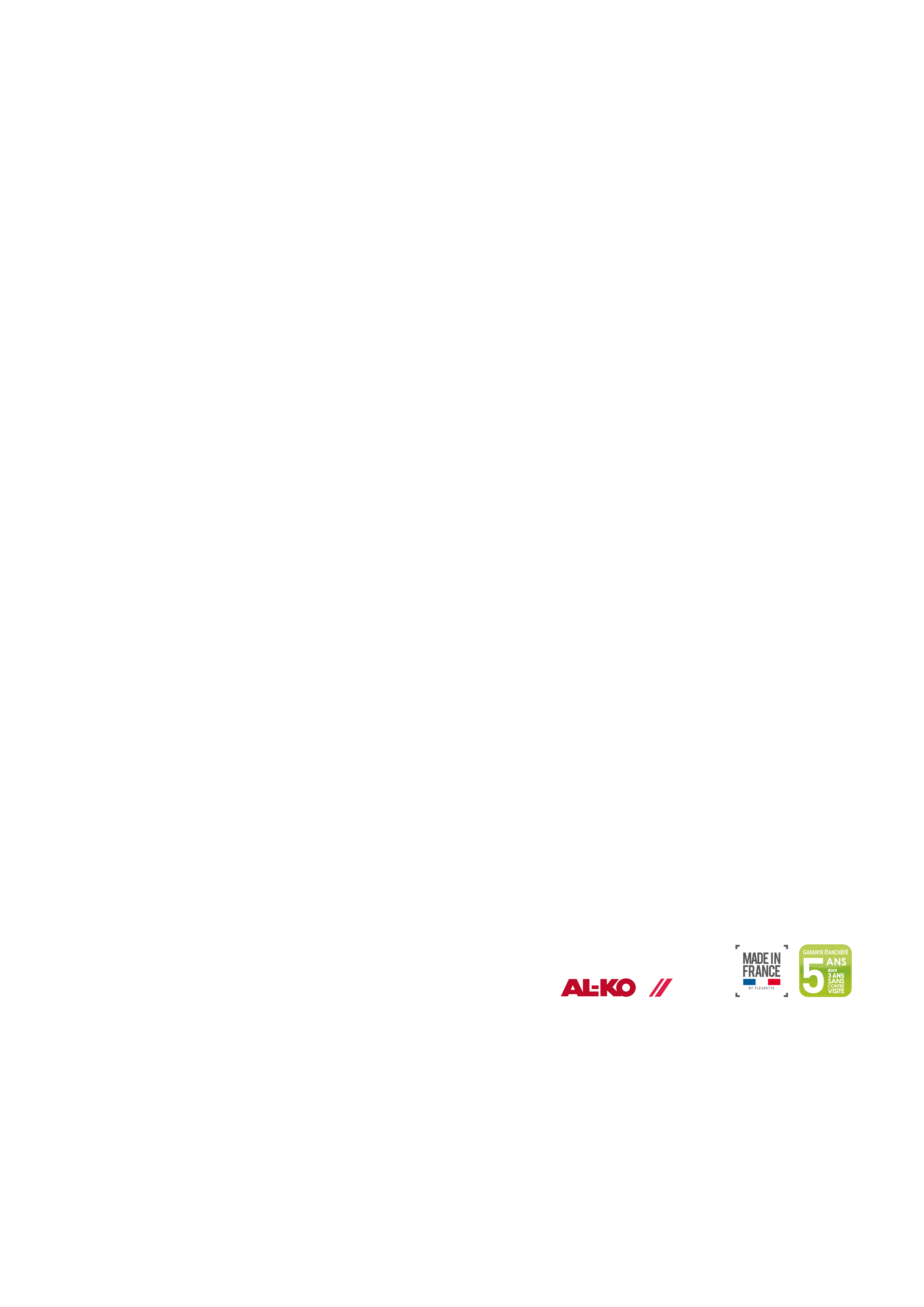 Caractéristiques :
Motorisation...................Fiat 130 ch Multijet
PTAC...............................3 500 kg
Poids à vide*..................2 976 kg
porte de soute...............H 41x L 96

*Avec conducteur, 90% d’eau propre, 90% gaz, 90% gasoil et outillage.
** Nombre de places carte grise maximum en version véhicule léger, variable selon 
configuration. Merci de vous rapprocher de votre concessionnaire pour plus de précision.
Prix TTC 
catalogue 	         61 900,00 €
2m65
Prix TTC 
modèle exposé        61 900,00€
x4
x5
X 4
6m77
2m23
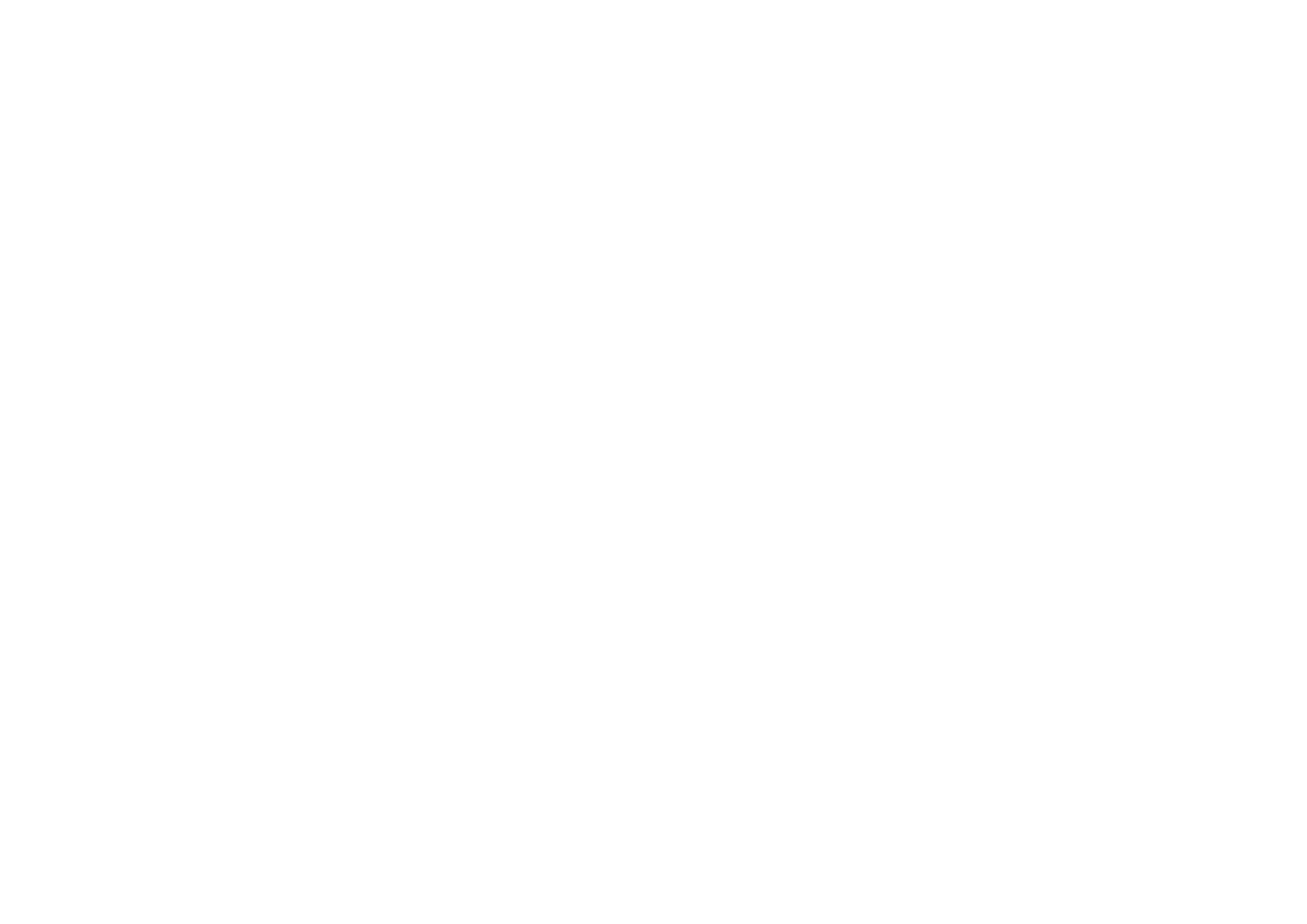 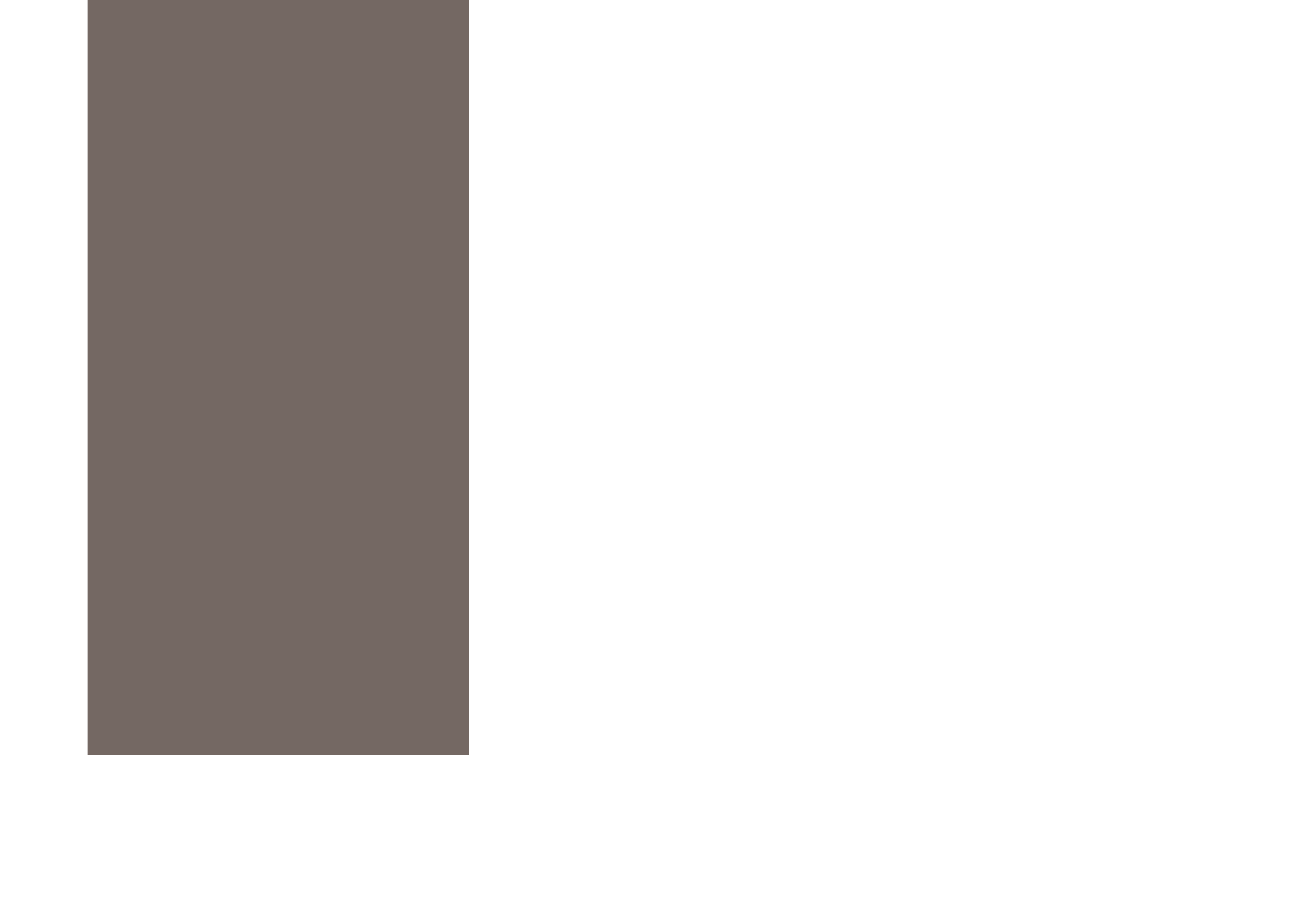 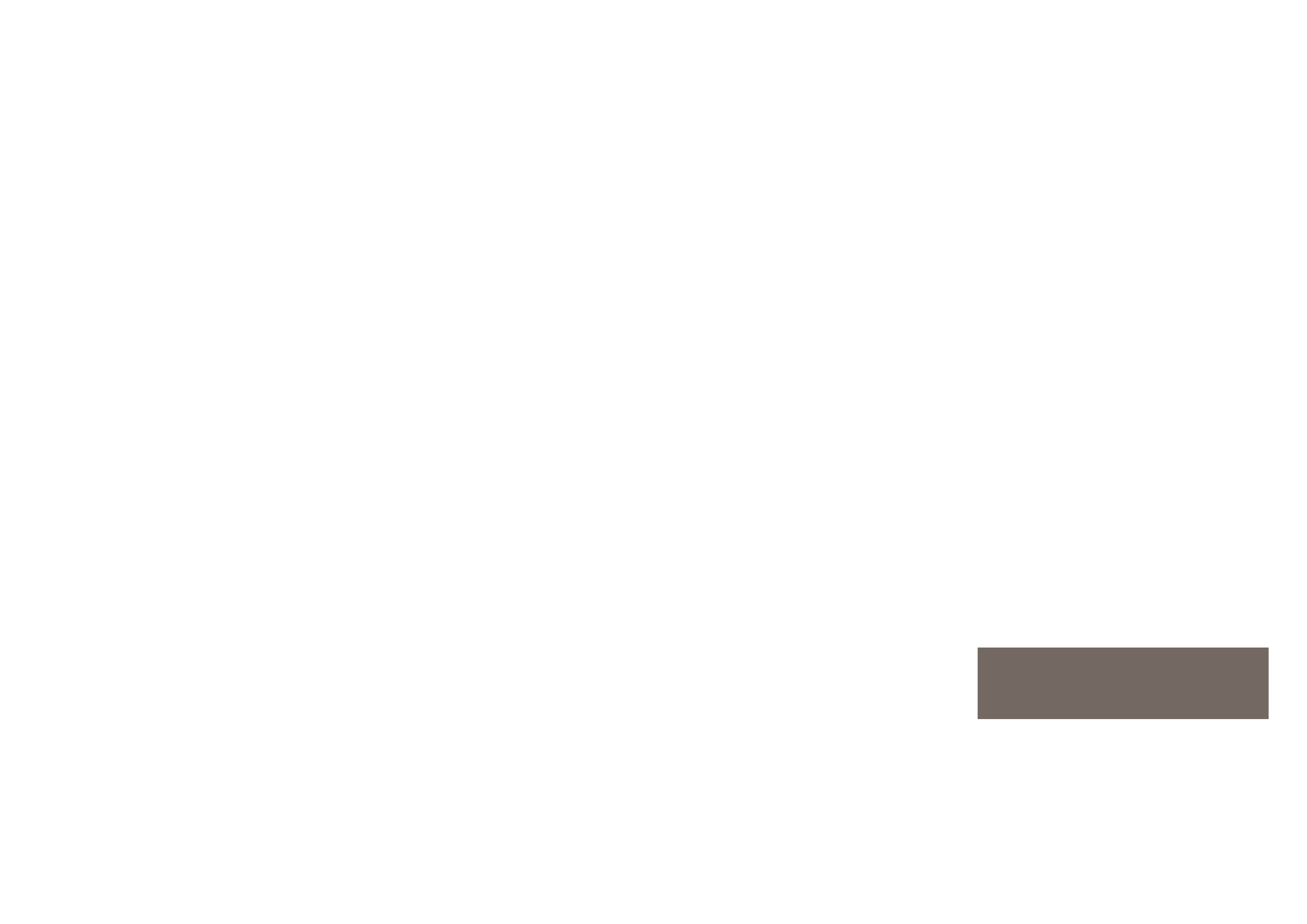 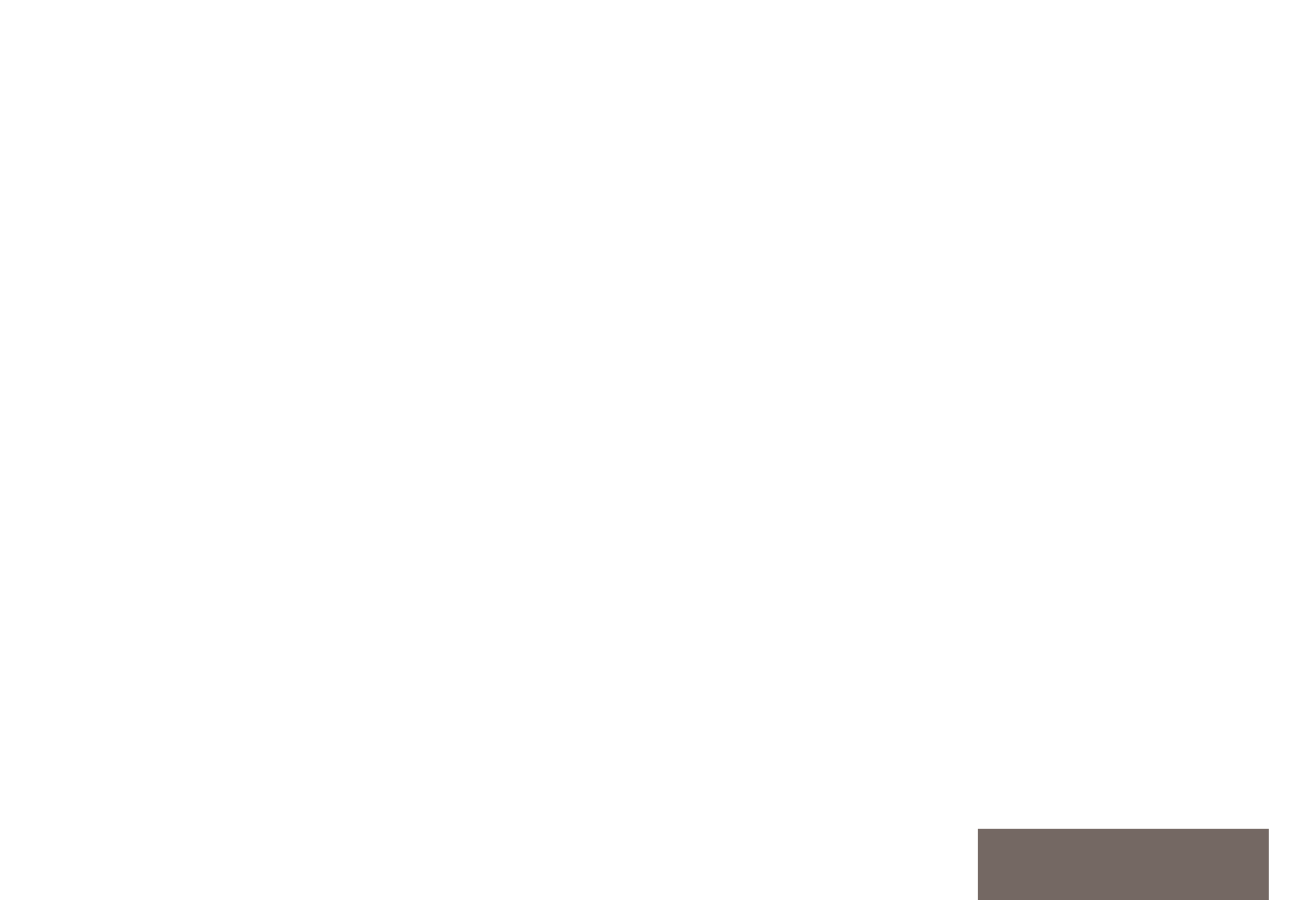 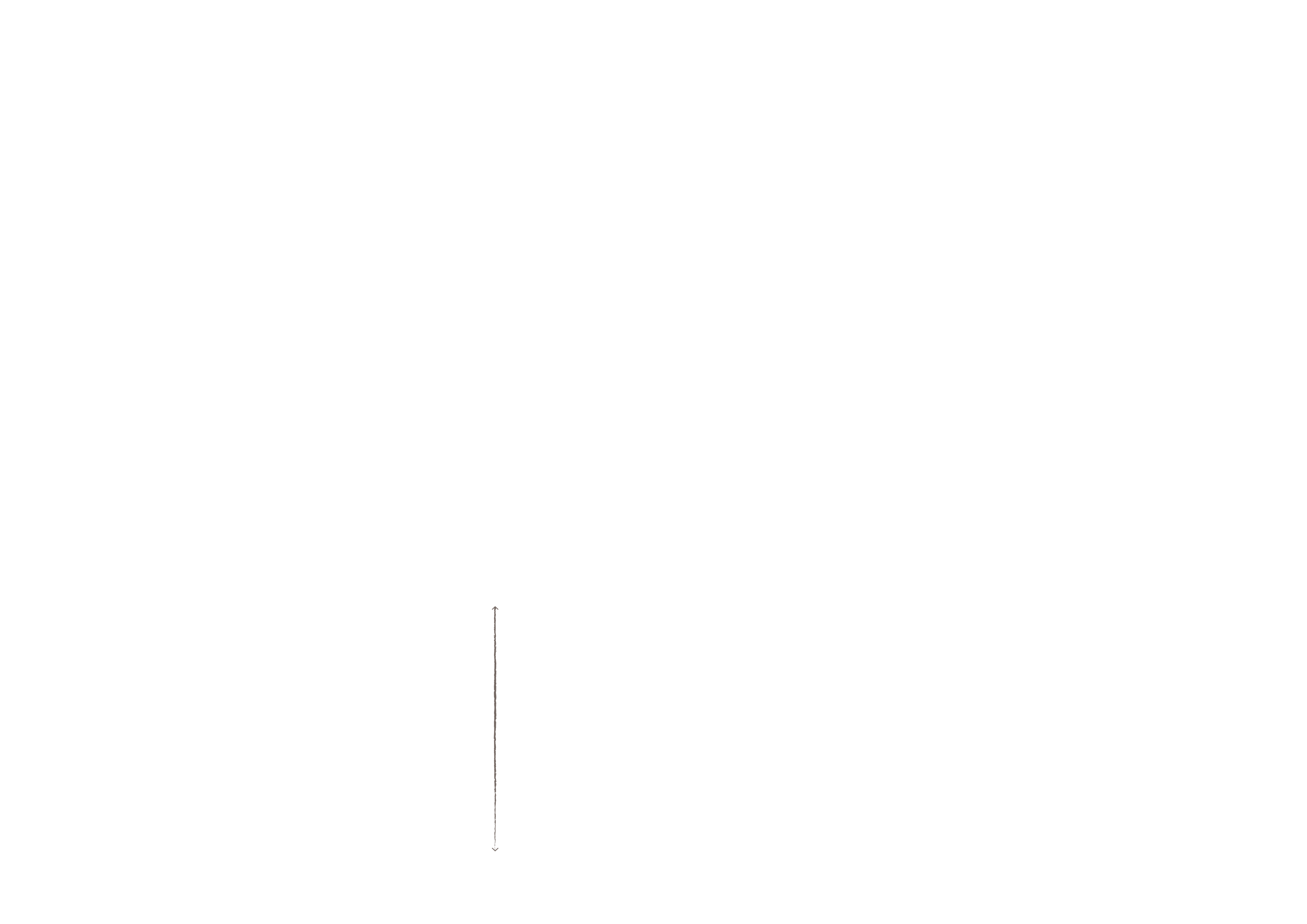 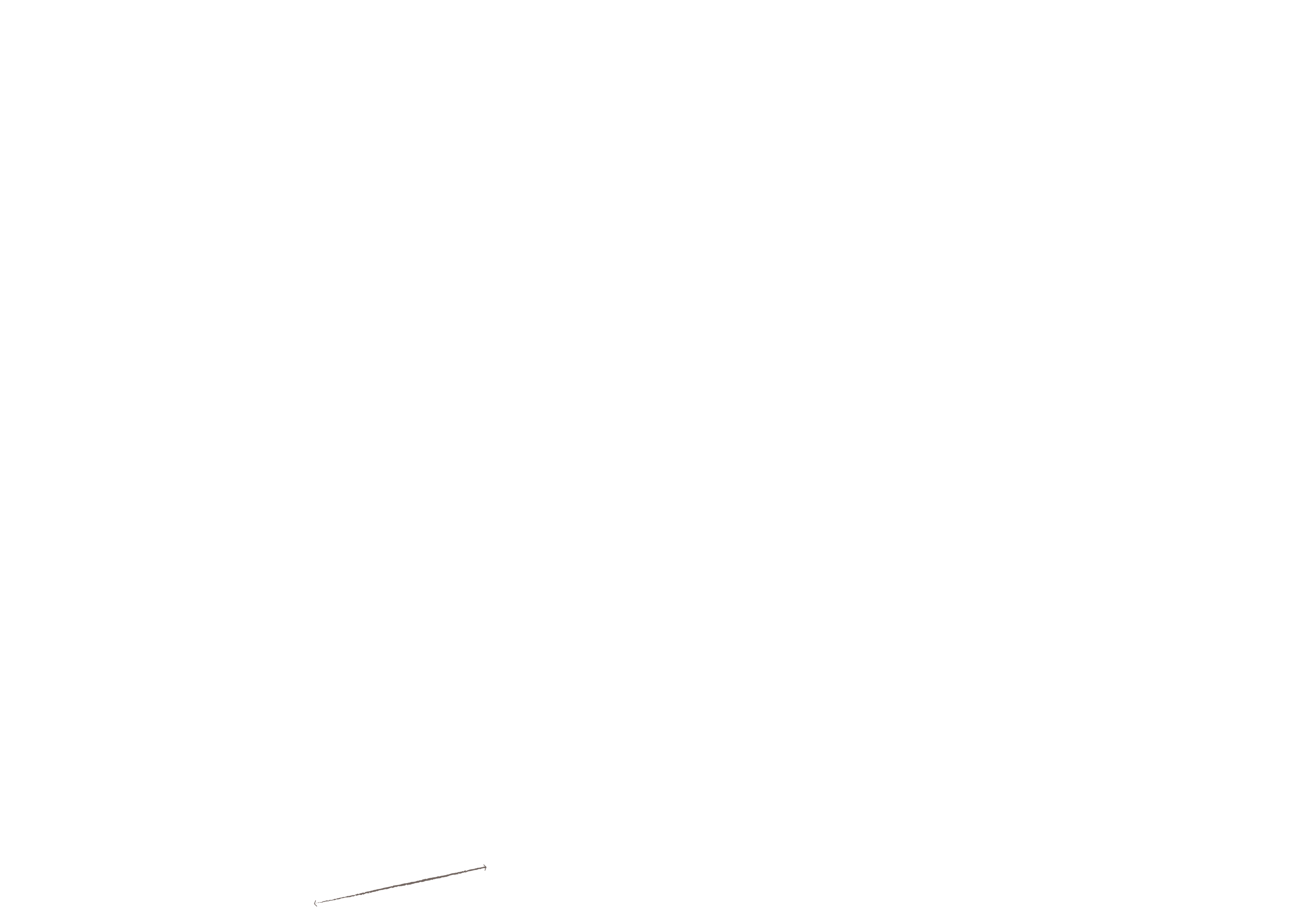 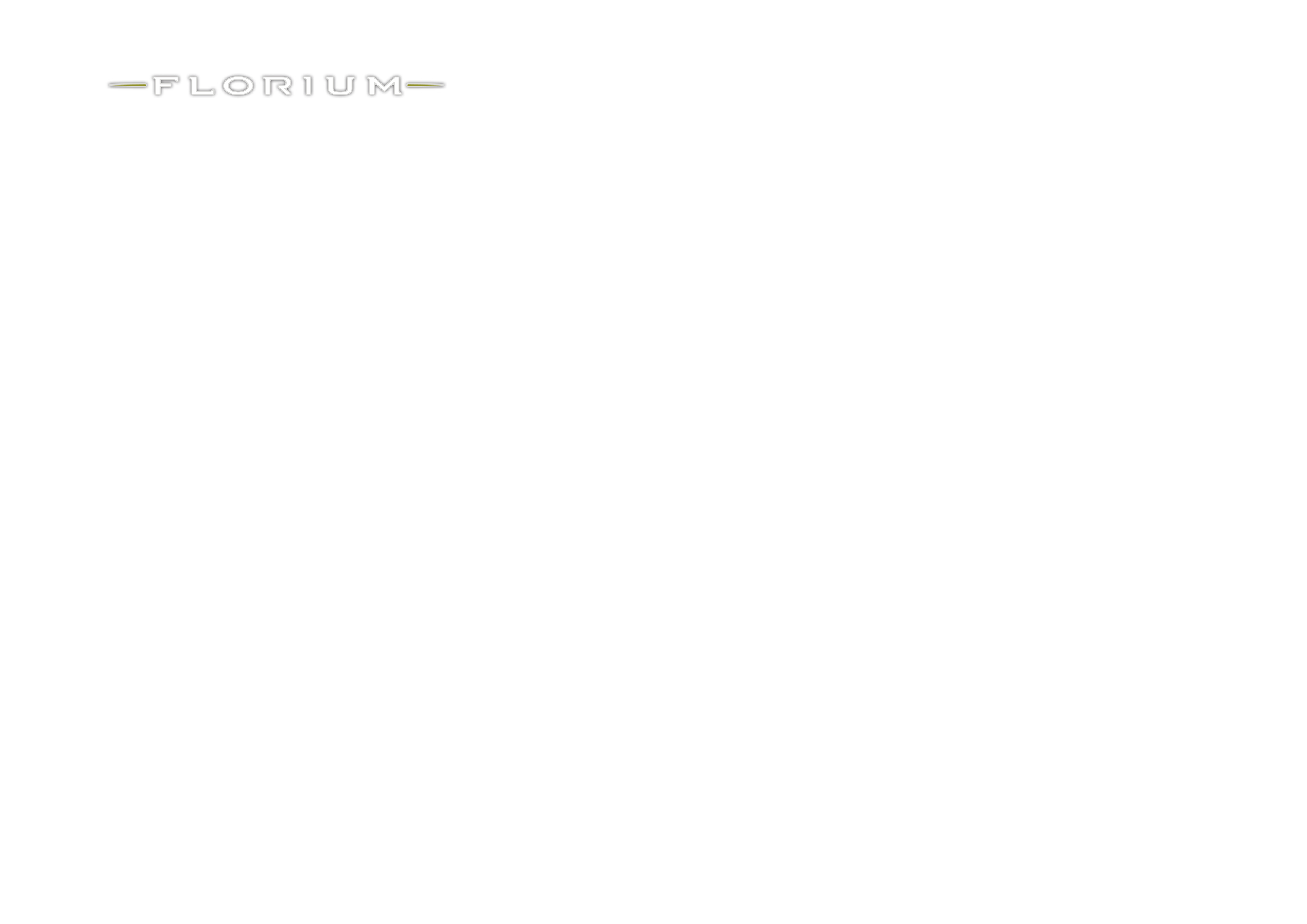 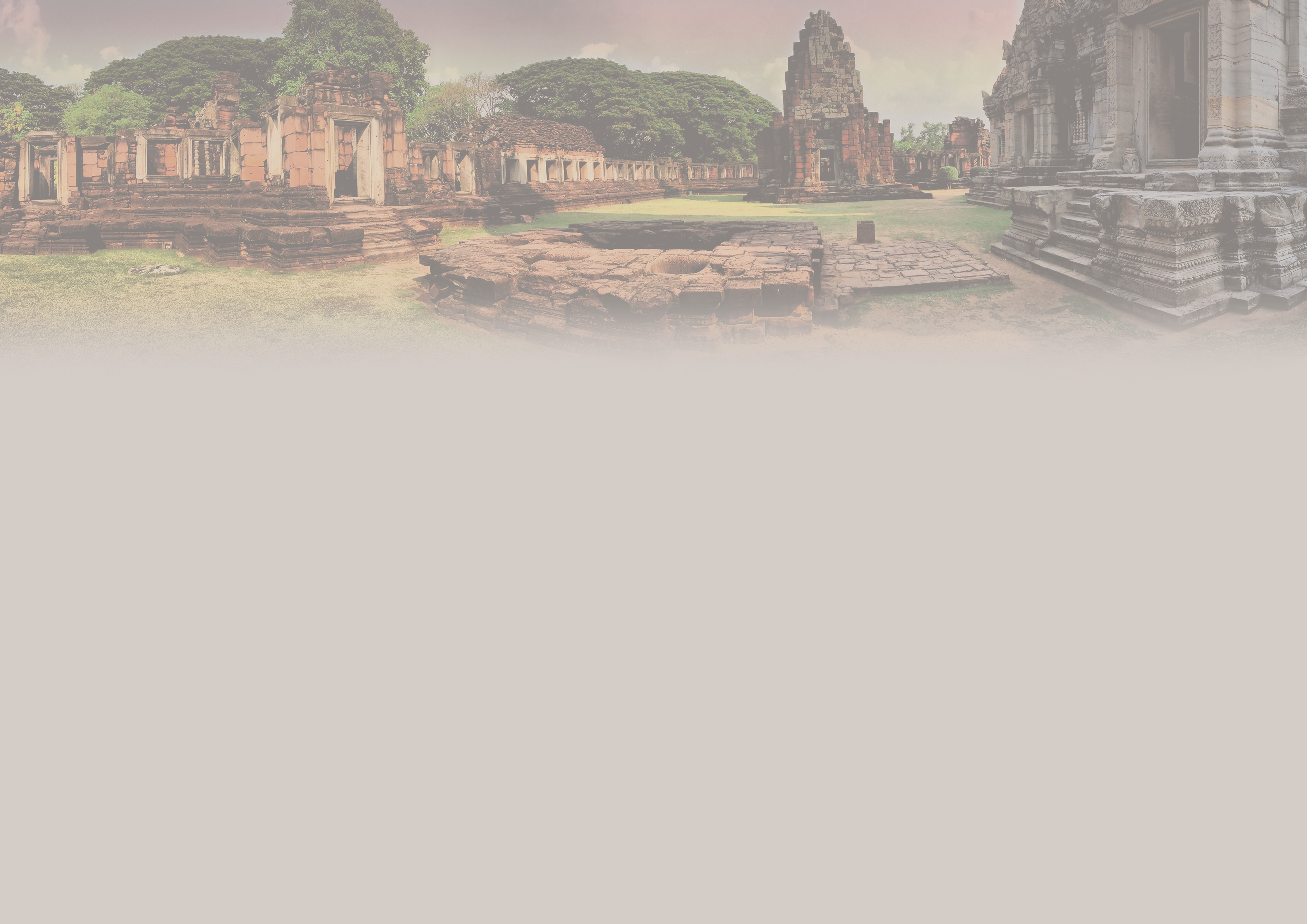 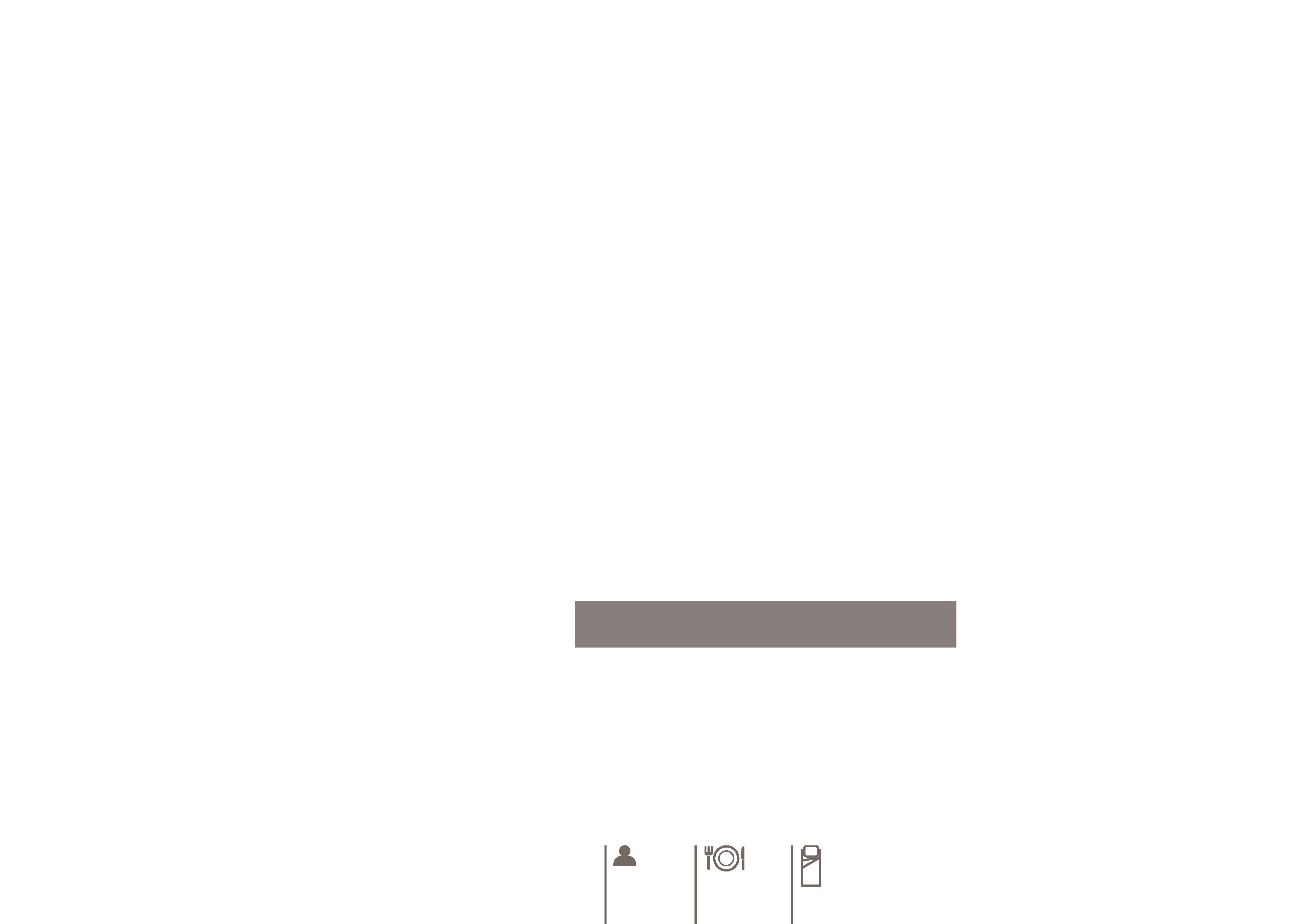 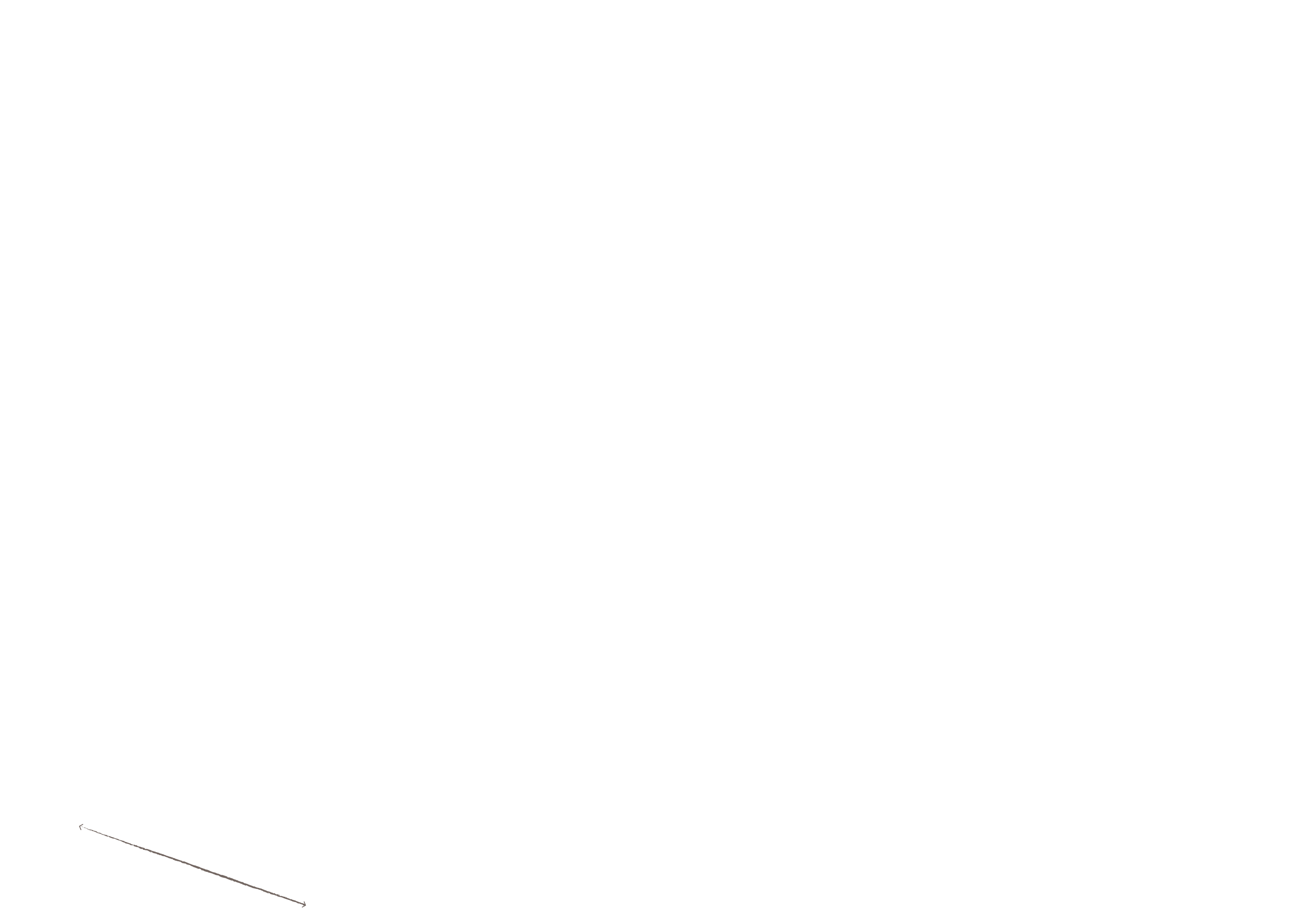 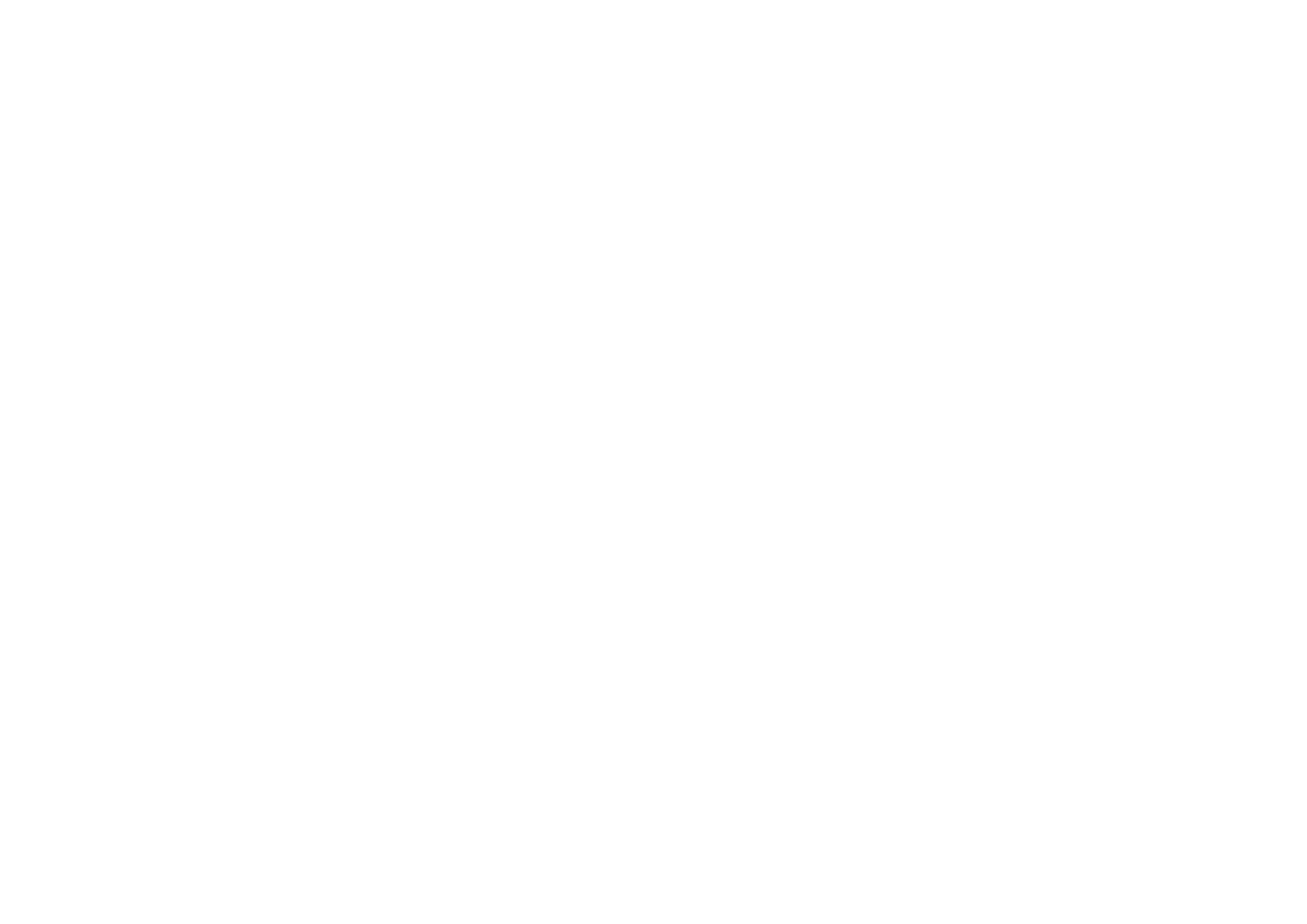 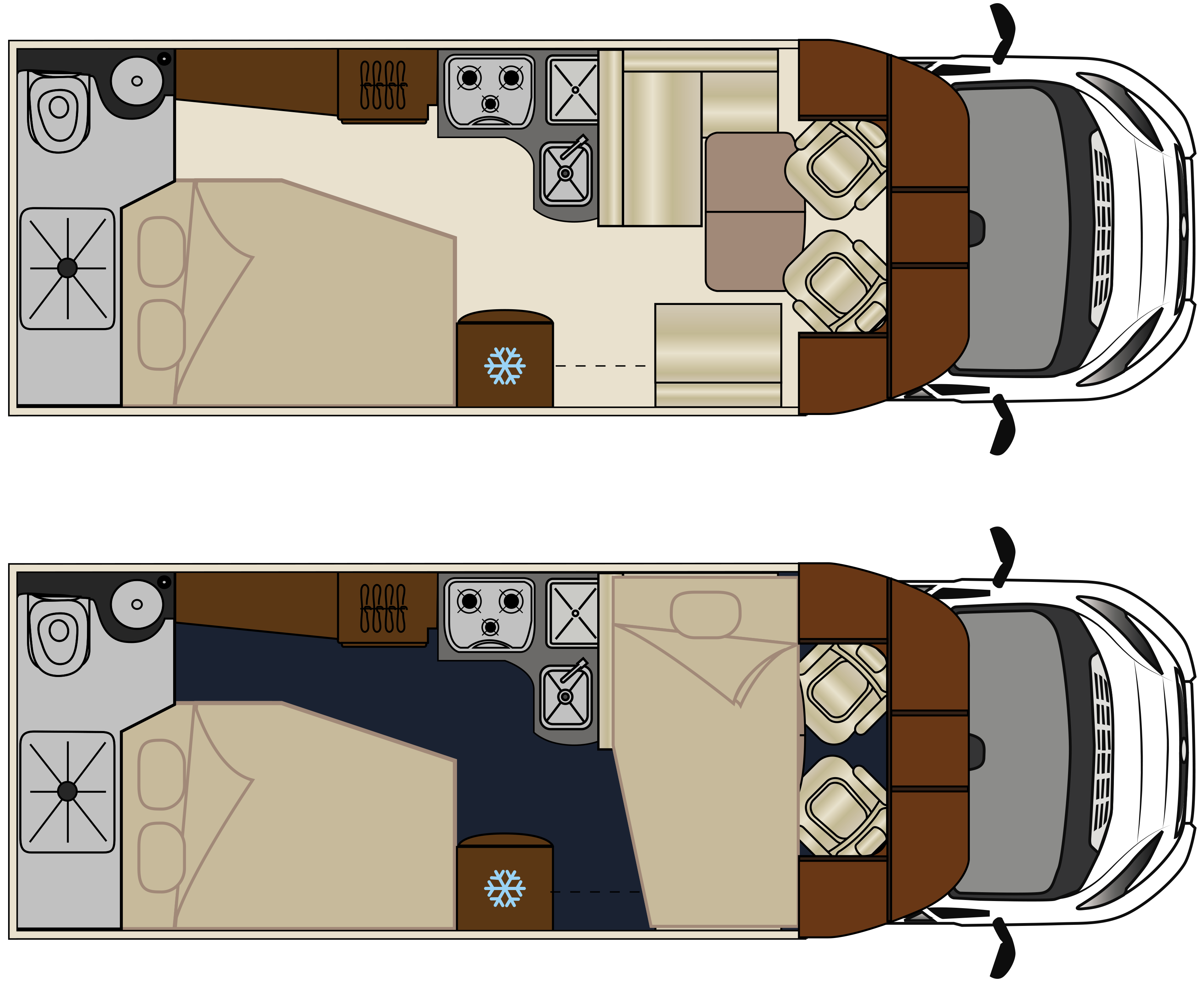 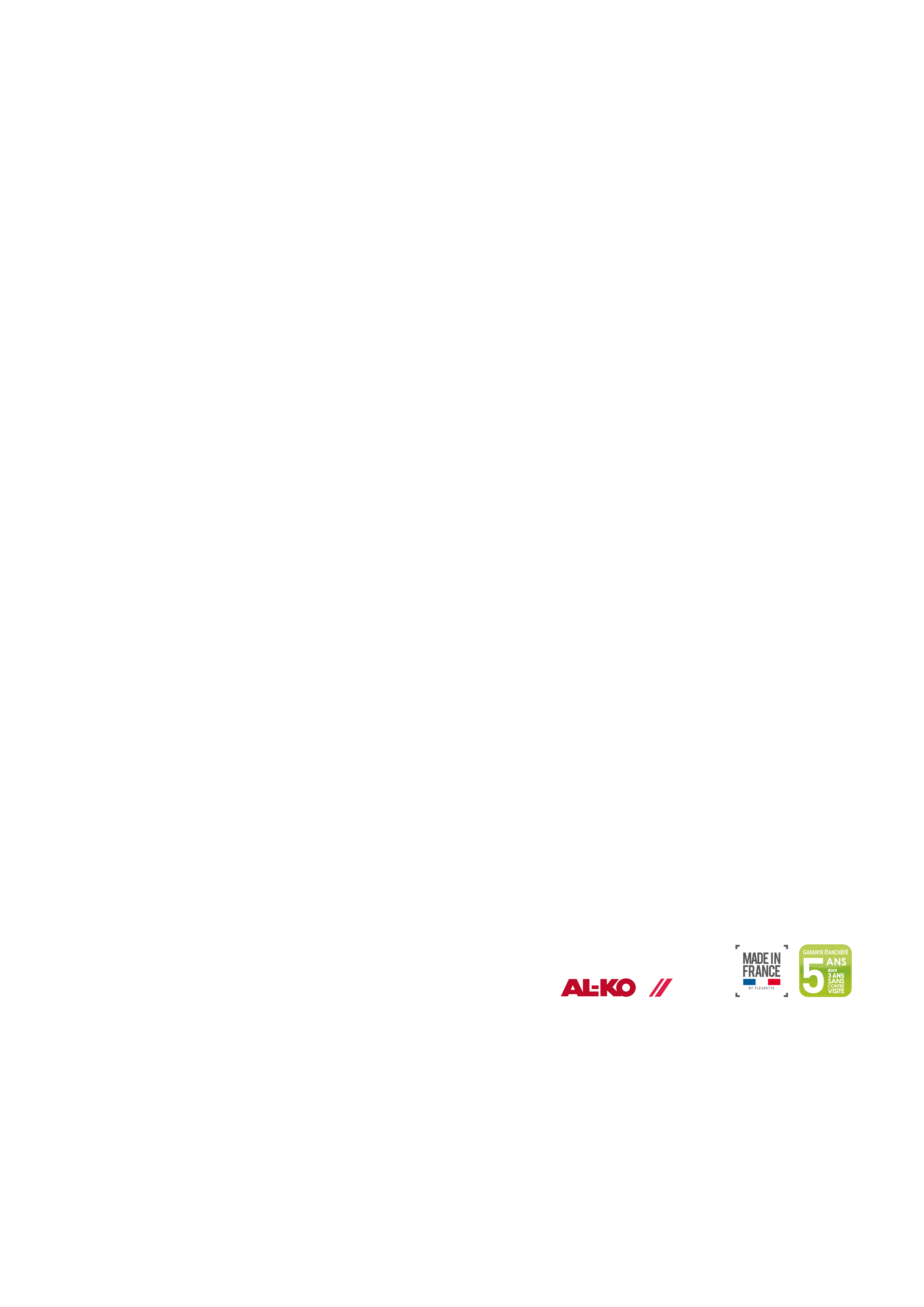 BAXTER
70 LDS Lit  à la Française
Grand Cabinet de Toilette Arrière
ÉQUIPEMENTS DE SÉRIE
Cellule 100% Polyester armé
Climatisation Cabine
Airbags conducteur et passager
Régulateur de vitesse
Autoradio CD MP3 USB
Grand réfrigérateur
Toit décaissé
Echelle et galerie de toit
Eclairage intérieur 100 % LED
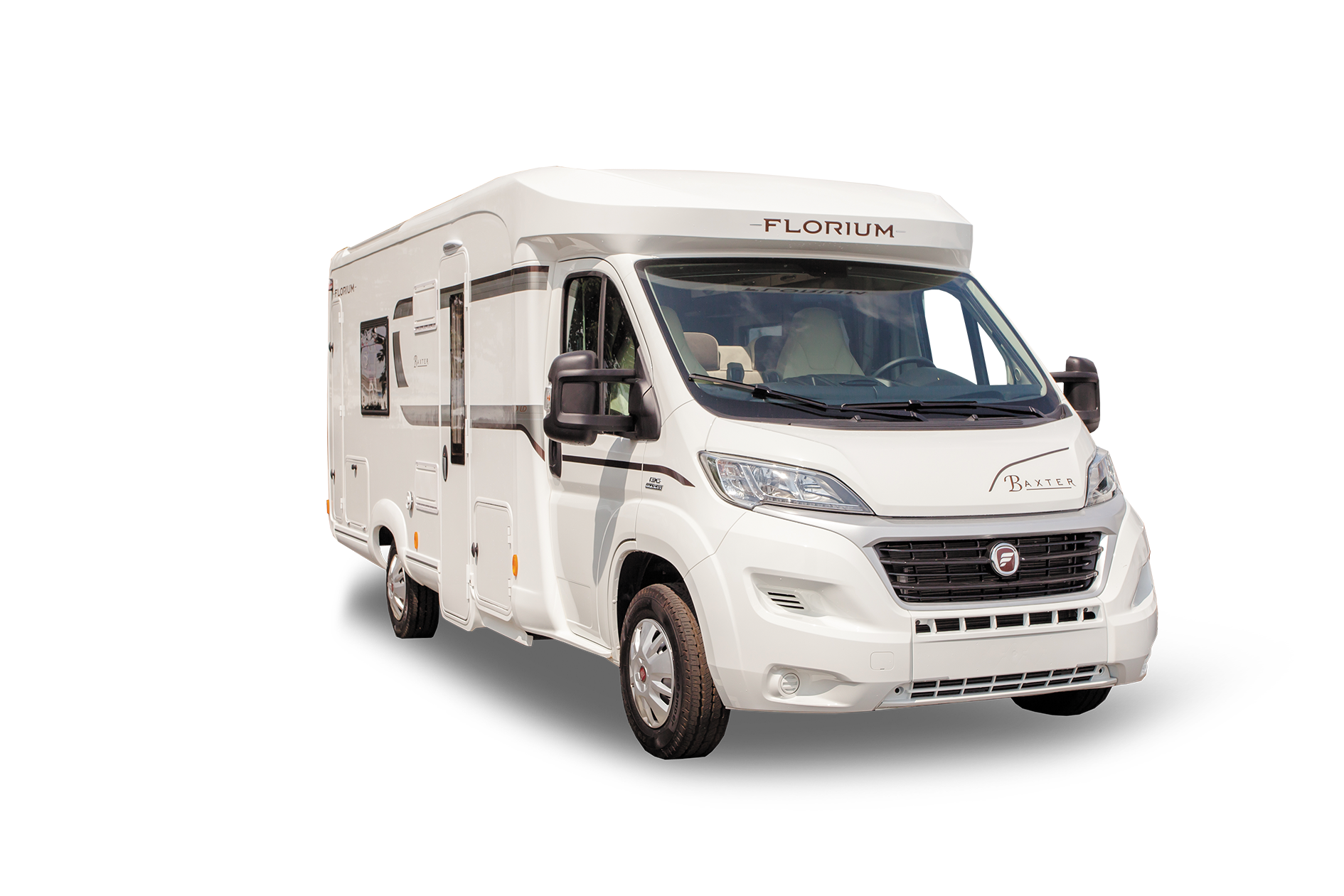 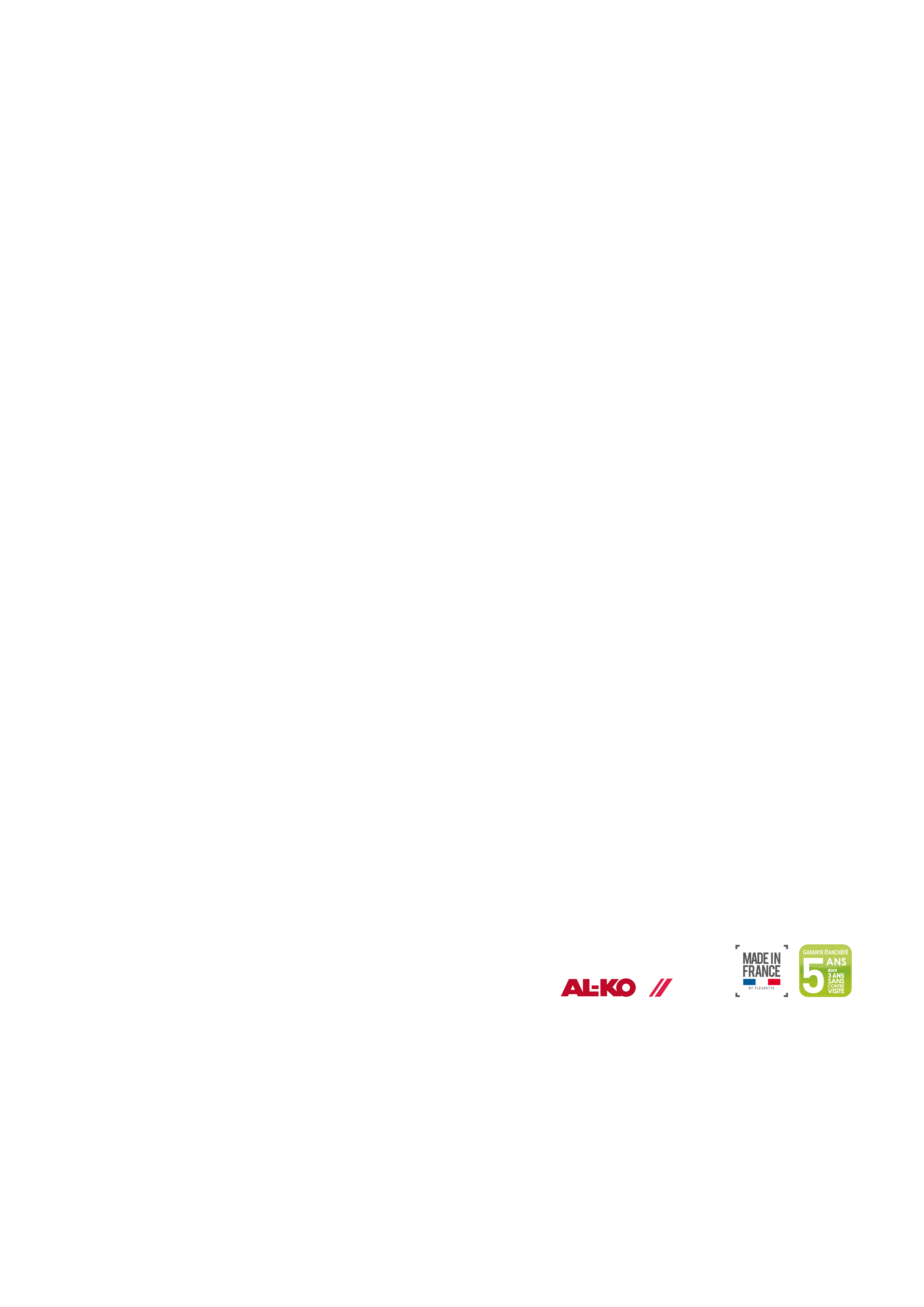 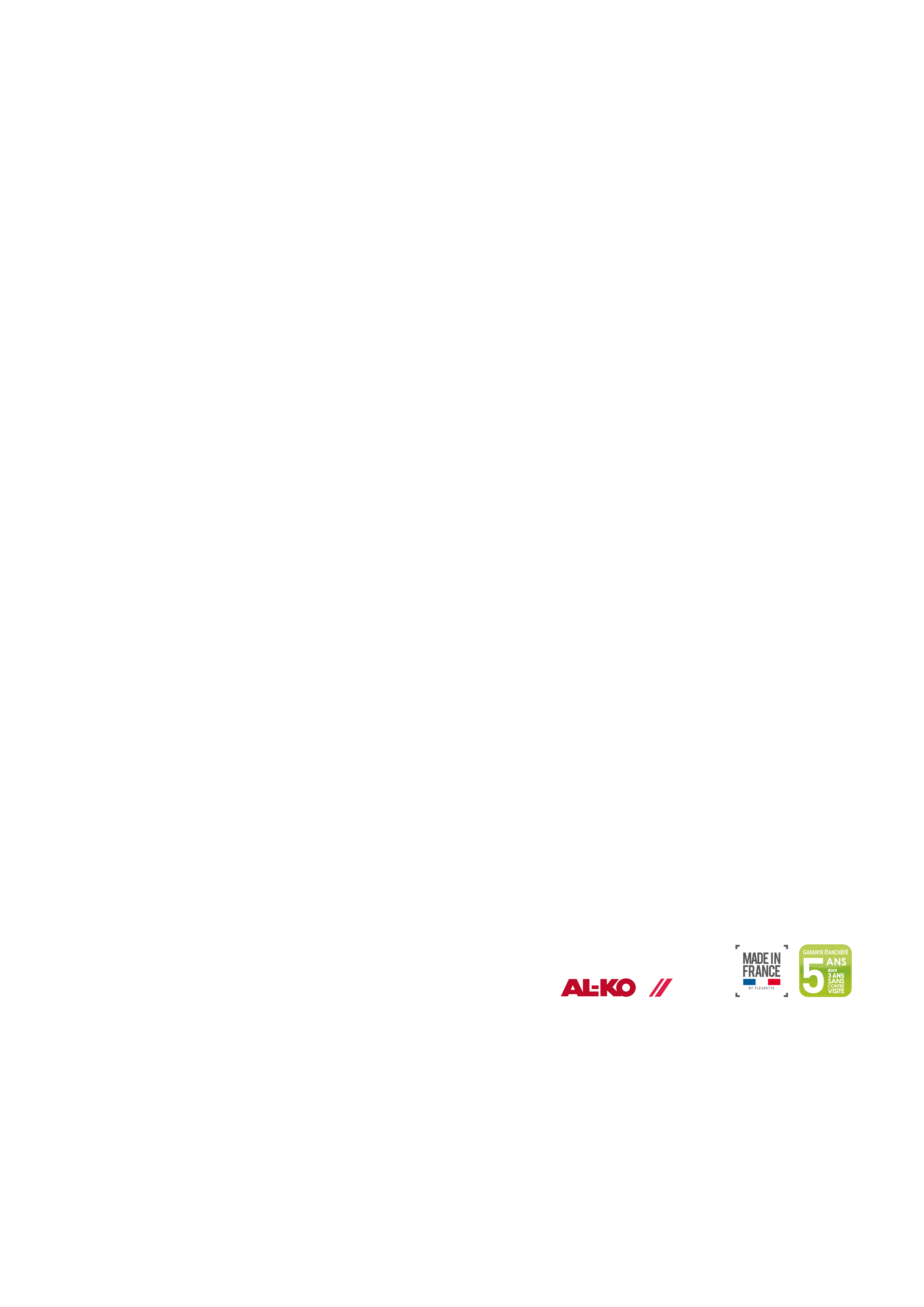 Caractéristiques :
Prix TTC 
catalogue 	         63 000,00 €
Motorisation...................Fiat 130 ch Multijet
PTAC...............................3 500 kg
Poids à vide*..................3 008 kg
2 portes de soute...........H 41 x L 70 + H 154 x L 29 

*Avec conducteur, 90% d’eau propre, 90% gaz, 90% gasoil et outillage.
** Nombre de places carte grise maximum en version véhicule léger, variable selon 
configuration. Merci de vous rapprocher de votre concessionnaire pour plus de précision.
2m65
- Feux diurnes LED	   486,00 €
- Pack confort		1 290,00 €
- Boiserie Orme	   400,00 €
x4
x4
x3/4
Prix TTC 
modèle exposé       65 176,00 €
6m97
2m23